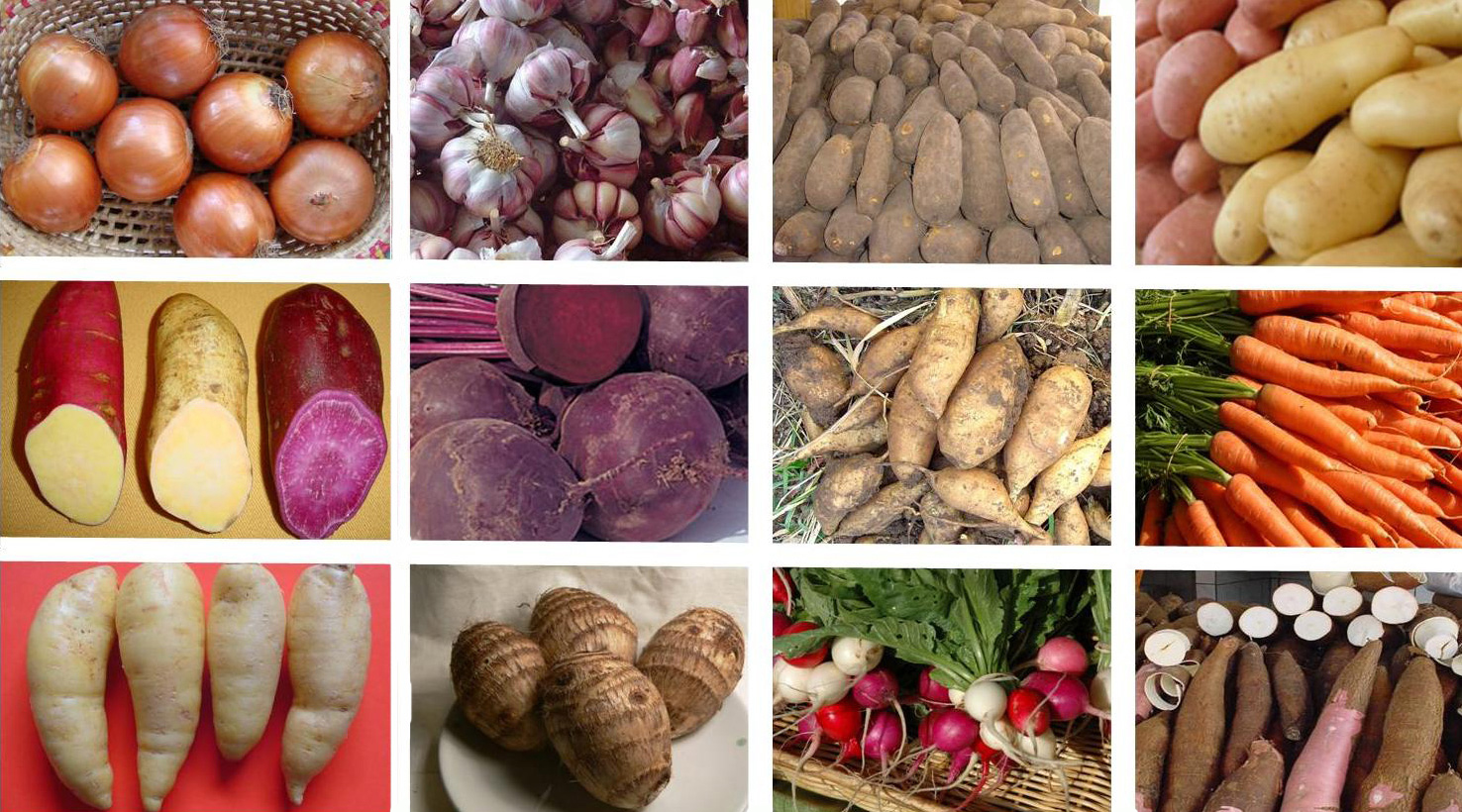 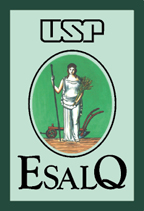 Disciplina LPV 622 – Olericultura II – 2º semestre de 2016
(Hortaliças de Raízes, Tubérculos, Bulbos e Rizomas)
Responsável: Prof. Dr. Paulo César Tavares de Melo
Cronograma de aulas da disciplina LPV 622
Hortaliças de Raízes, Tubérculos, Bulbos 
 55,5%
Hortaliças de Frutos  34,1%
Hortaliças de Folhas 
e Flores  10,4%
Hortaliças: produção mundial dos 15países mais importantes (milhões de t)
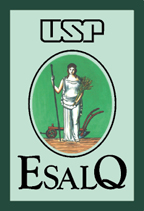 * 24% a mais em relação a 1988
Fonte: FAOStat (April 2008)
Classificação de hortaliças de RTBR
Hortaliças tuberosas
Raízes  cenoura, batata-doce, nabo, rabanete, mandioca-de-mesa
Tubérculos  batata, inhame ou cará 
Bulbos  alho e cebola 
Rizomas  taro e gengibre
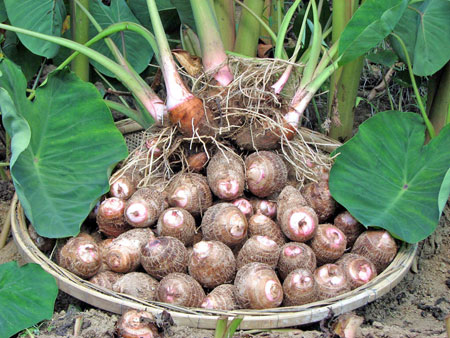 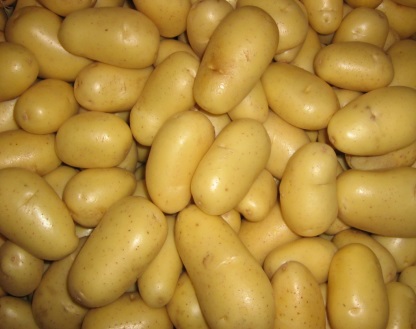 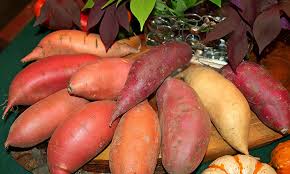 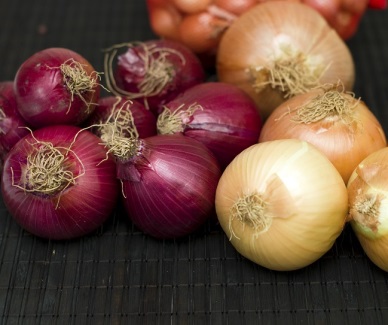 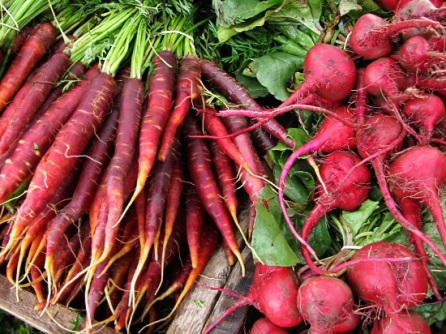 Órgãos Comestíveis: Tubérculos
(Batata e Inhame/Cará)
Frutos
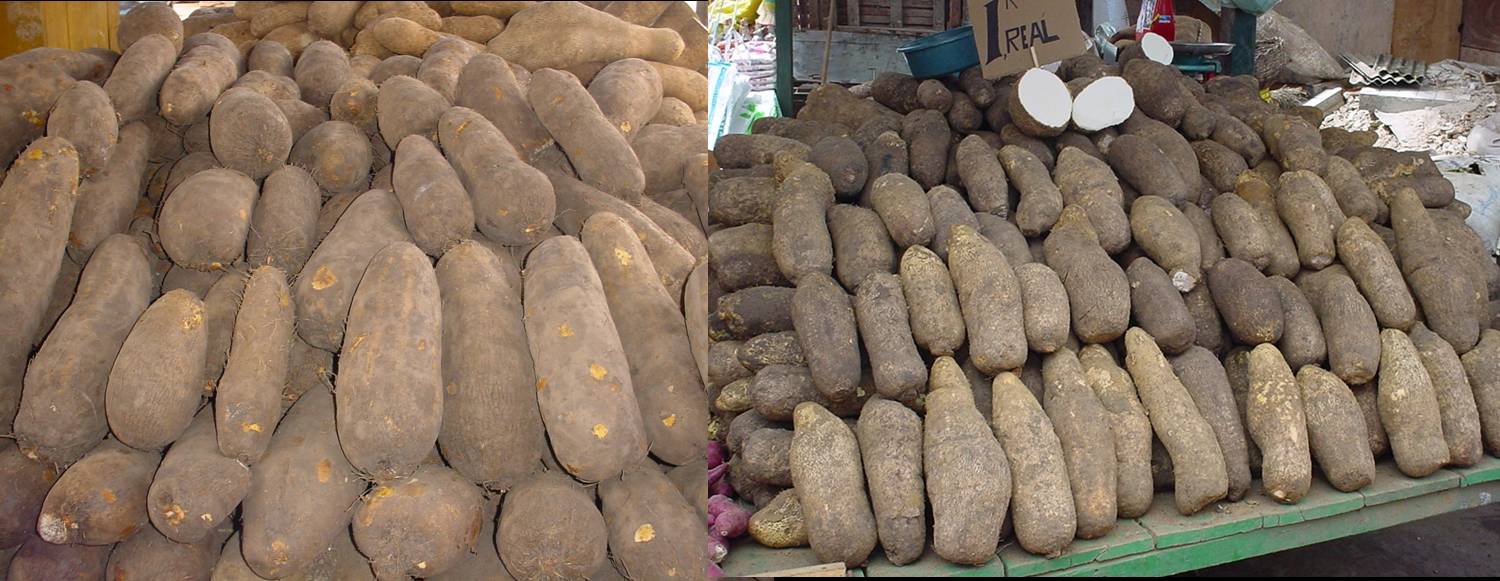 Cará (Dioscorea alata)
Inhame (Dioscorea cayennensis)
Órgãos Comestíveis: Tubérculos
(Inhame/Cará e Batata)
Frutos
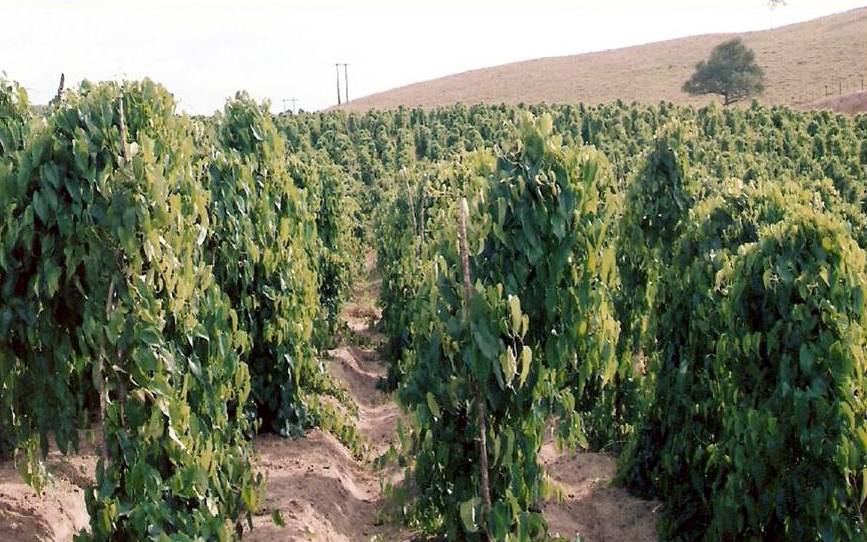 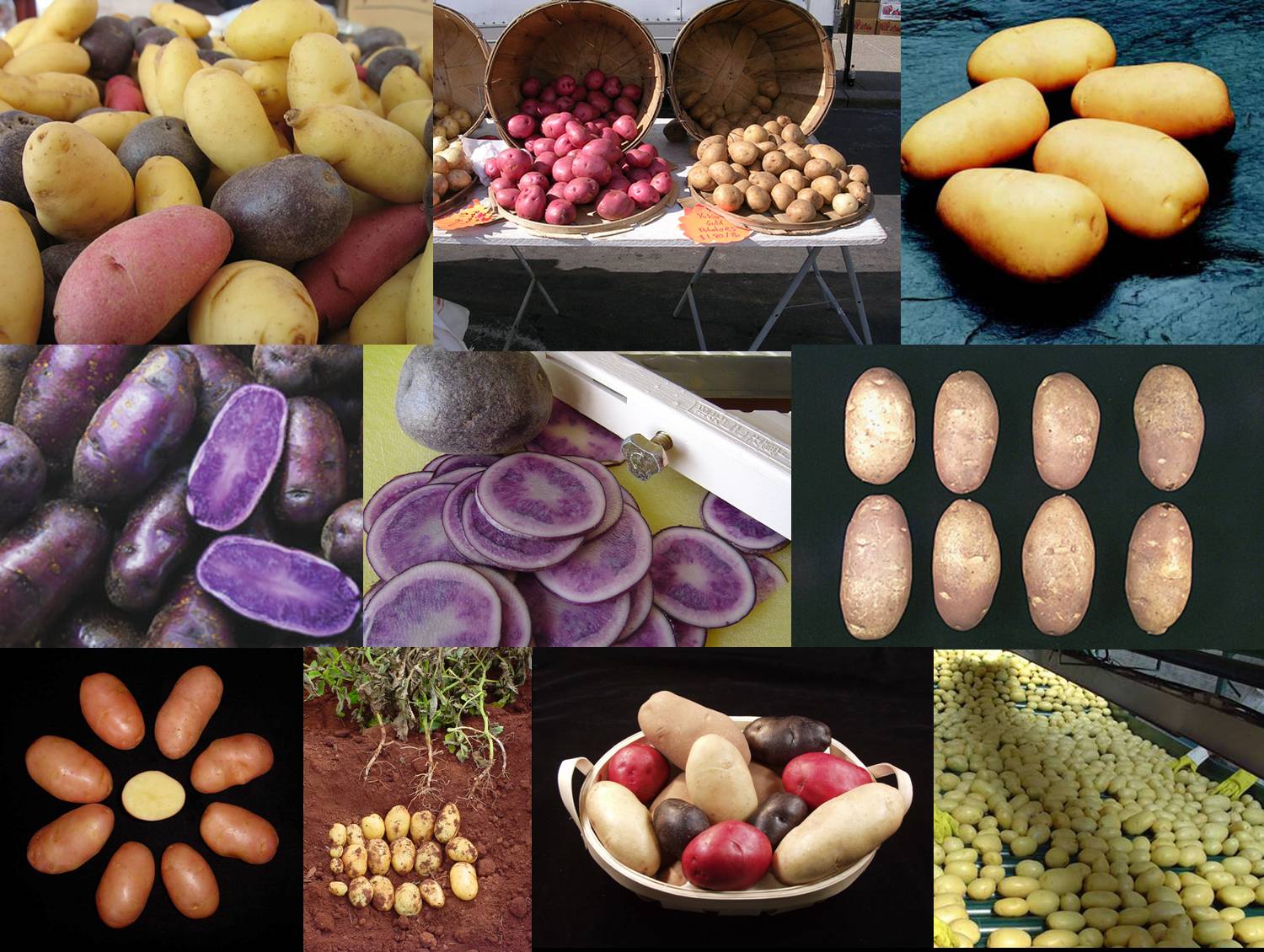 Órgãos Comestíveis: Bulbos
(Cebola e Alho)
Órgãos Comestíveis: Rizomas
(Taro)
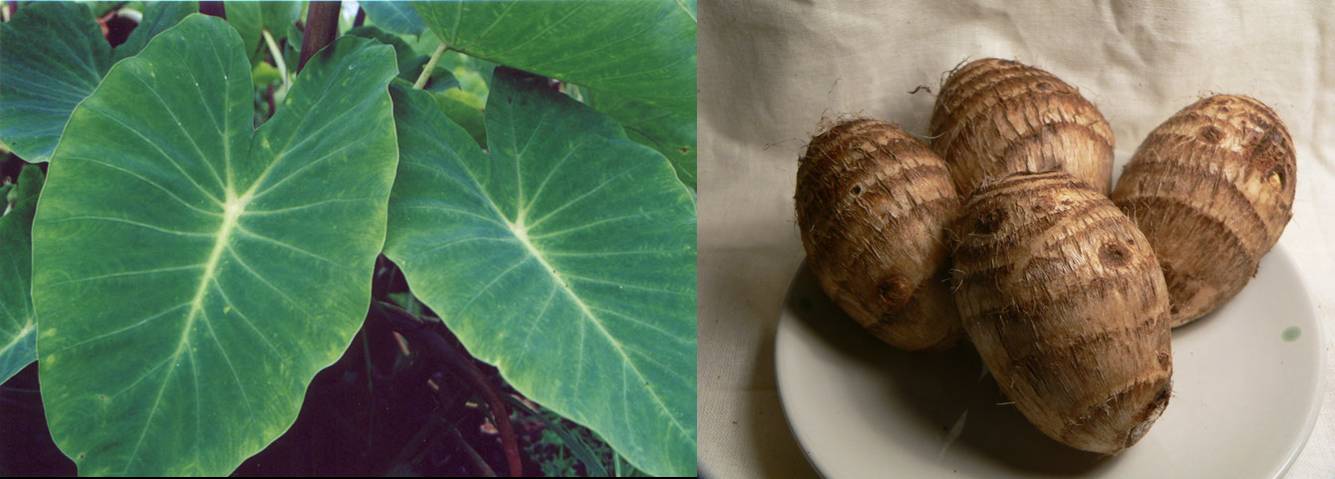 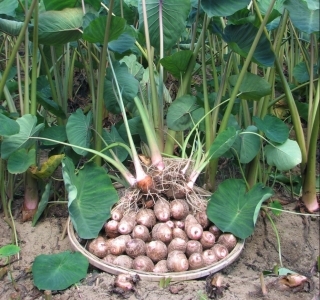 Folhas e rizomas do taro (Colocasia esculenta)
Órgãos Comestíveis: Bulbos
(Cebola e Alho)
Órgãos Comestíveis: Rizomas
(Taro)
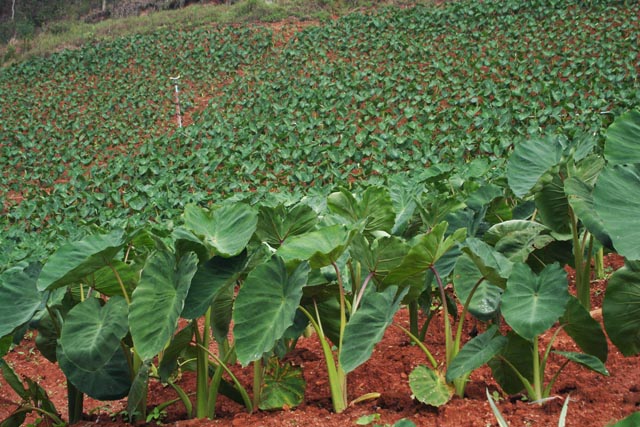 Órgãos Comestíveis: Bulbos
(Cebola e Alho)
Órgãos Comestíveis: Raízes 
(Raízes andinas: Yacon e Mandioquinha-salsa)
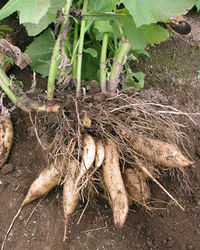 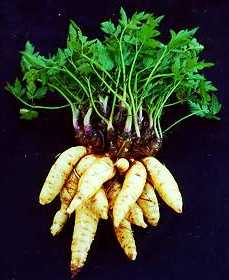 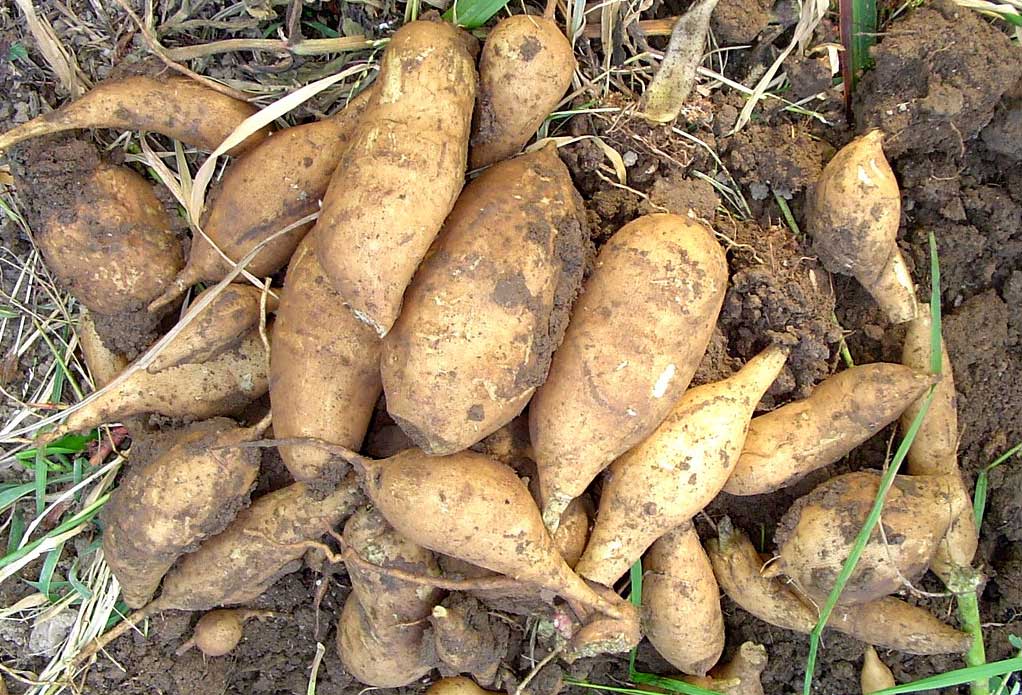 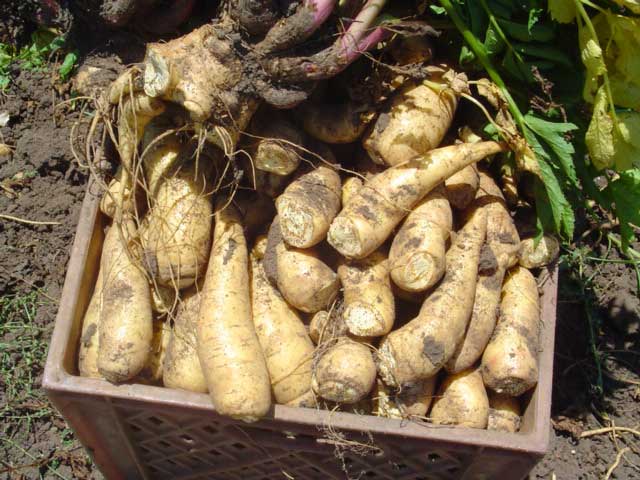 Mandioquinha-salsa
Arracacia xanthorrhiza Bancroft
Yacon
Smallanthus sonchifolia Poepp.
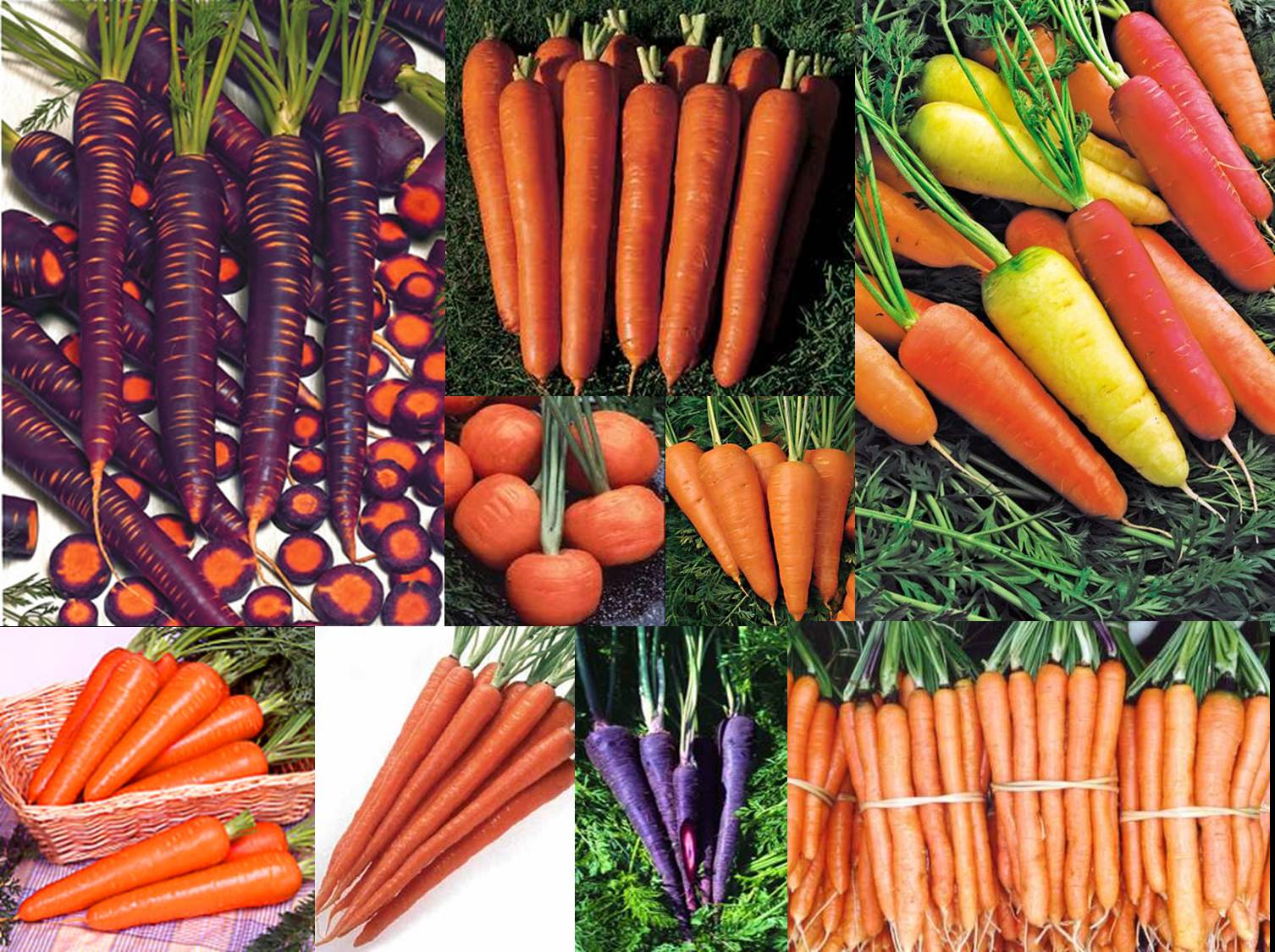 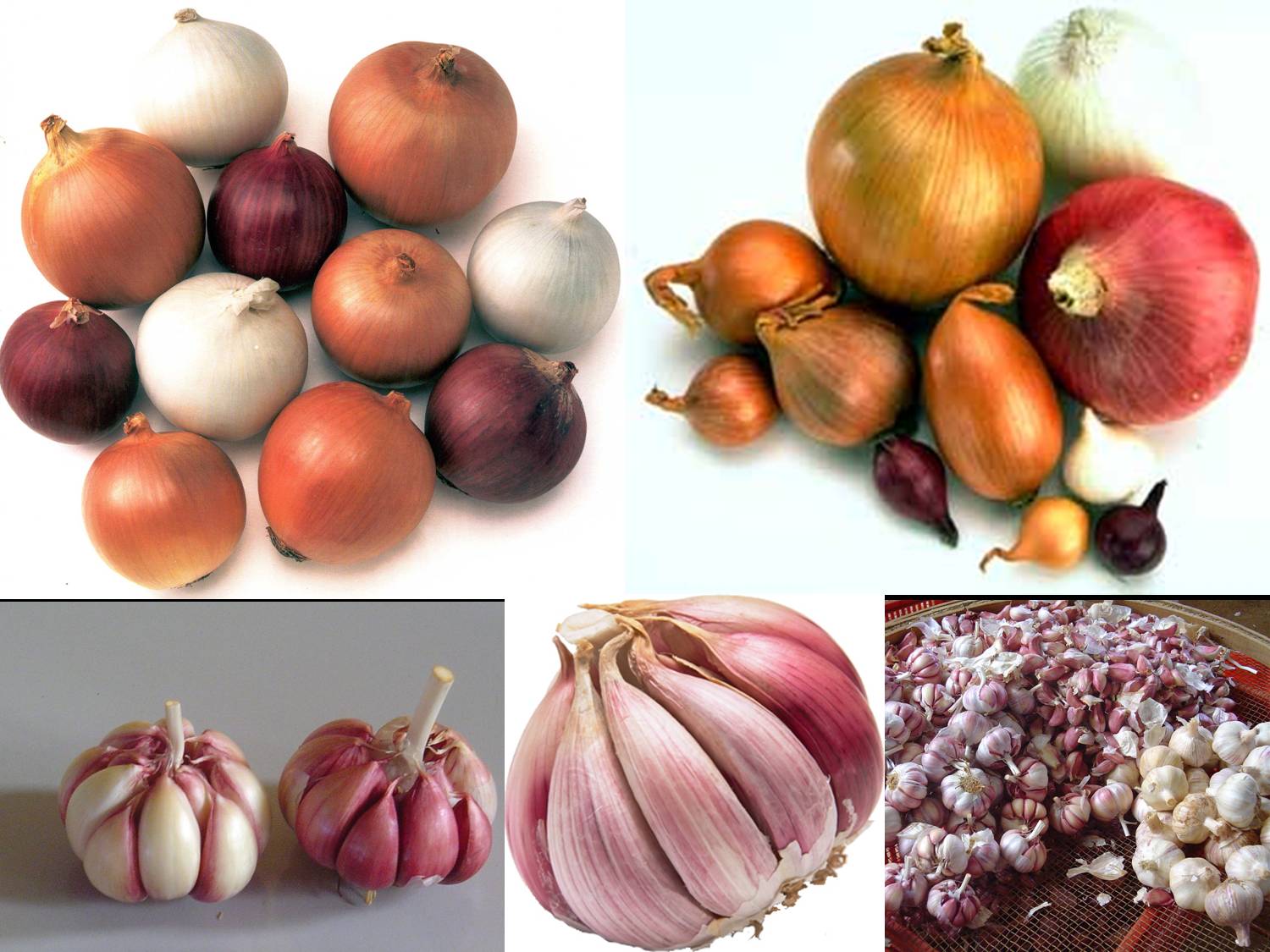 Bulbos: Cebola e Alho
Principais hortaliças de raízes, tubérculos, rizomas e bulbos: família botânica, nomes científico e comum
Principais hortaliças de raízes, tubérculos,
 rizomas e bulbos: família botânica, nomes científico e comum
*Sinonímia: Polymnia sonchifolia
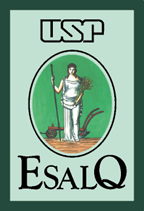 Panorama do agronegócio de hortaliças no Brasil
Paulo César Tavares de Melo
Professor Associado
Departamento de Produção Vegetal – ESALQ/USP
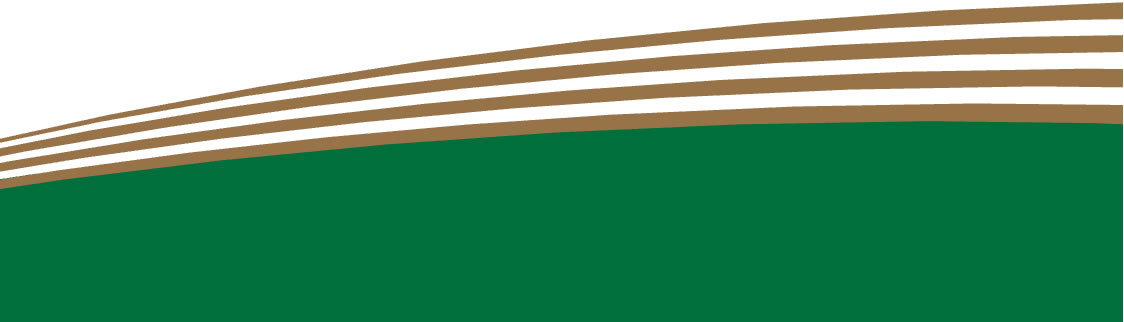 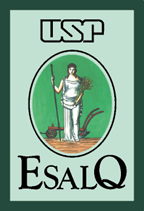 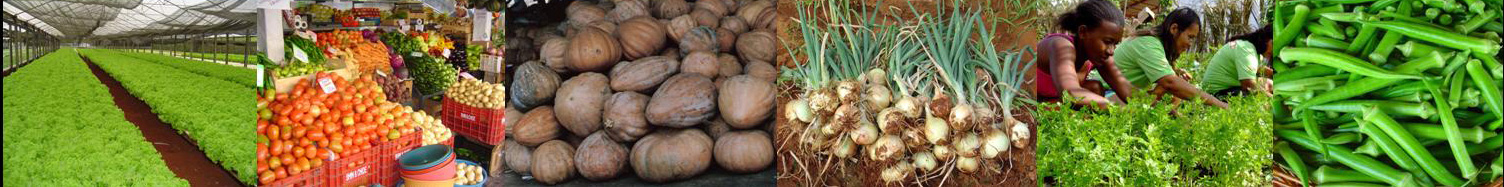 Características da cadeia produtiva
de hortaliças
Geração de empregos:
2,4 milhões de empregos diretos, ou seja, 3,5 empregos/ha;
soja e milho = 0,36/ha; algodão = 0,40/ha;
8 a 10 milhões de pessoas dependem da olericultura;
Mercado altamente diversificado: > 70 espécies em cultivo comercial e muito segmentado;
Ciclo de produção curto;
Maior parte da produção concentrada em apenas cinco espécies  batata, tomate, melancia, cebola e cenoura;
Baixo consumo per capita/ano;
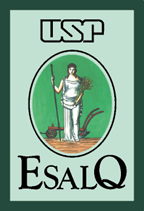 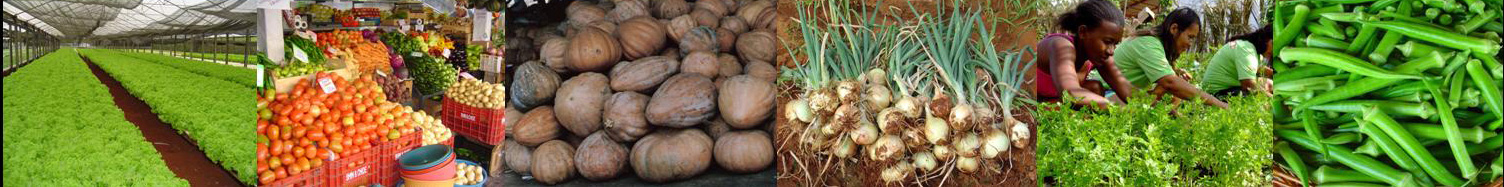 Características da cadeia produtiva
de hortaliças
Tipo de varejo que precisa do mix de produtos todos os dias;
Produtos altamente perecíveis  melhor qualidade = momento da colheita;
60% da produção estão concentrados em propriedades < 10 ha sob exploração tipicamente familiar  cinturões verdes próximos dos grandes centros urbanos.
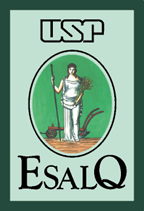 Valores movimentados pelos setores de produção e
 comercialização de hortaliças no Brasil, 2011
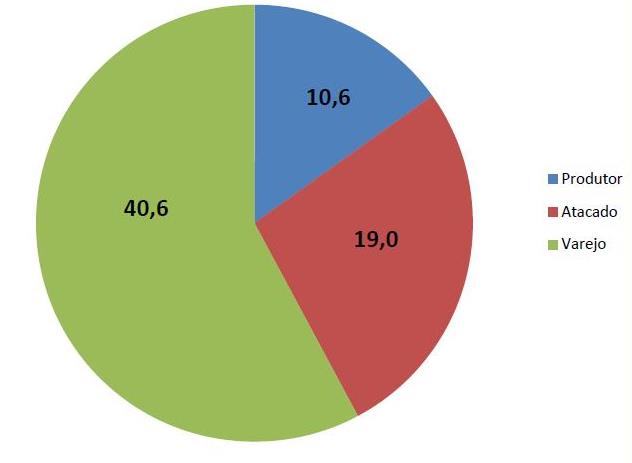 Bilhões de reais
Fonte: ABCSEM, 2011
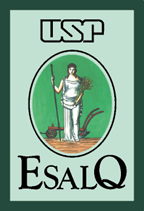 Produção de hortaliças no Brasil, 2000-12
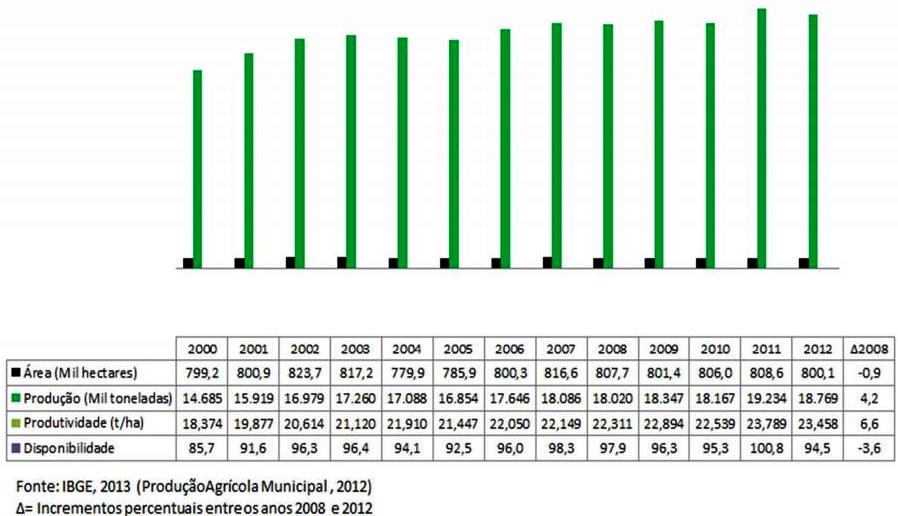 Fonte: Embrapa Hortaliças, 2014
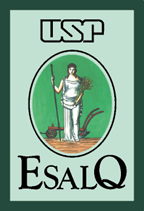 Produção de hortaliças no Brasil, 2012
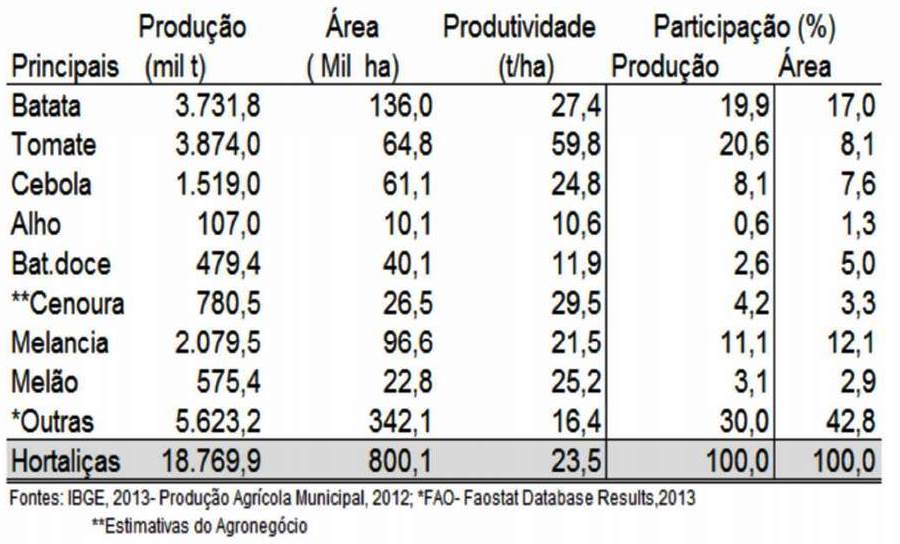 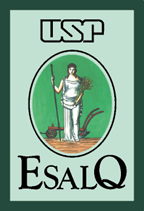 Estratificação da produção de hortaliças
no Brasil, 2011
Fonte: ABCSEM, 2011
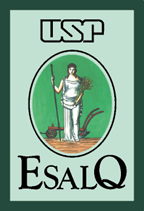 Volume da produção das 10 principais hortaliças
em cultivo no Brasil, em 2011.
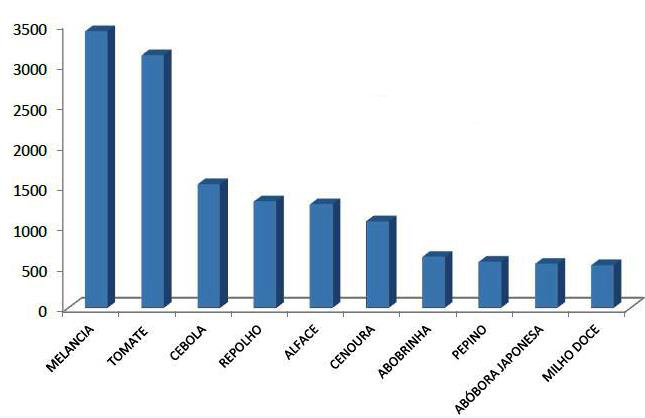 17,3 milhões de t
Fonte: ABCSEM, 2011
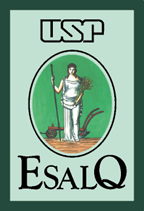 Valor da produção das 10 principais hortaliças
em cultivo no Brasil, 2011
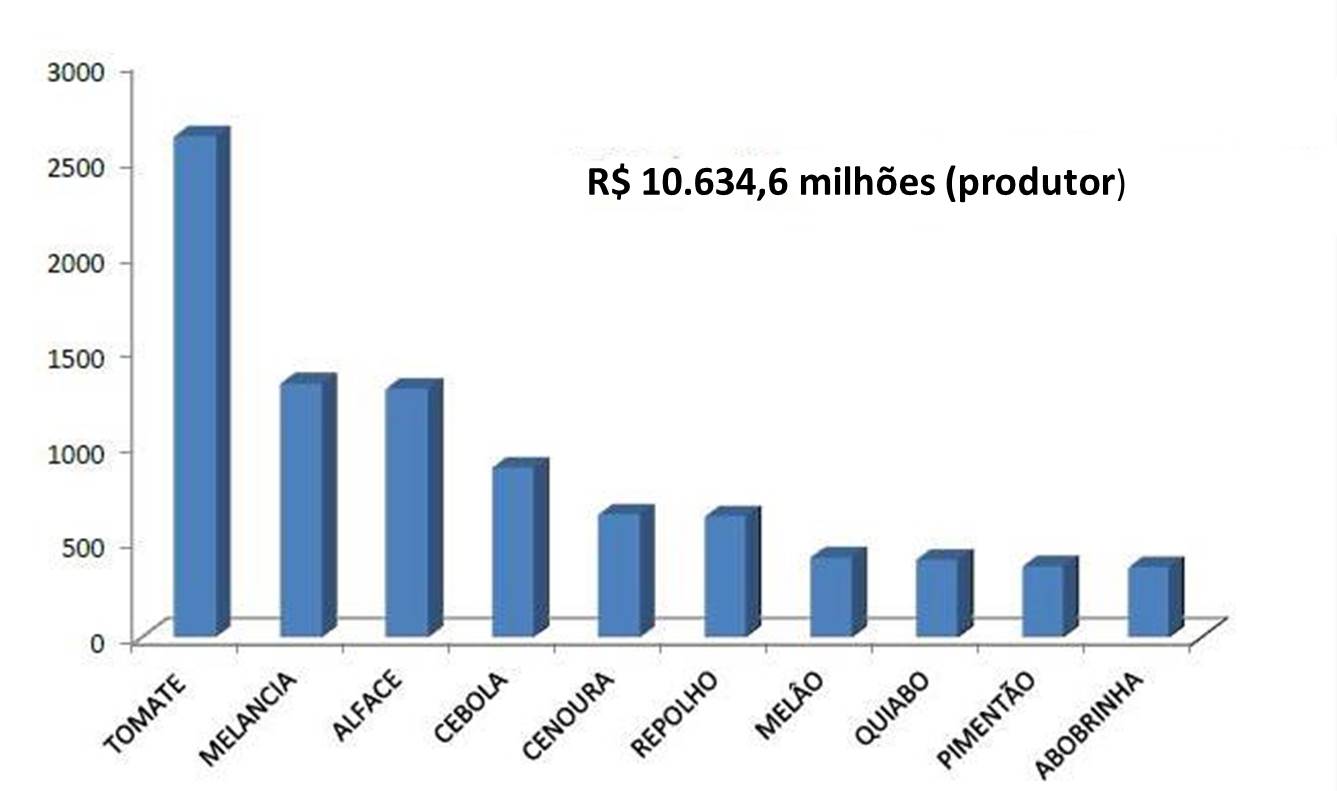 Fonte: ABCSEM, 2011
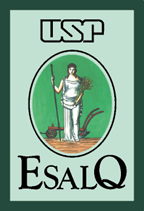 Custo médio da produção, renda e lucro das 10
principais hortaliças cultivadas no Brasil, em 2011
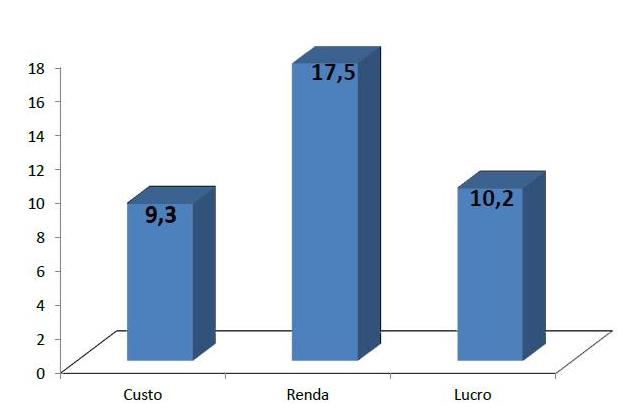 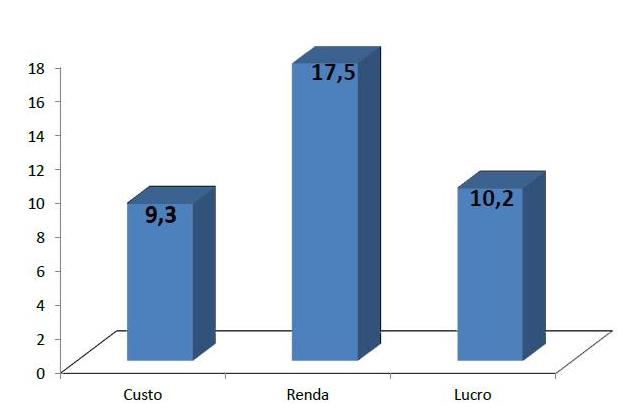 Em milhões de reais
Em milhões de reais
Fonte: ABCSEM, 2011
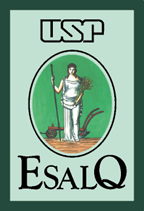 Importações e exportações de hortaliças
no Brasil, 2012
Importações
Exportações
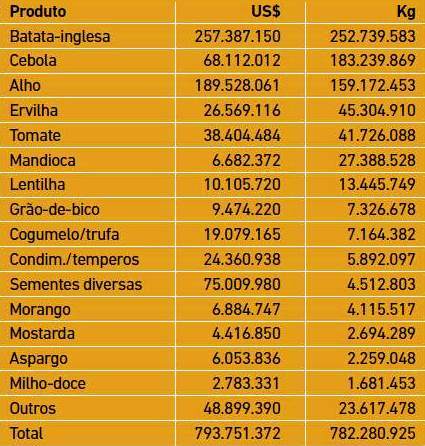 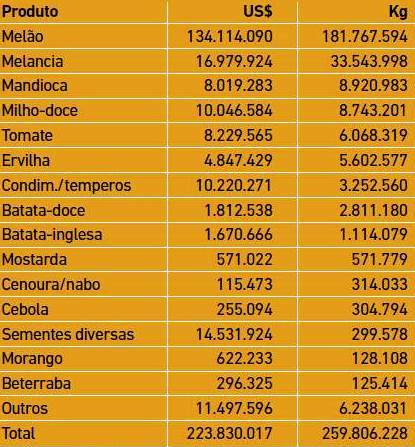 Fonte: MDIC/Aliceweb; Elaboração: Anuário  Brasileiro de Hortaliças - 2013
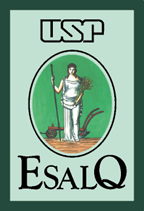 Brasil: valor (US$) das importações e exportações de hortaliças, 2004 a 2008
Fonte: Secex/MDIC, 2009
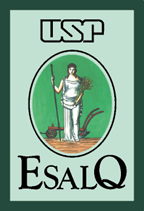 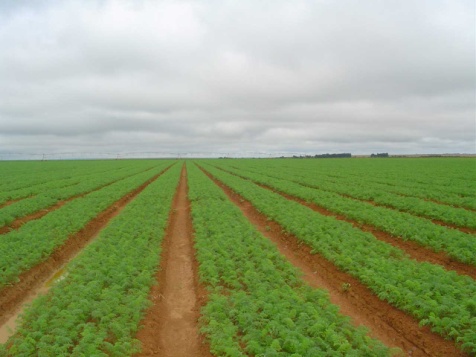 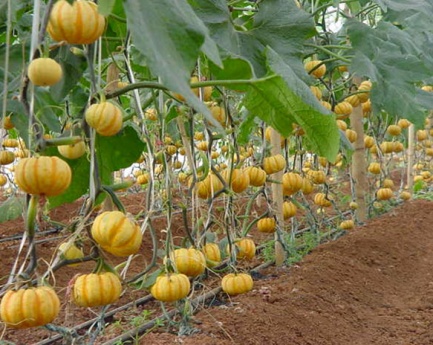 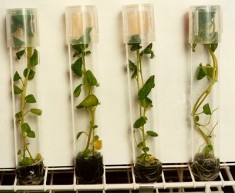 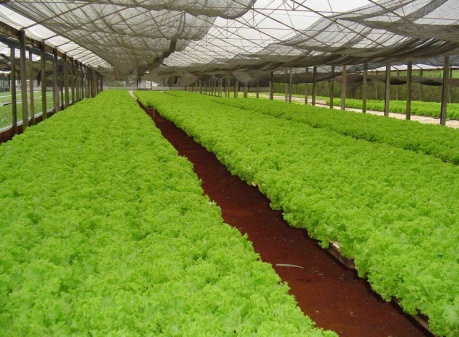 Contrastes da cadeia de hortaliças
Perfil do produtor
Adoção de insumos e de  tecnologia
Modalidades de cultivo
 convencional
 protegido
 hidropônico
 orgânico
Canais de comercialização e de distribuição
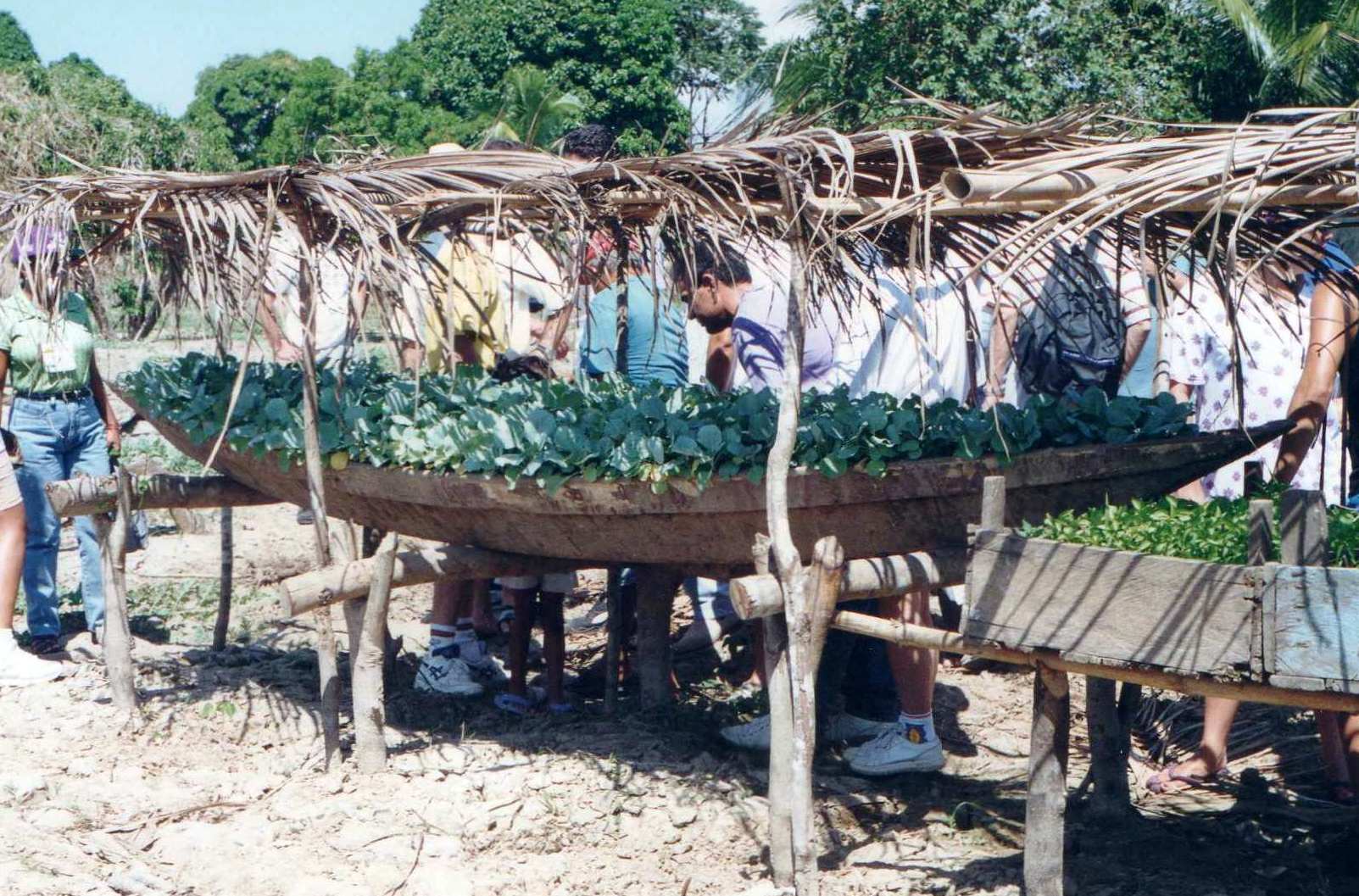 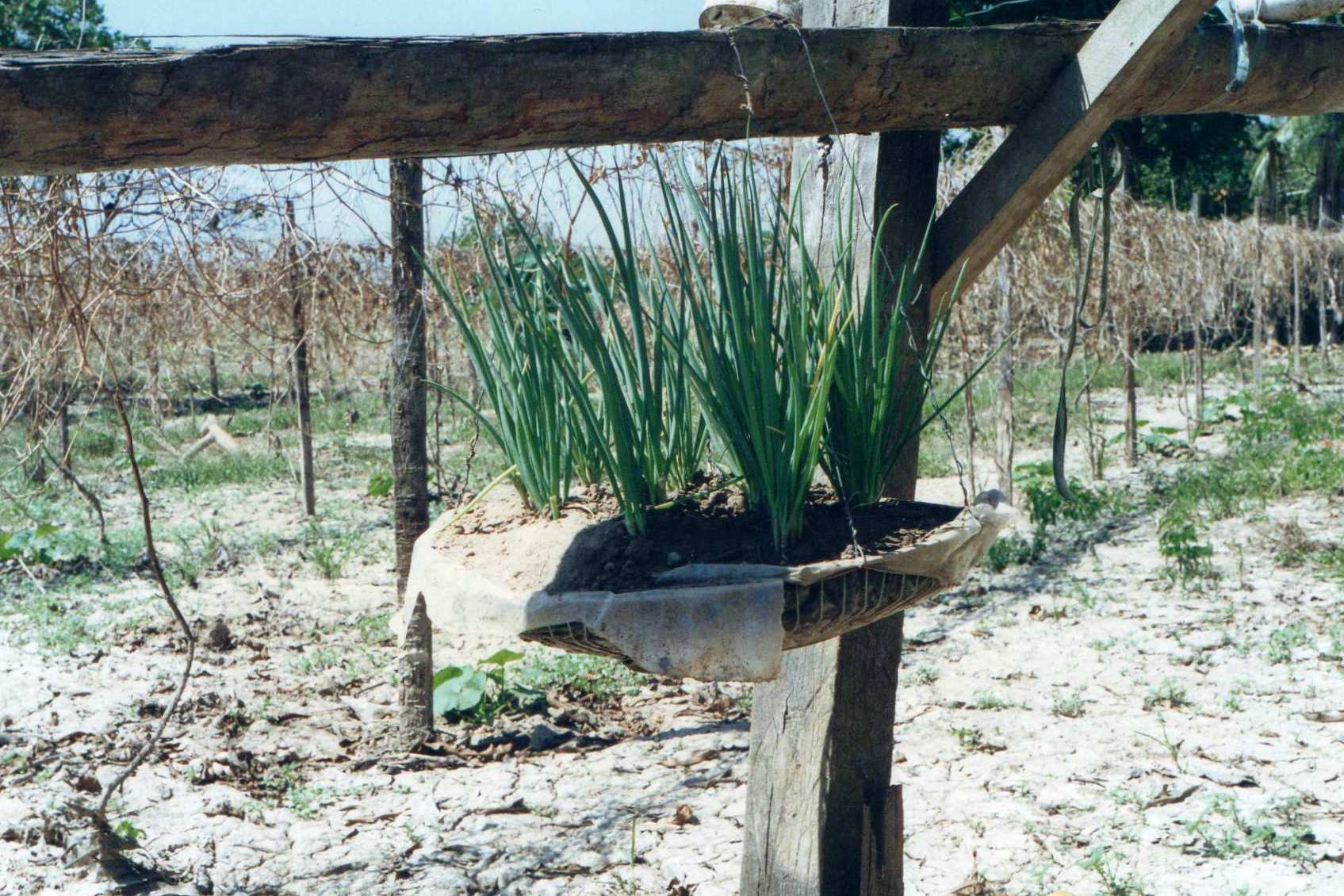 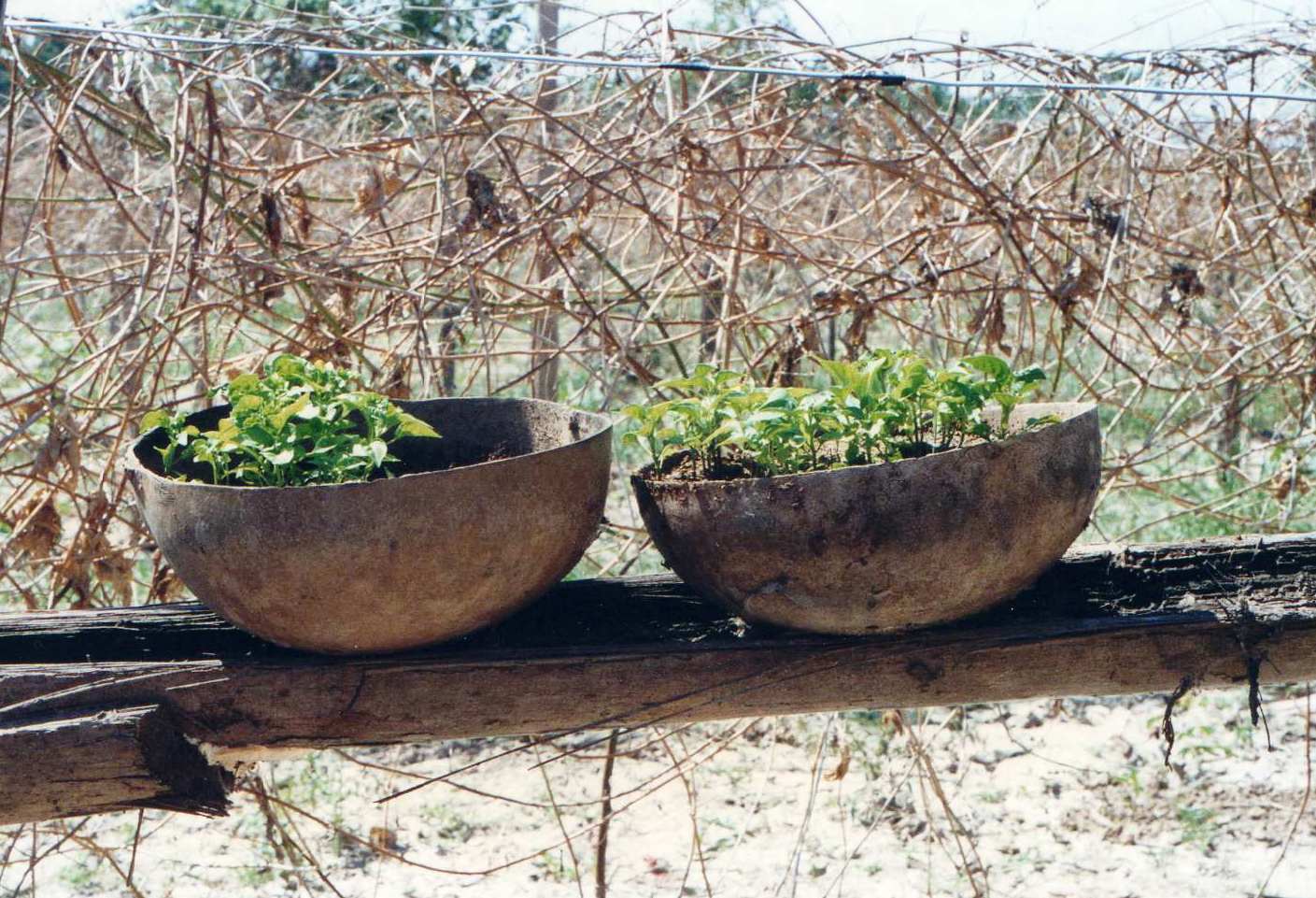 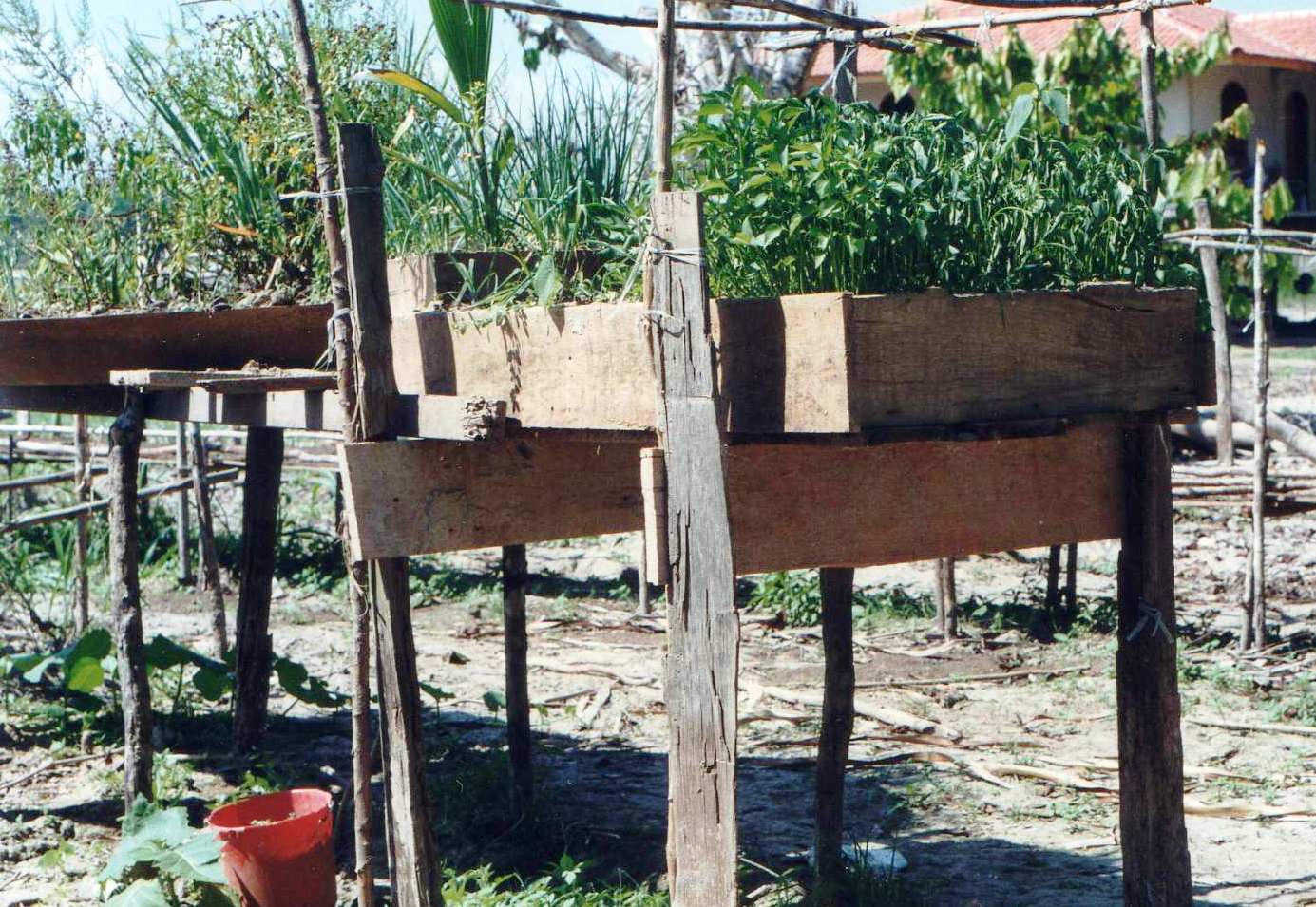 Produção de hortaliças nas várzeas do Rio Amazonas, Manaus, AM
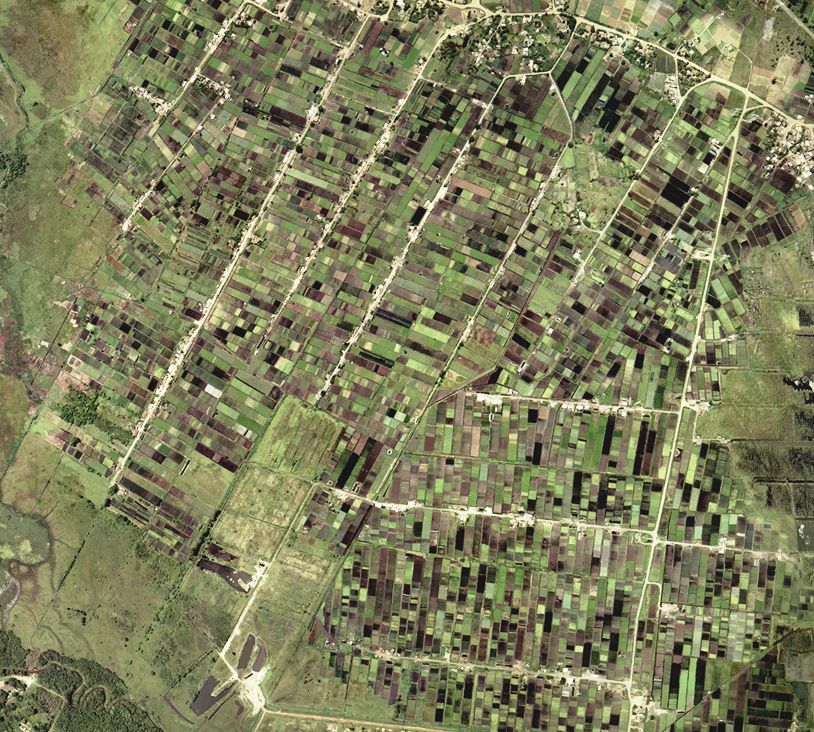 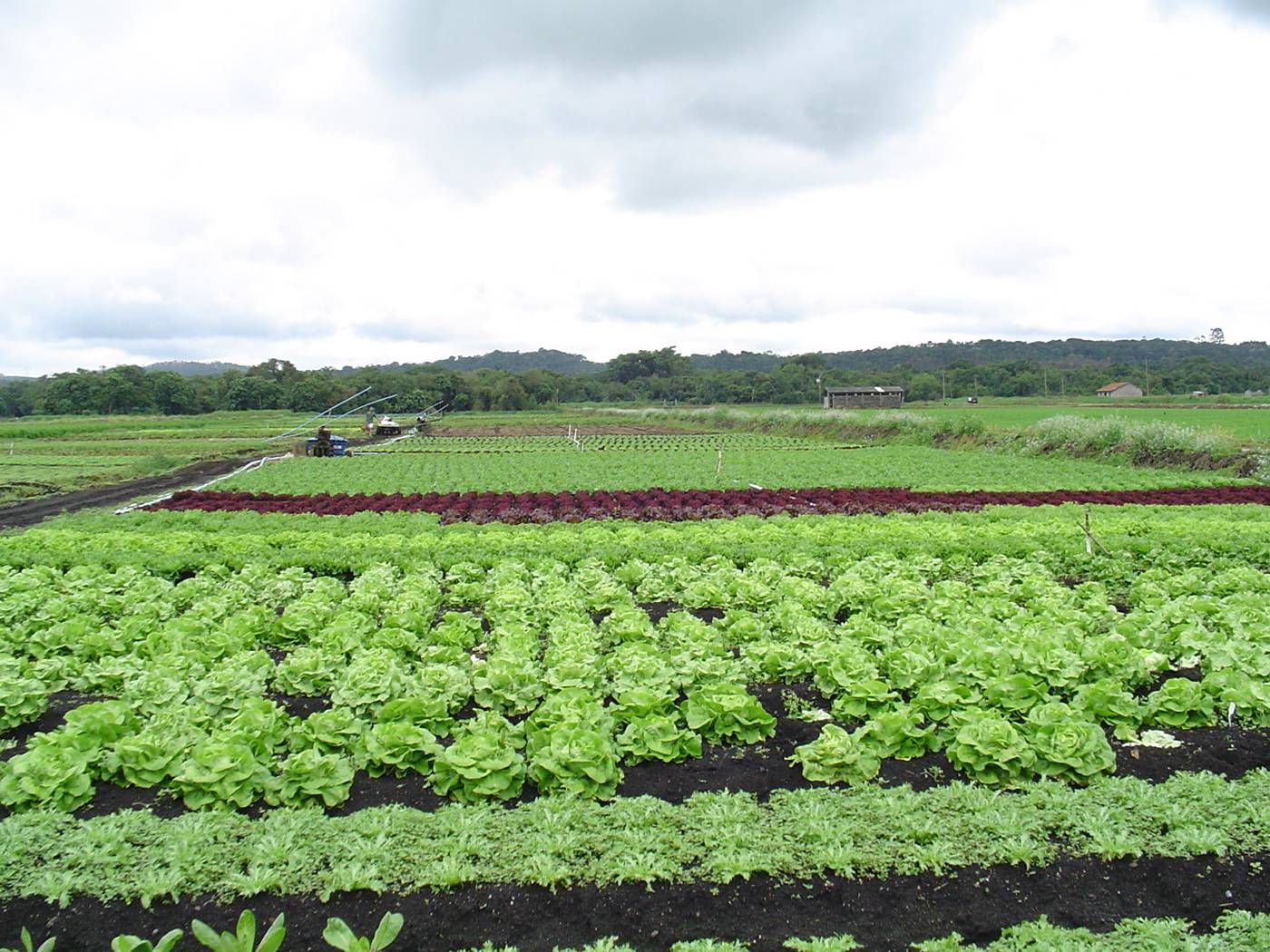 Mogi das Cruzes (SP) – Cinturão verde de São Paulo 
500 ha : 520 produtores
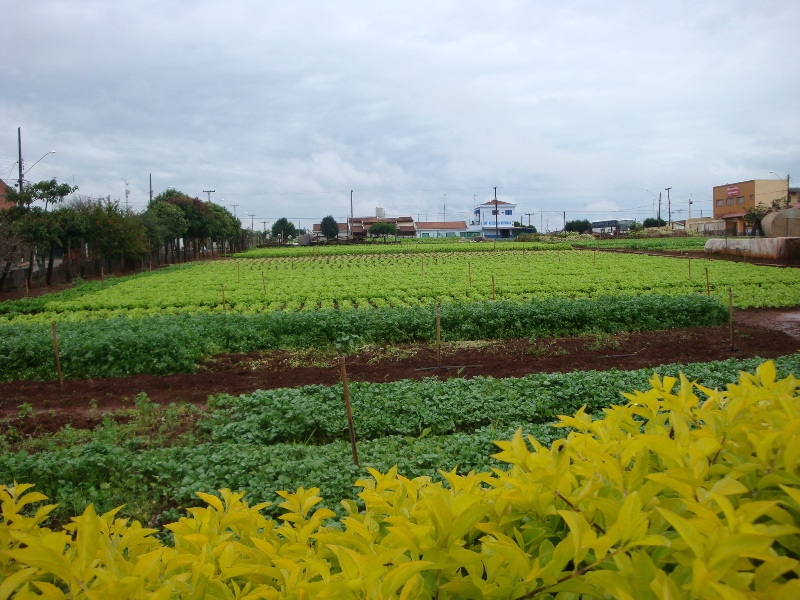 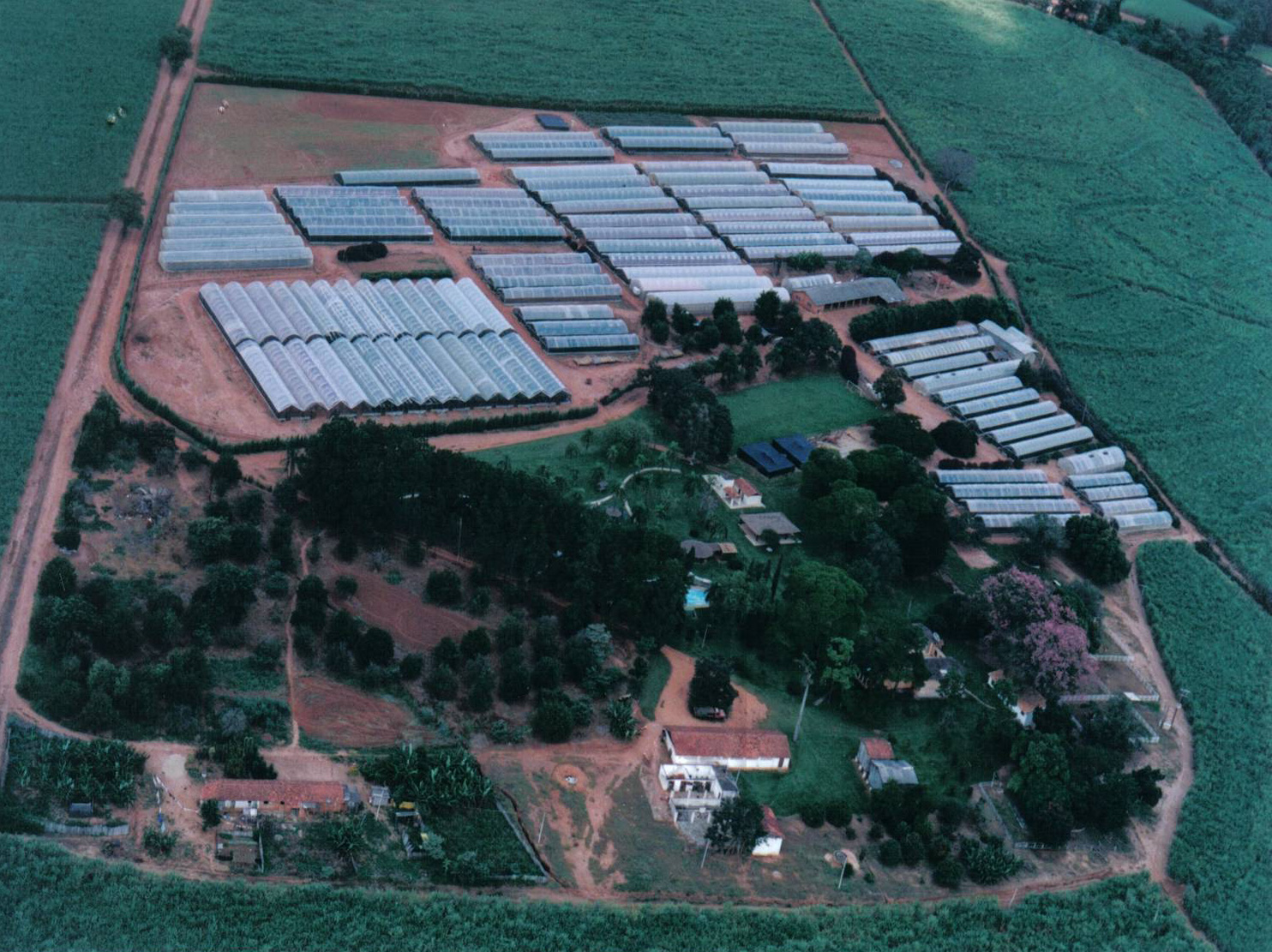 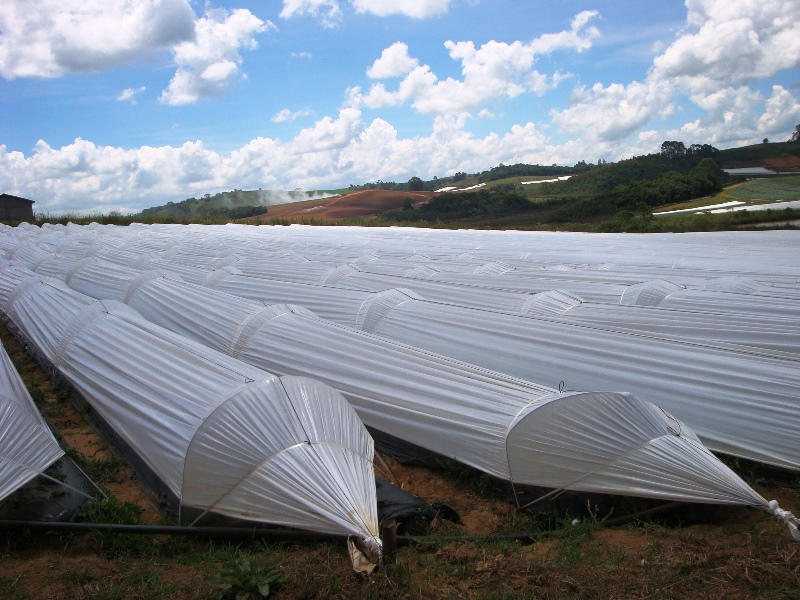 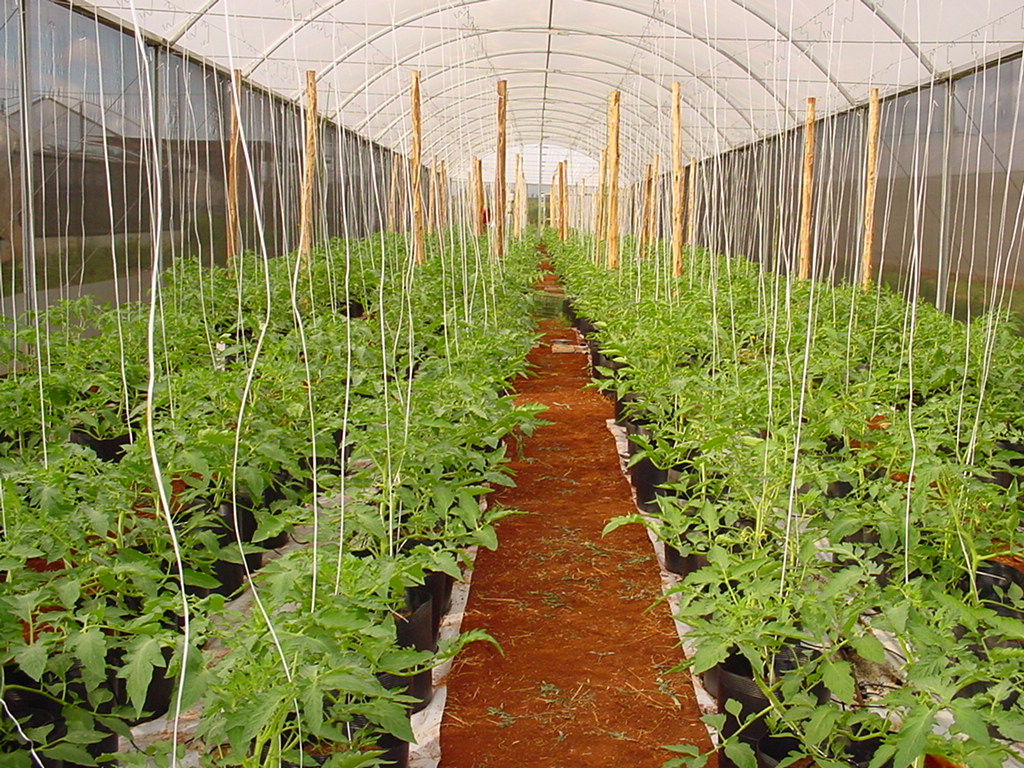 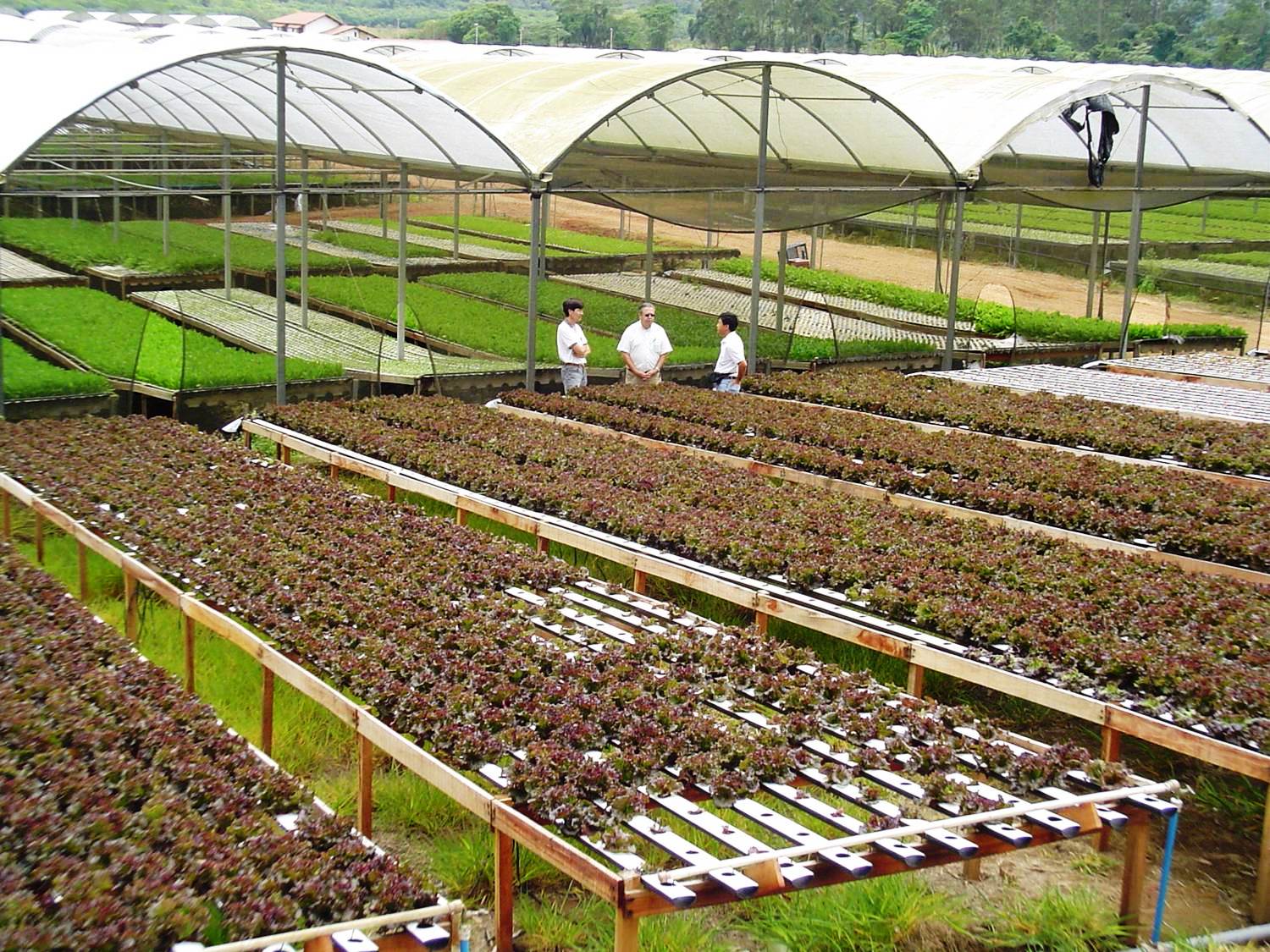 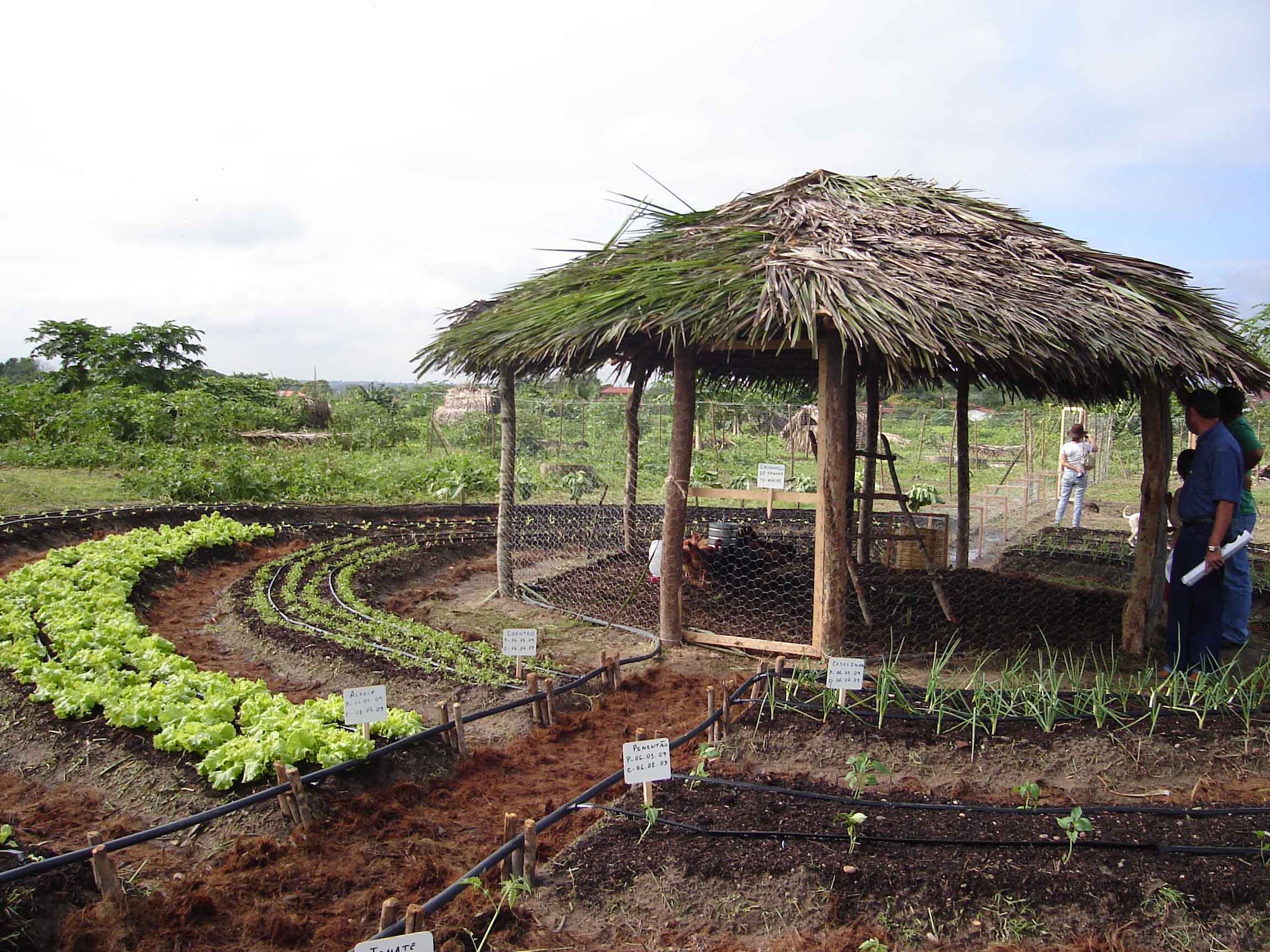 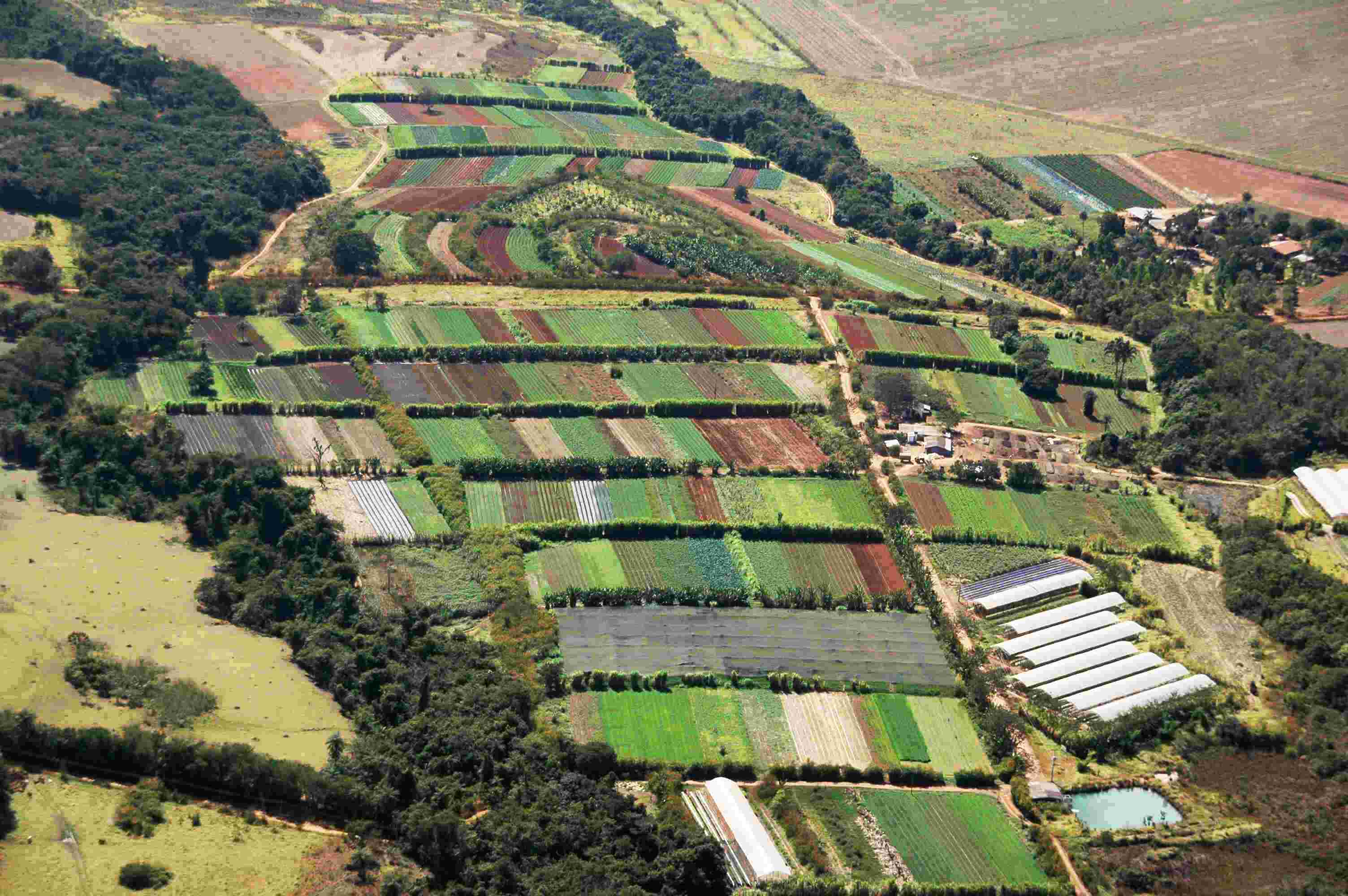 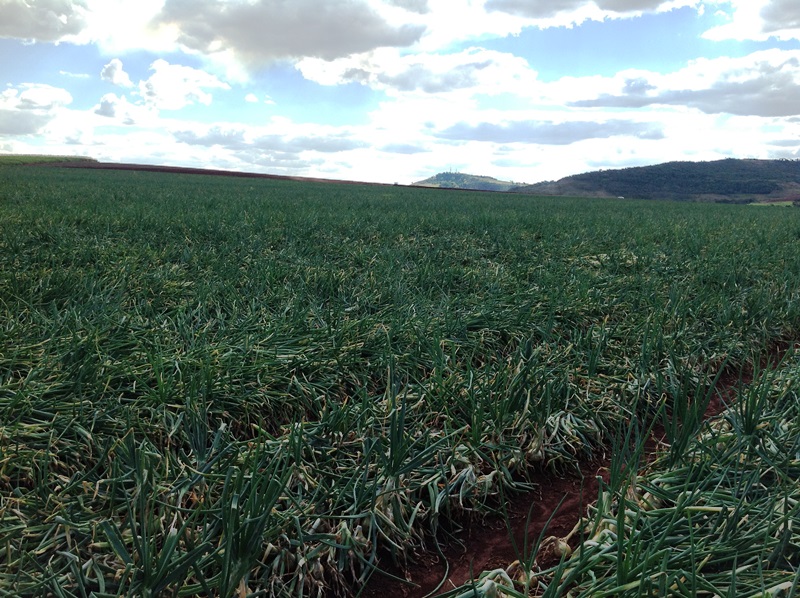 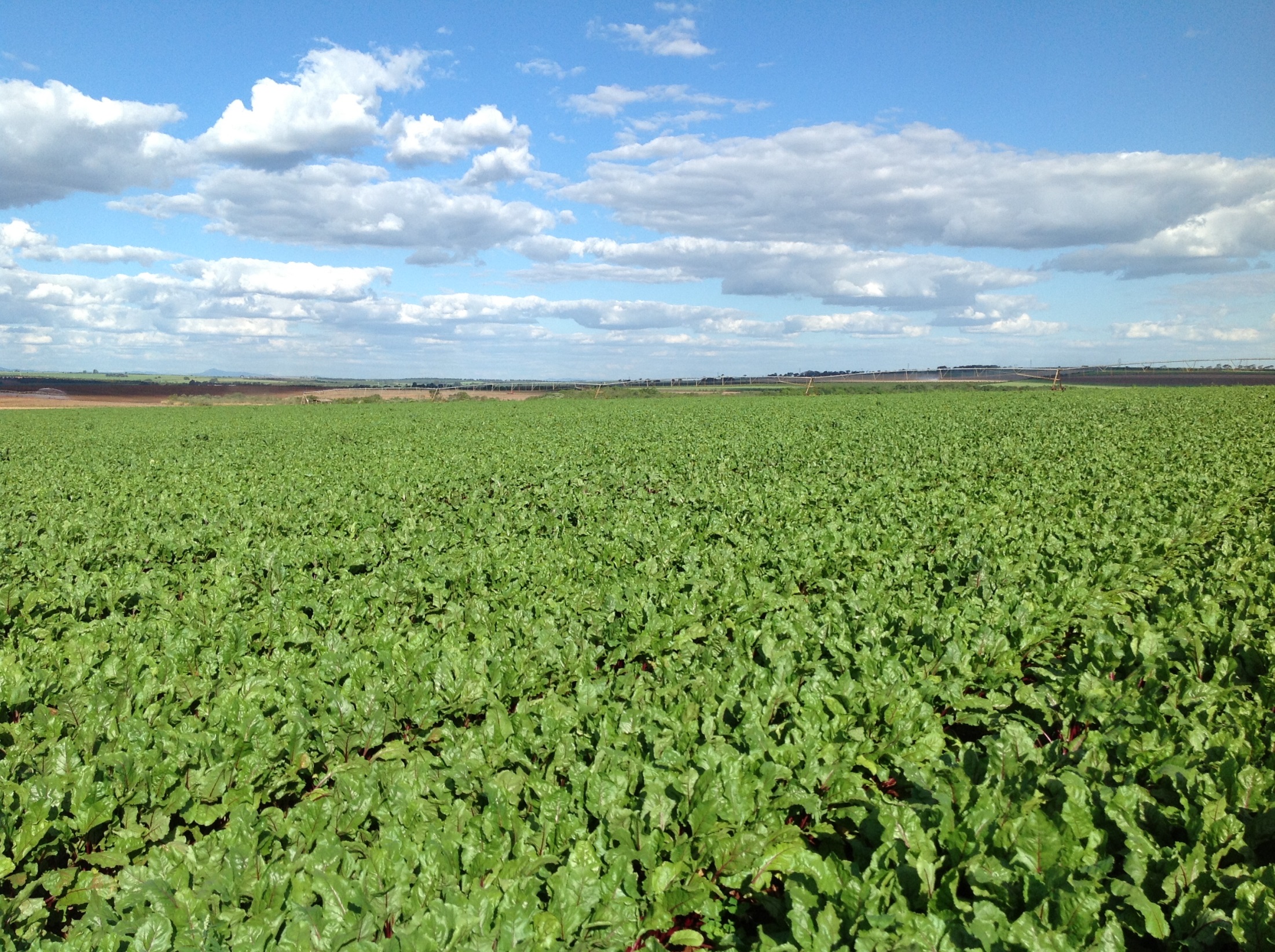 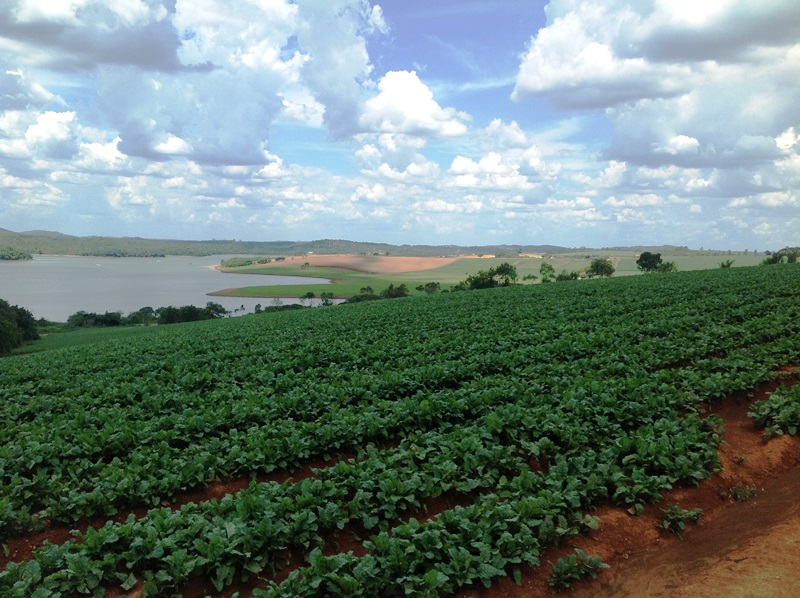 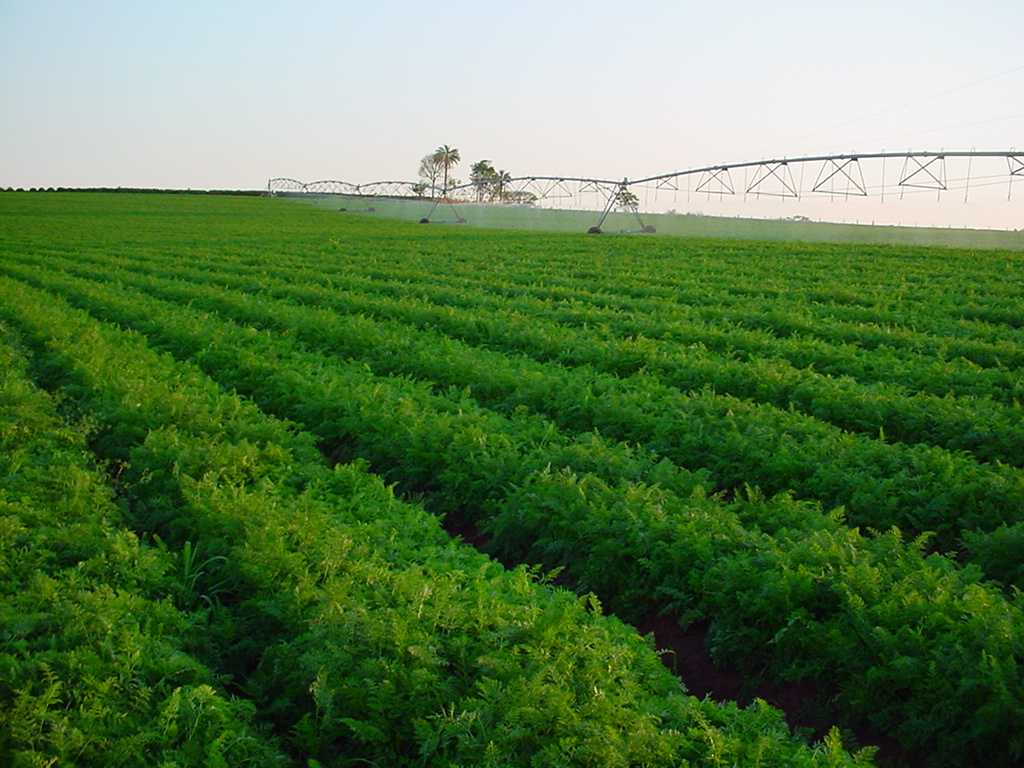 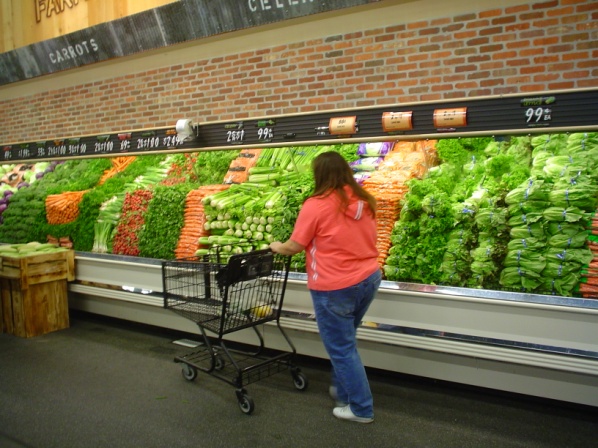 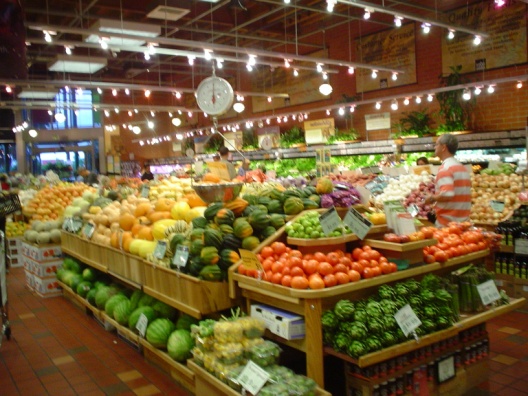 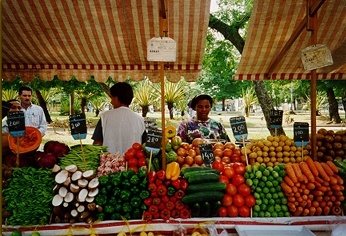 Canais de distribuição
A mudança na estrutura de comercialização tem causado impactos negativos à cadeia de hortaliças  exclui produtores incapazes de atender às exigências das centrais de compra das grandes redes varejistas;

Mercado dominado por um reduzido número de grandes redes  sobrevivência de pequenos varejistas cada vez mais difícil.
Fonte:LOURENZANI & SILVA, 2004
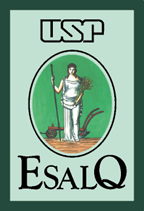 Delimitações do setor e subsetor produtivos
da olericultura brasileira
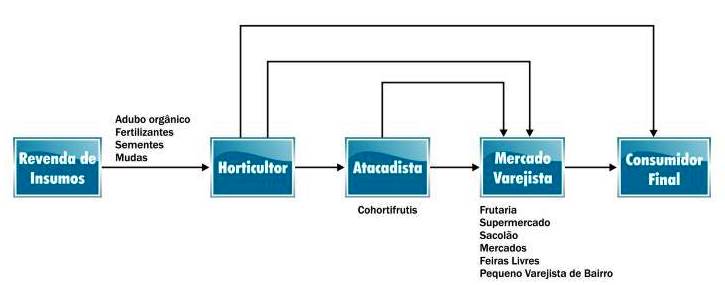 Fonte: Sebrae-MA
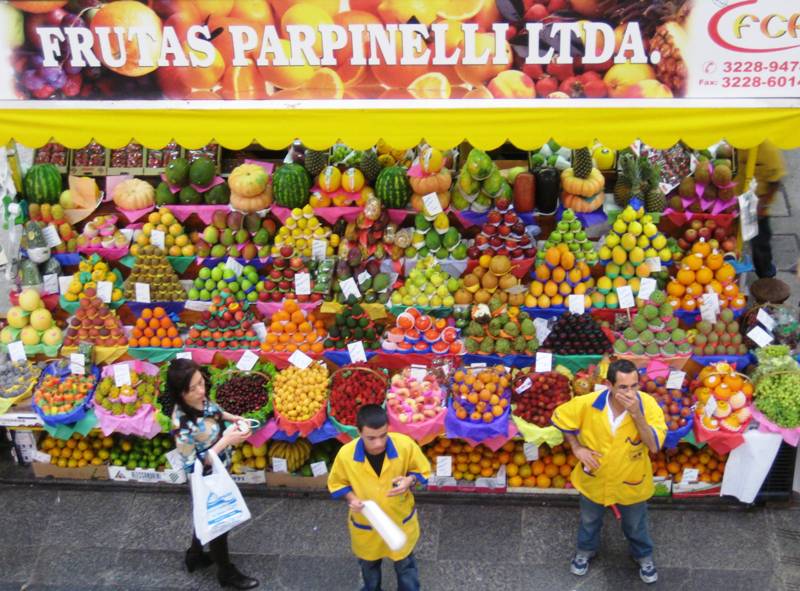 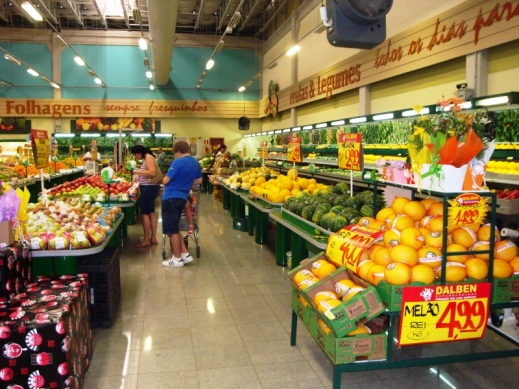 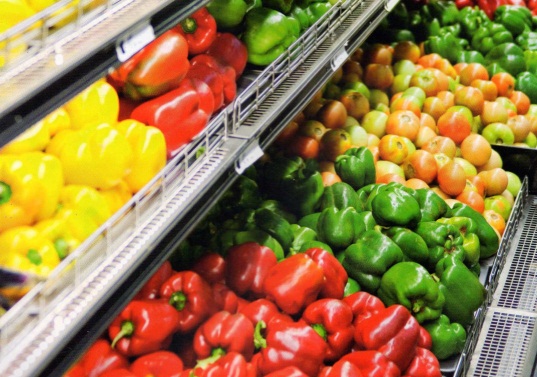 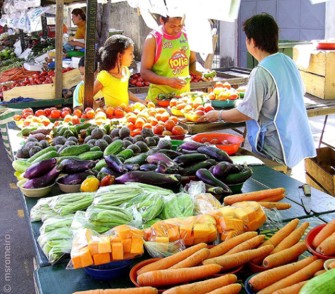 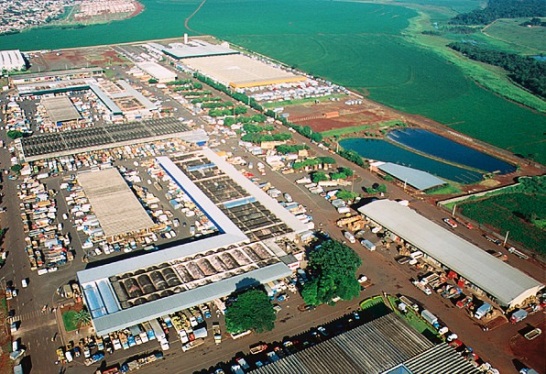 Tipos de canais de
 comercialização de hortaliças
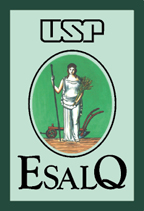 Sem intermediação (canal nível zero)
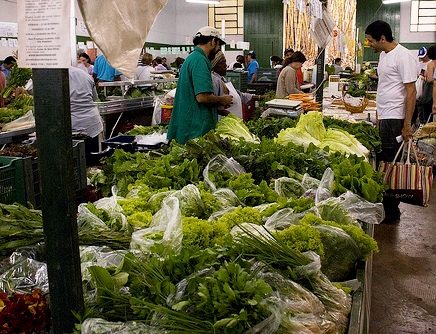 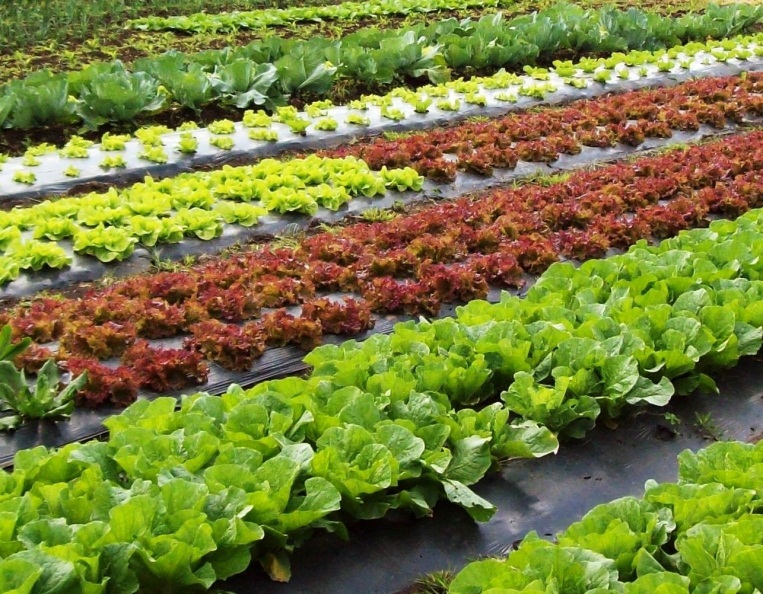 Consumidor
Produtor
Ex.: Feiras livres de produtos orgânicos
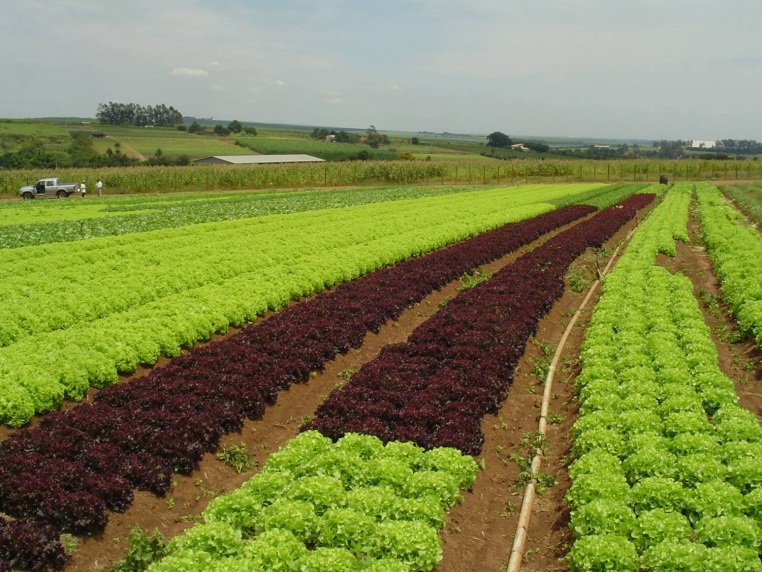 Varejistas
Consumidores
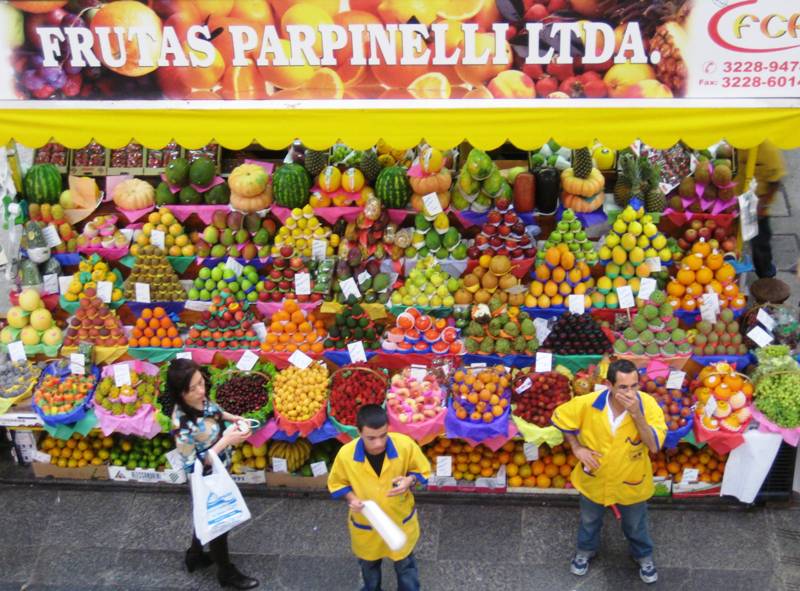 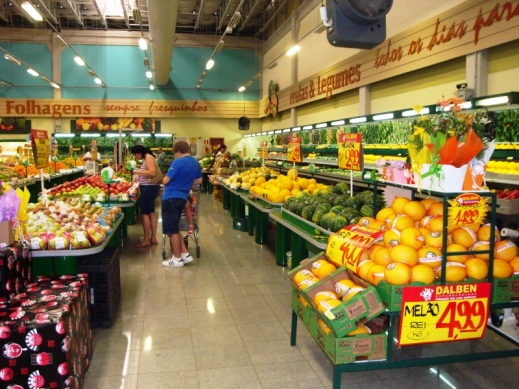 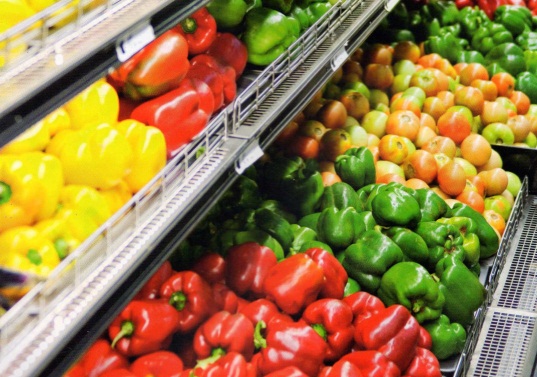 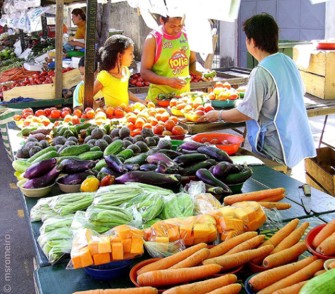 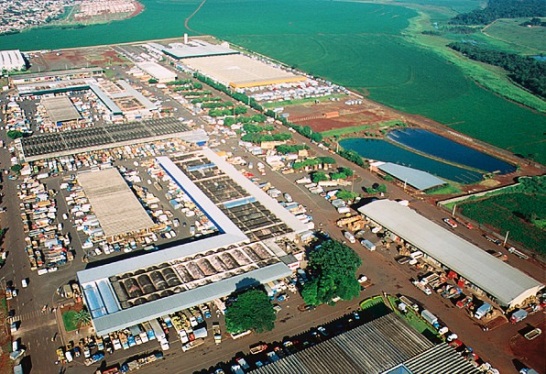 Tipos de canais de
 comercialização de hortaliças
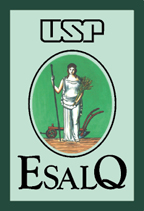 Canal de nível 1: varejões e supermercados (pequenos e médios)
Produtor
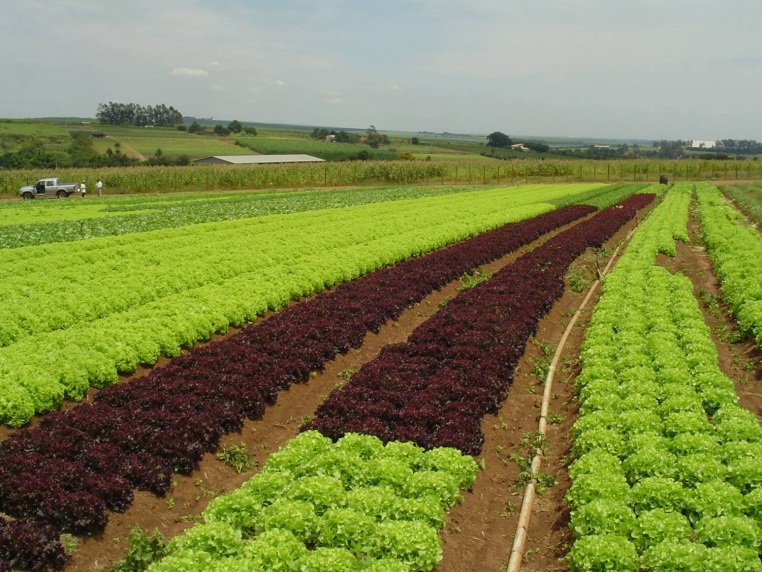 Atacadistas
Consumidores
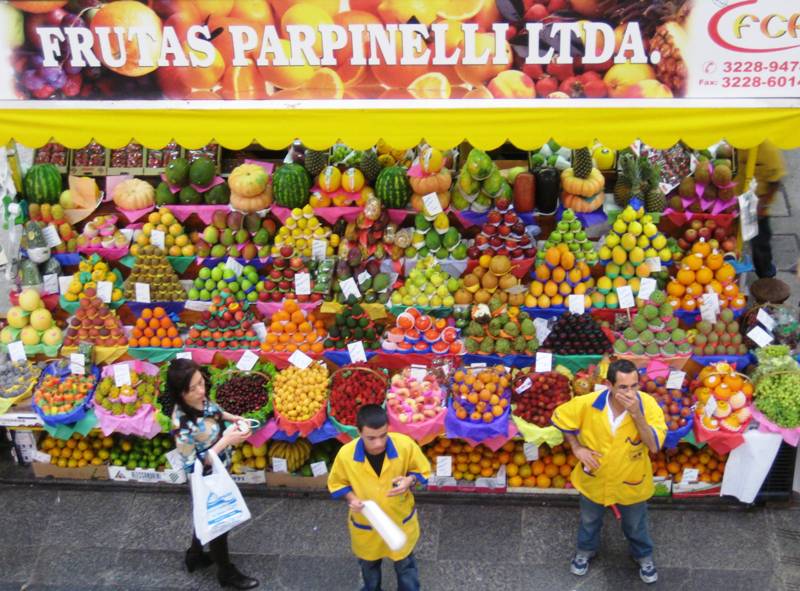 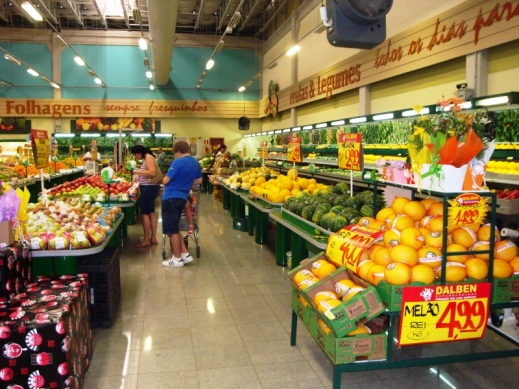 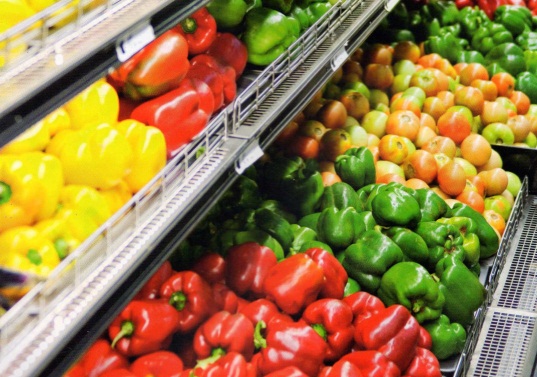 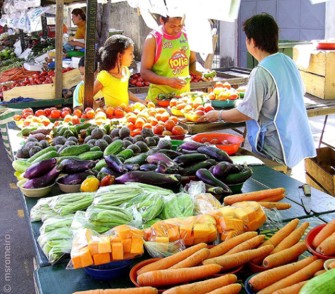 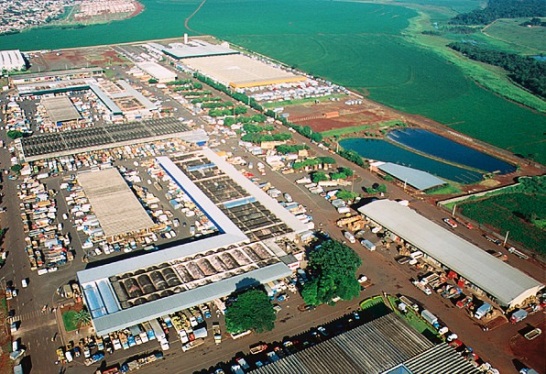 Tipos de canais de
 comercialização de hortaliças
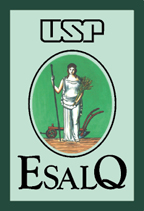 Os tipos de canal de comercialização de hortifrutis
Canal de nível 2: atacadistas estabelecidos nas CEASAS
Varejistas
Produtor
Canal de nível 3: maior intermediação
CEASAS
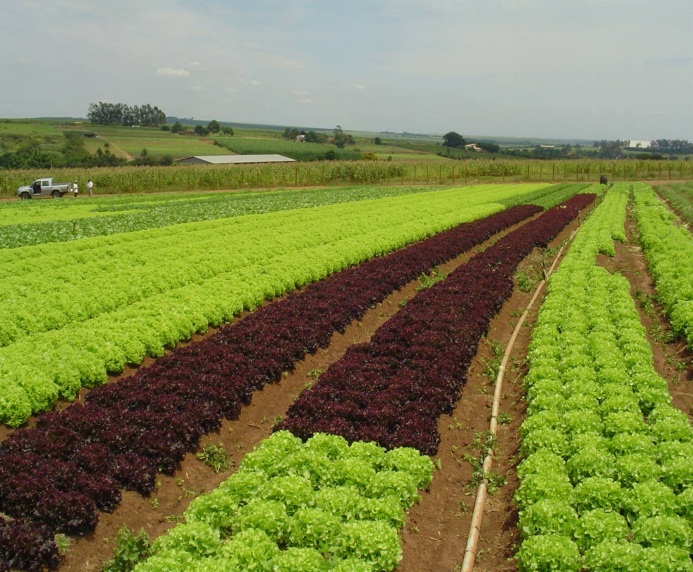 Atacadista local
Varejo
Consumidor
Produtor
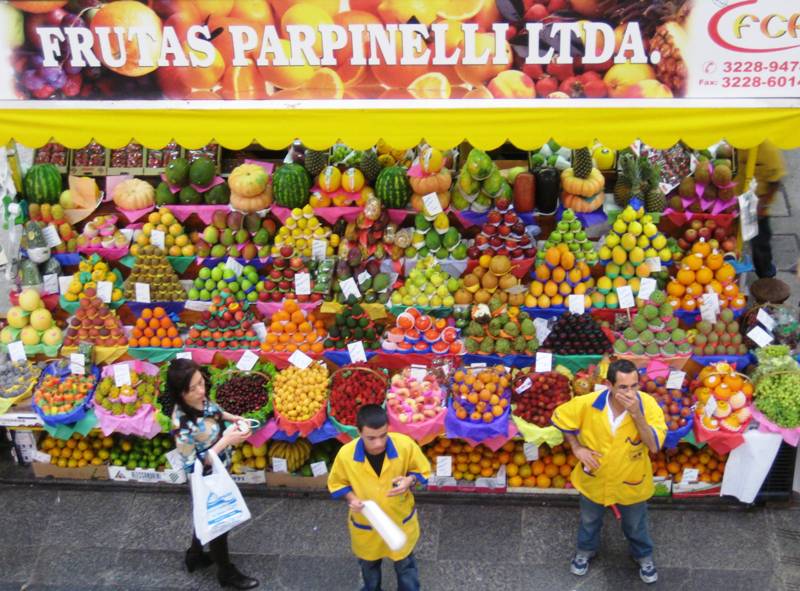 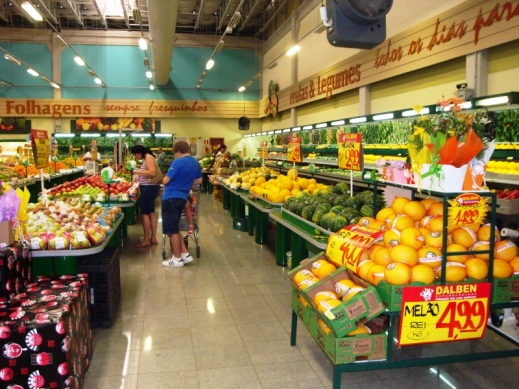 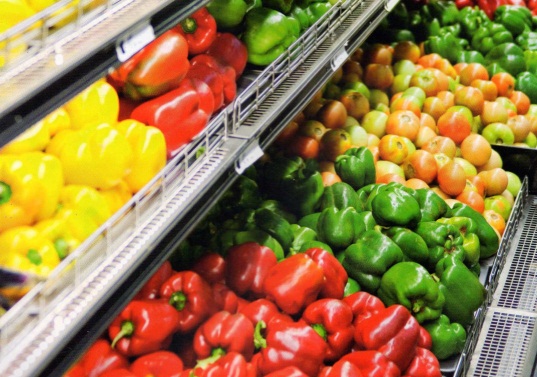 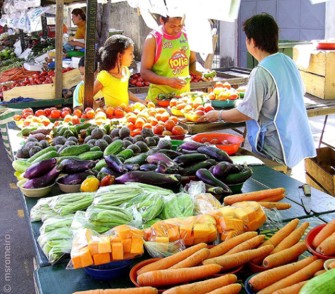 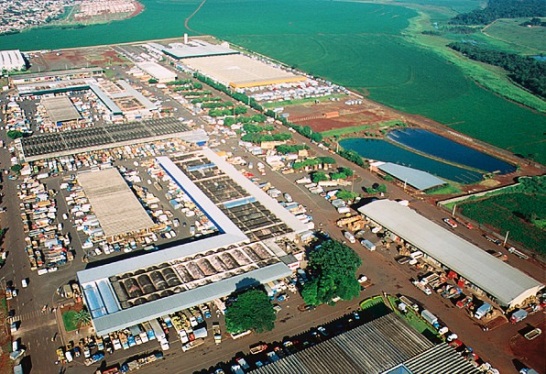 Tipos de canais de
 comercialização de hortaliças
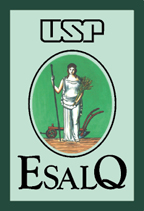 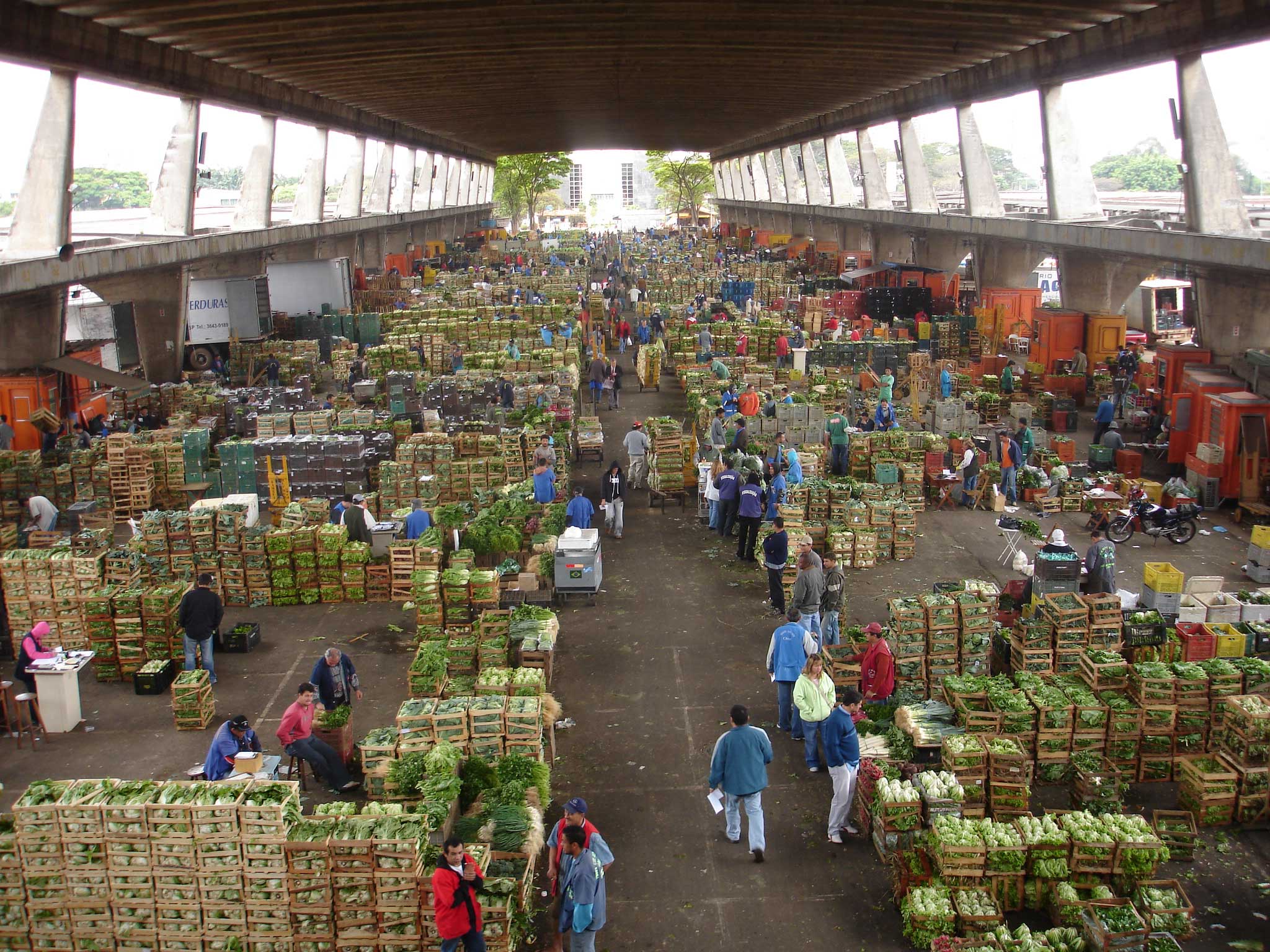 CEAGESP – maior entreposto de fruta e hortaliças da América Latina
47
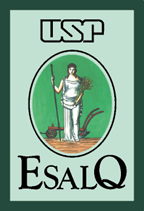 Mudanças nos canais de comercialização
de hortifrutis
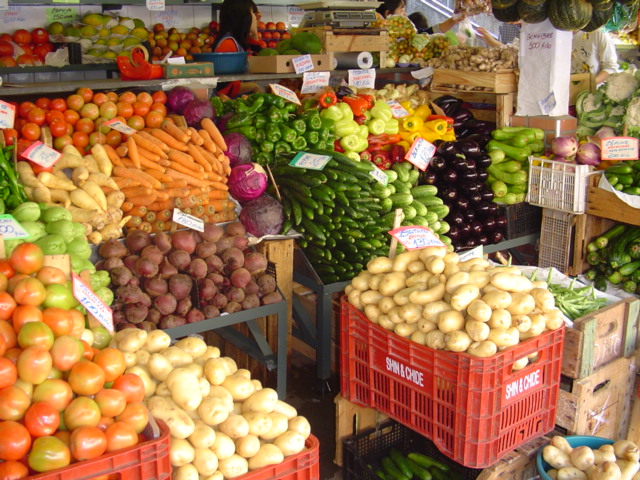 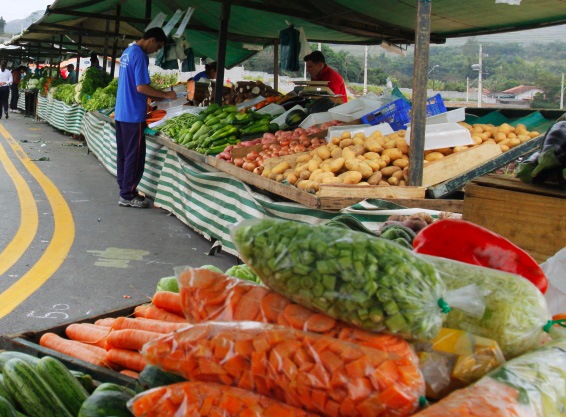 Feira livre - Mercado Central de Campinas, SP
Feira livre em São José dos Campos, SP
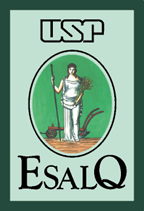 Mudanças nos canais de comercialização
de hortifrutis
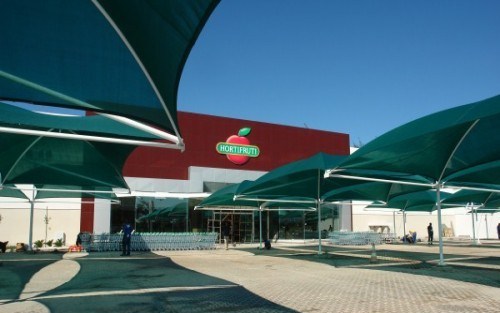 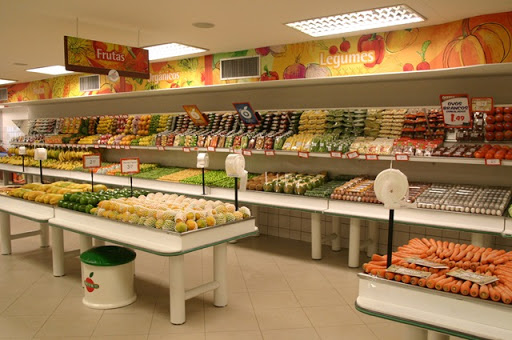 Loja da Rede Hortifruti na Barra, Rio de Janeiro, RJ
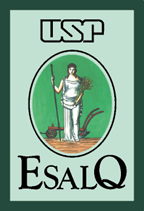 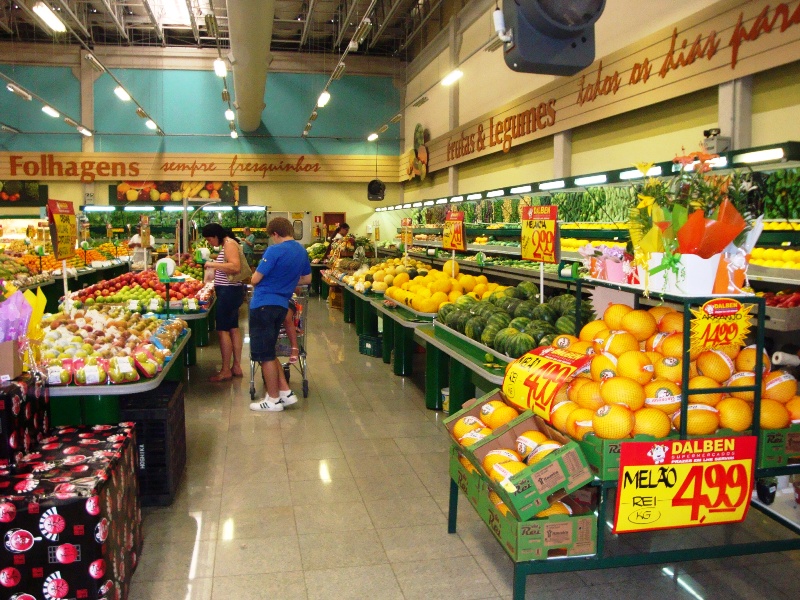 Supermercados Dalben, Campinas-SP
Mudanças nos canais de comercialização
de hortifrutis
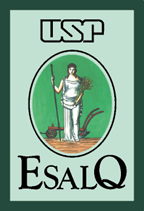 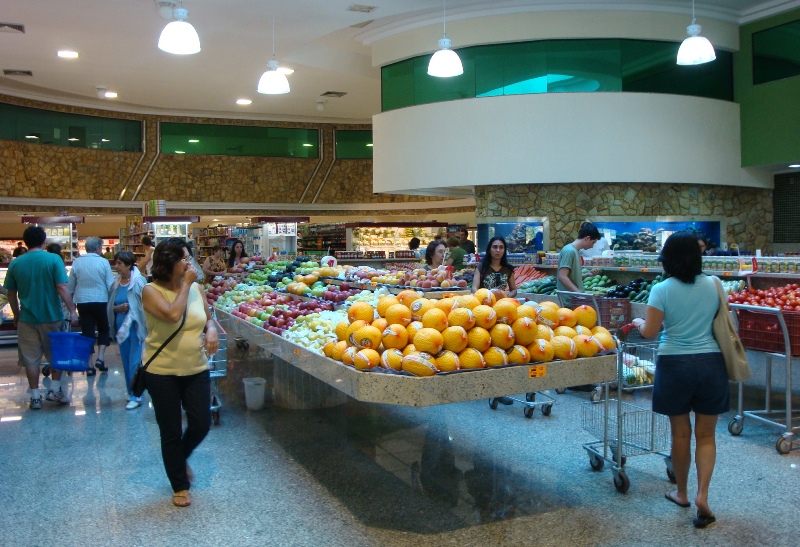 Frutaria Rio das Pedras, Campinas-SP
Mudanças nos canais de comercialização
de hortifrutis
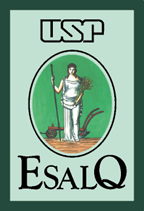 Expansão da produção de hortaliças
em novas fronteiras agrícolas
Nos últimos 25 anos a produção de hortaliças se expandiu na Chapada Diamantina-BA, São Gotardo-MG e no cerrado goiano;
Vantagens competitivas dessas áreas: 
clima favorável;
topografia adequada à mecanização;
custo menor da terra em comparação ao das zonas tradicionais de produção, como SP;
intensa utilização de tecnologia e insumos modernos, como cultivares híbridas de alto potencial produtivo;
produtores com melhor nível de gestão agrícola.
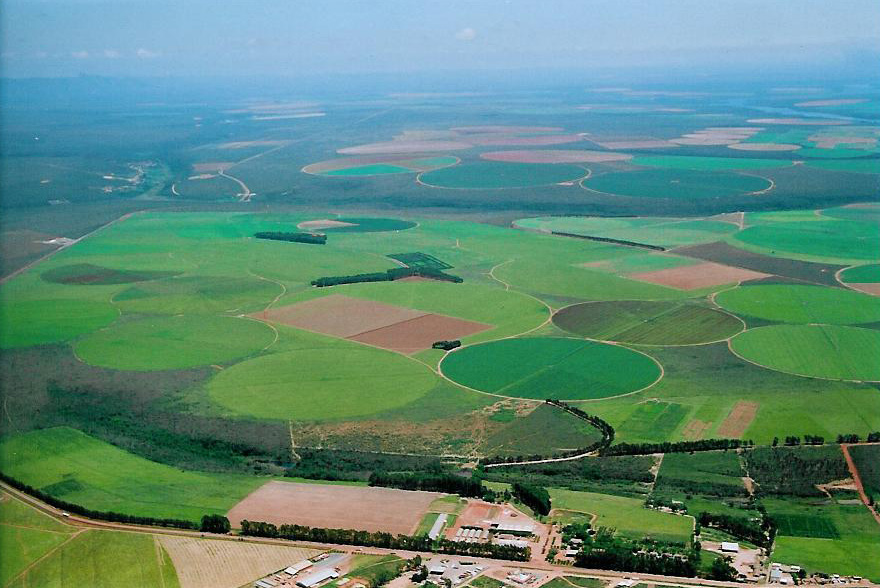 Pivôs da Fazenda Bagisa, Chapada Diamantina, BA
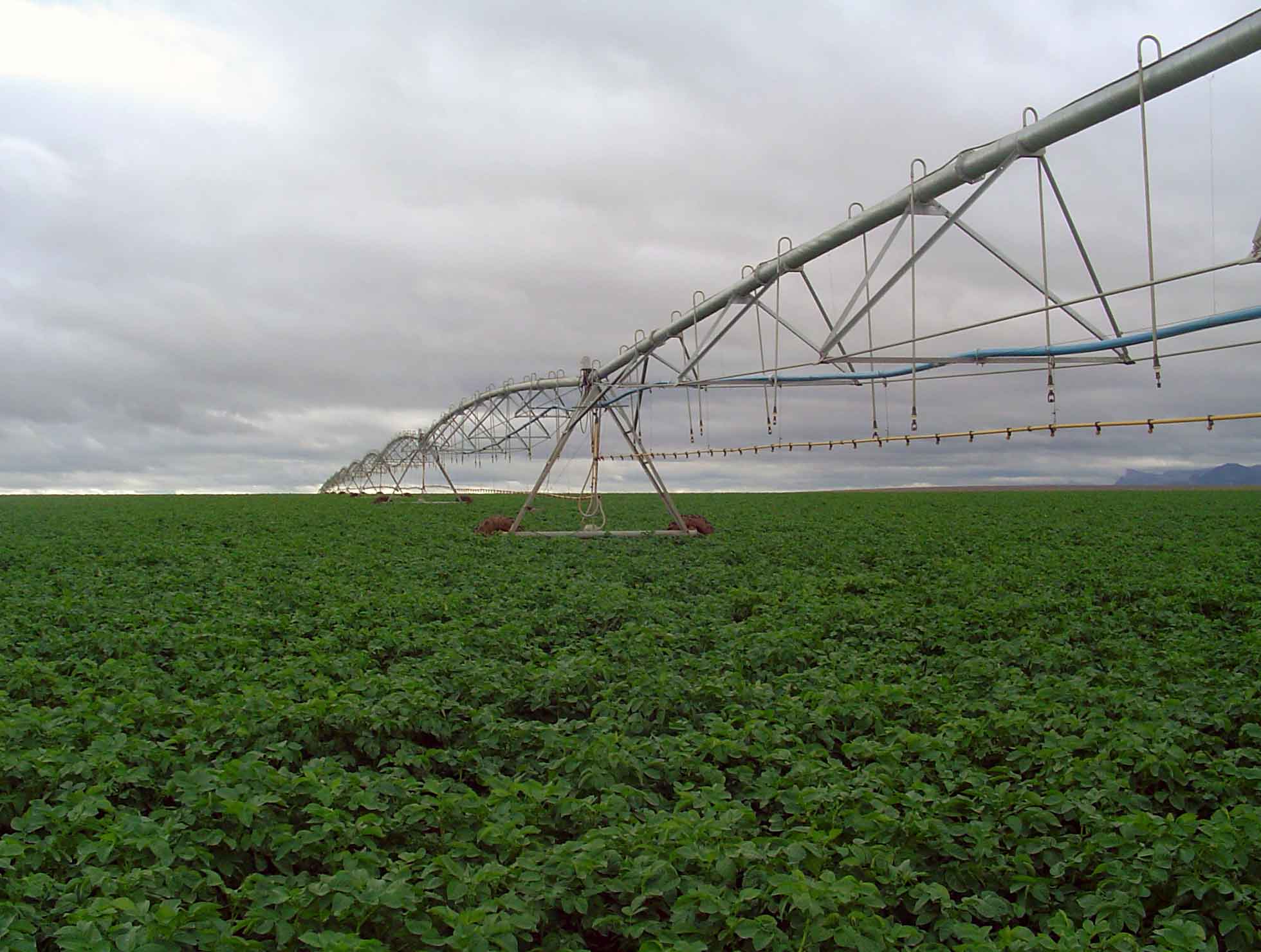 Lavoura de batata, Chapada Diamantina, BA
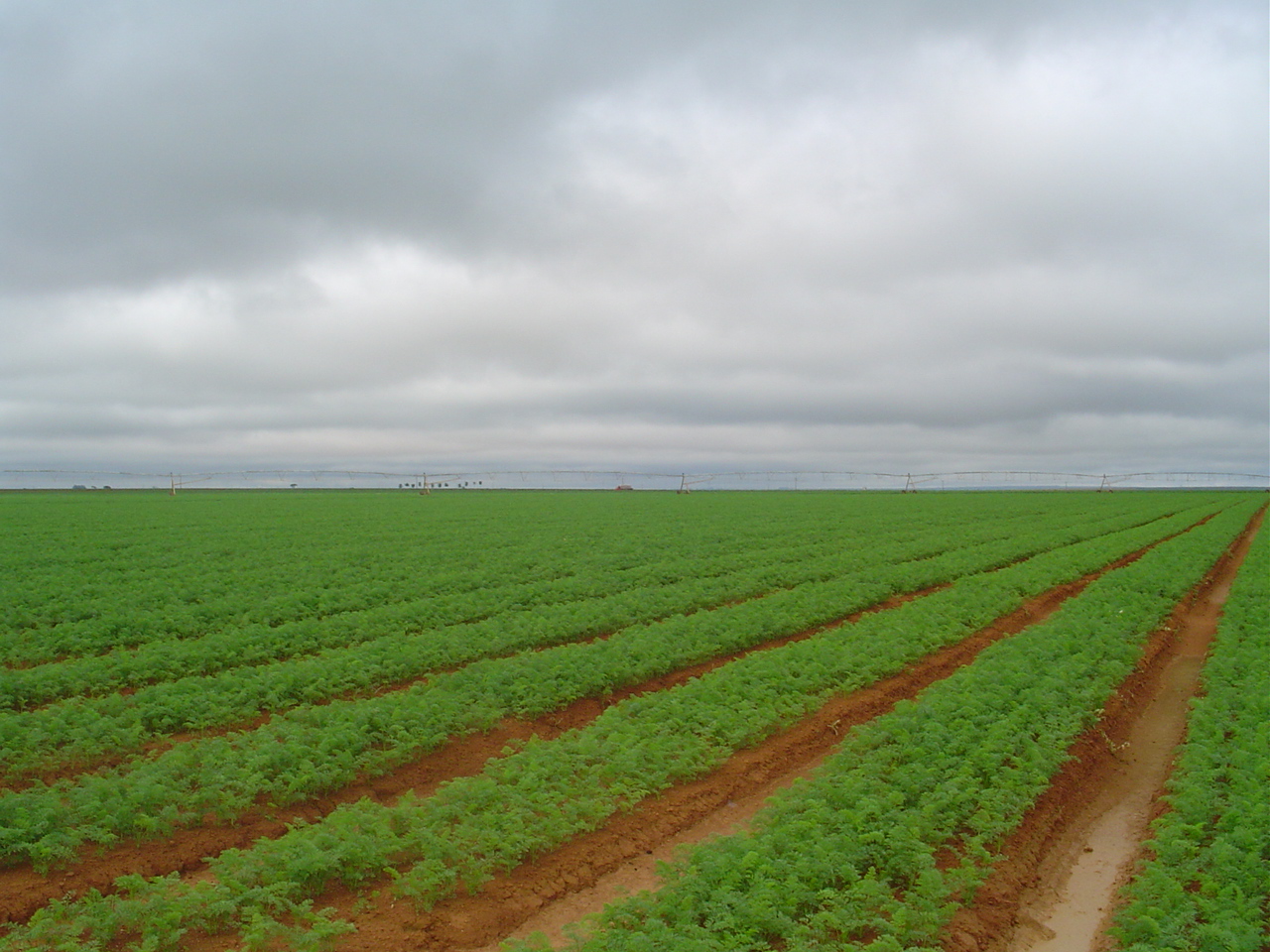 Lavoura de cenoura, São Gotardo, MG
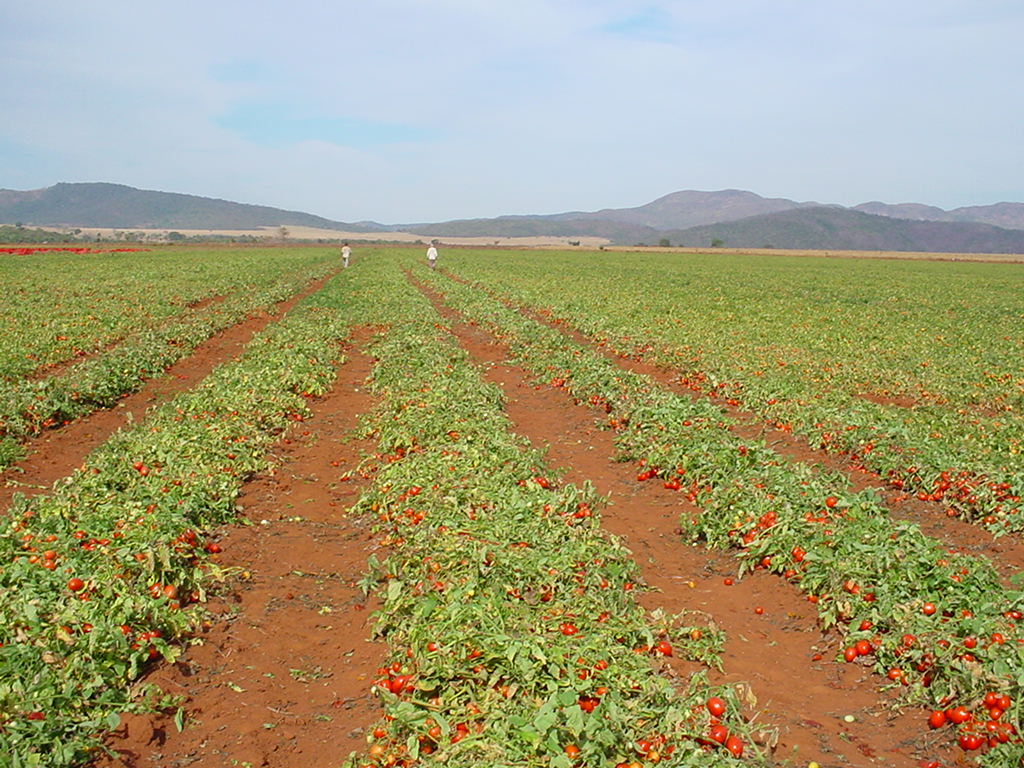 Lavoura de tomate industrial, Goianésia, GO
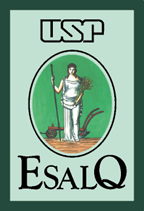 Inovações vs. modernização do setor
 produtivo de hortaliças
Produção de mudas em bandejas com substrato; 
Expansão do uso de sementes híbridas em várias espécies; 
Mudas enxertadas; 
Minitubérculos de batata; 
Plantio e colheita mecanizados; 
Fertirrigação; 
Avanços tecnológicos  agrotêxtil, mulchings, telas, GPS, drones, sistemas de alerta etc.
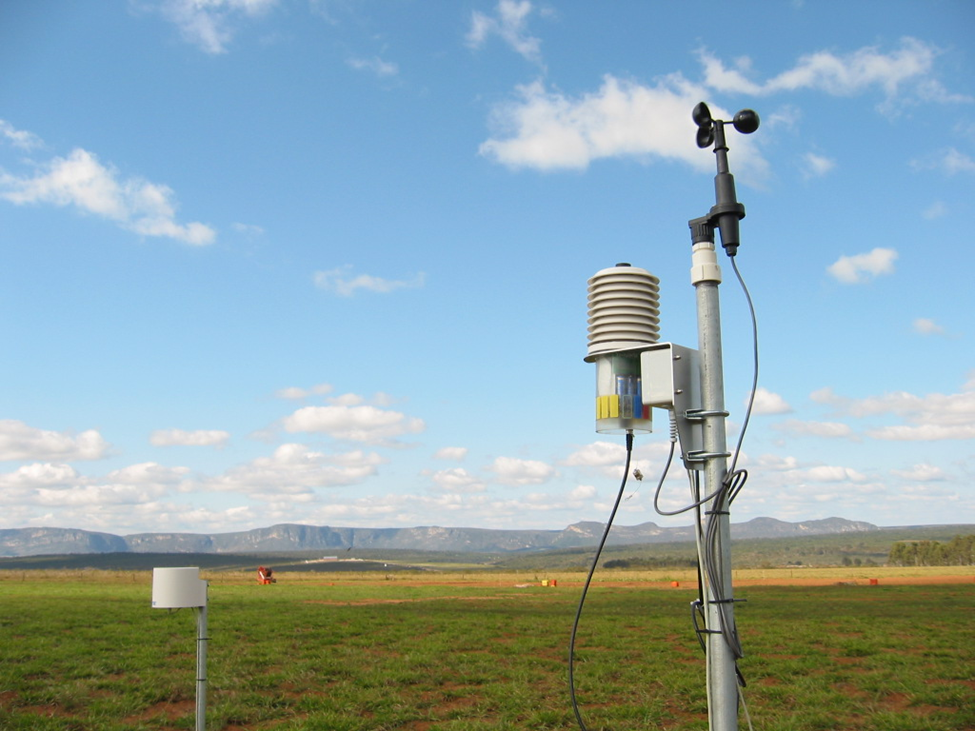 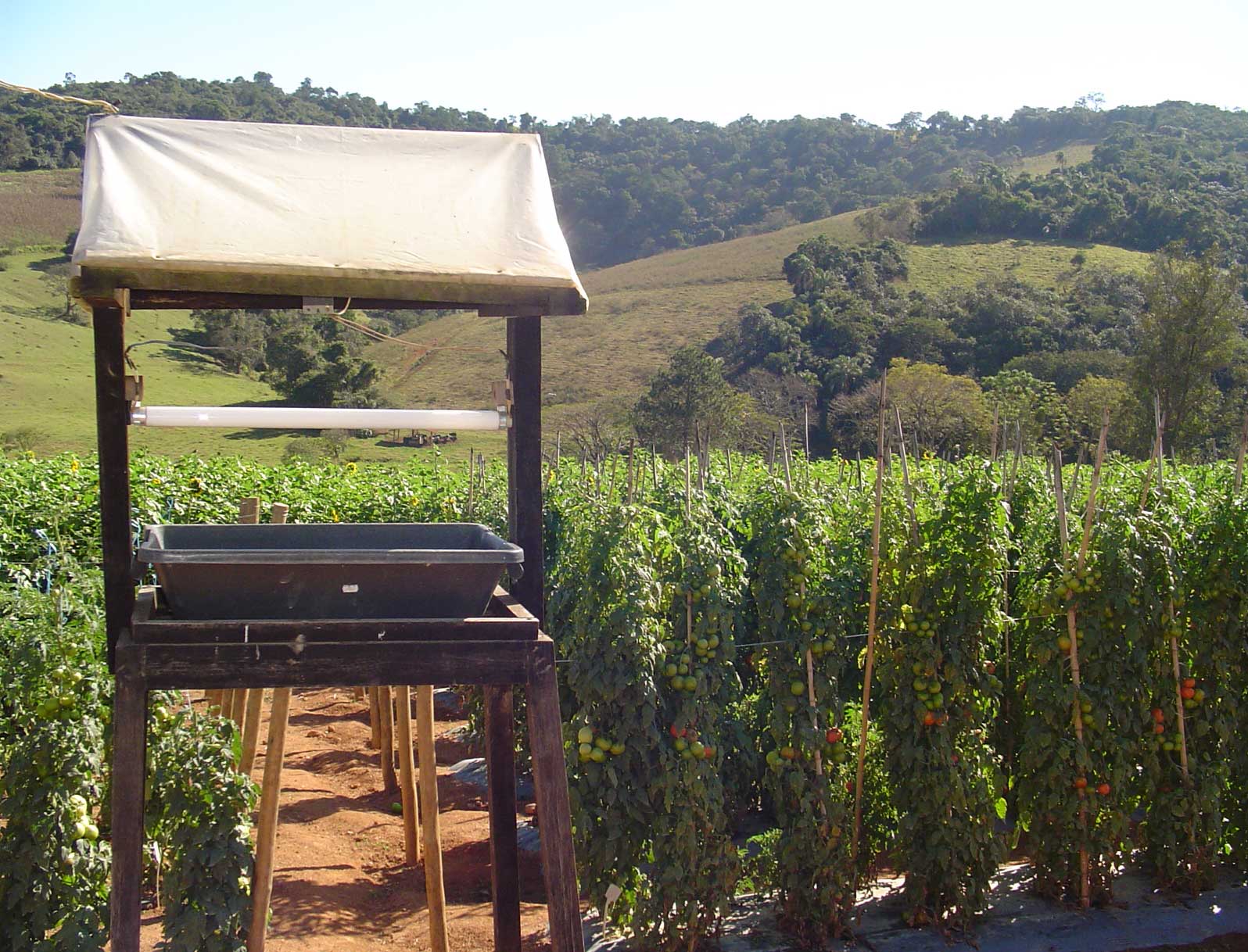 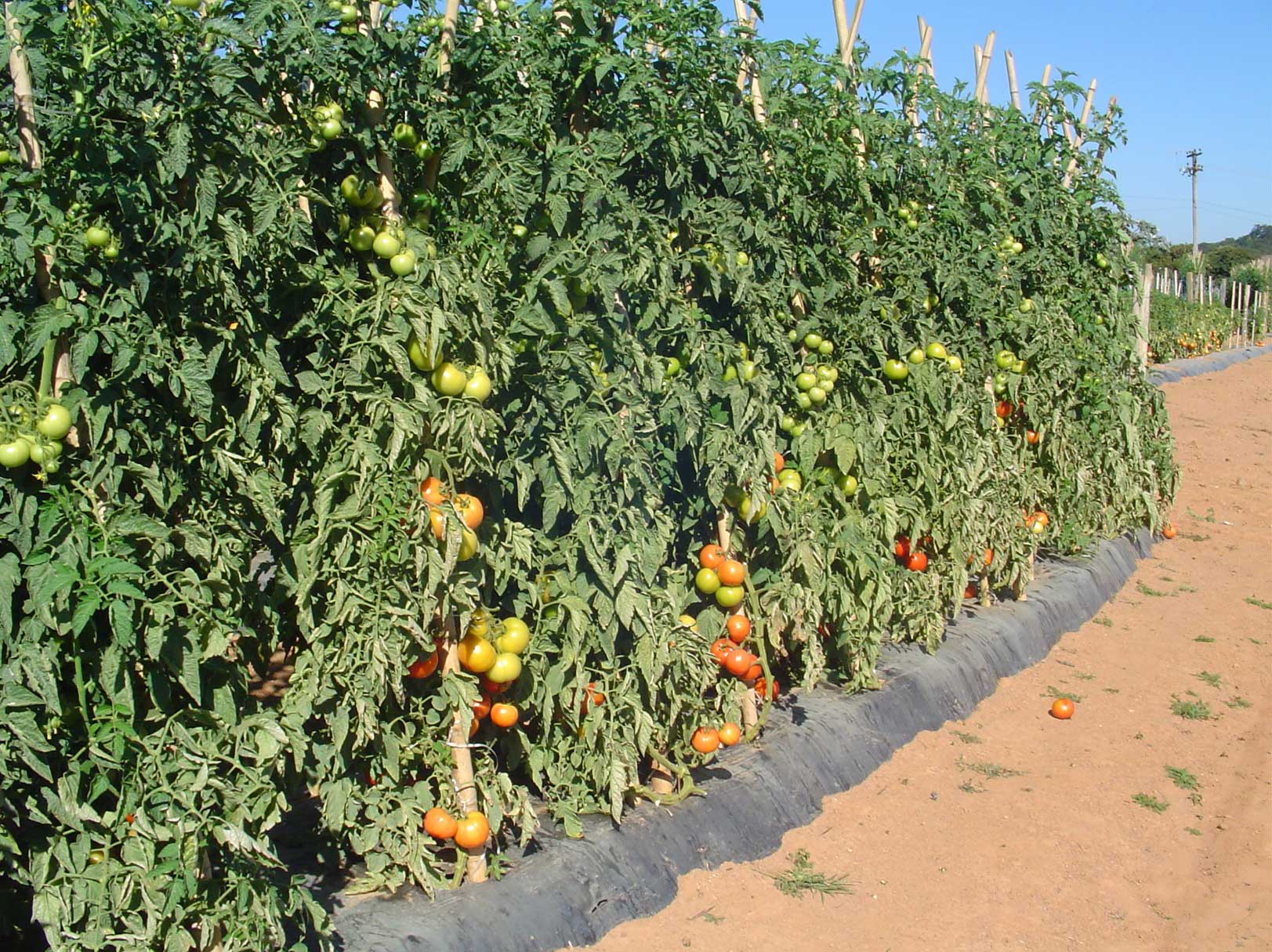 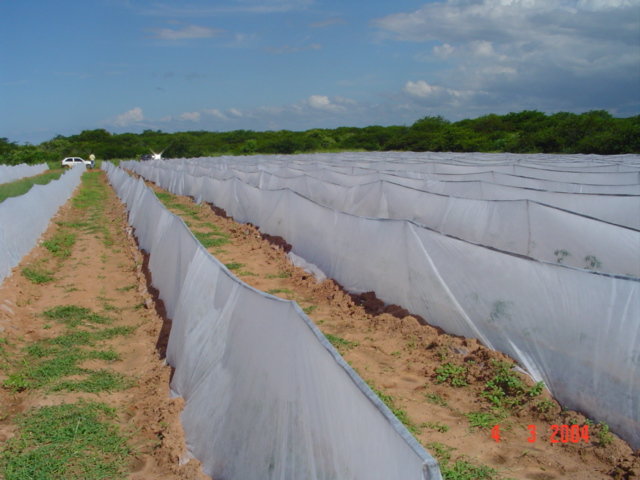 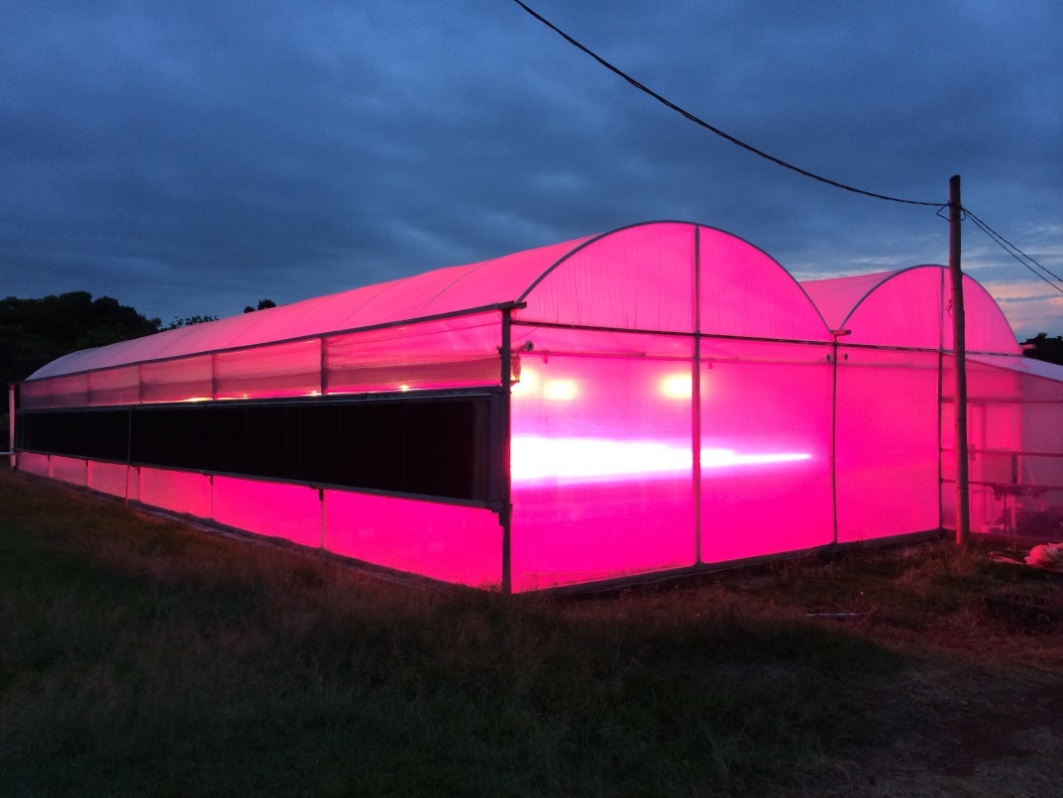 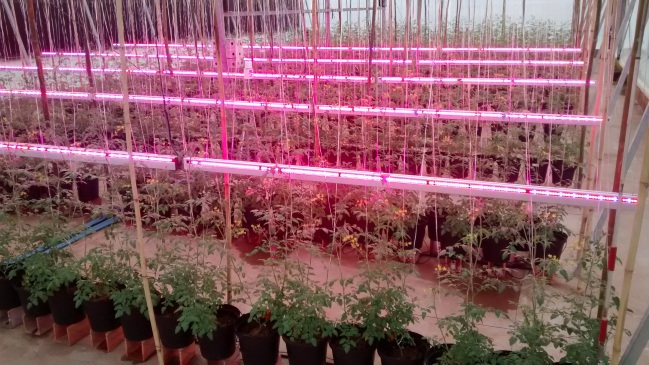 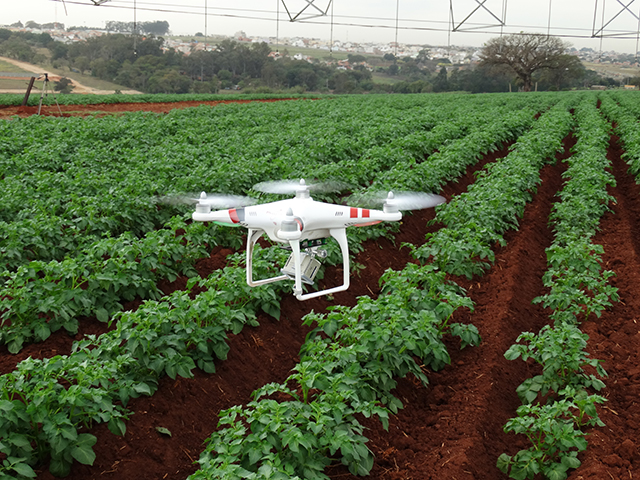 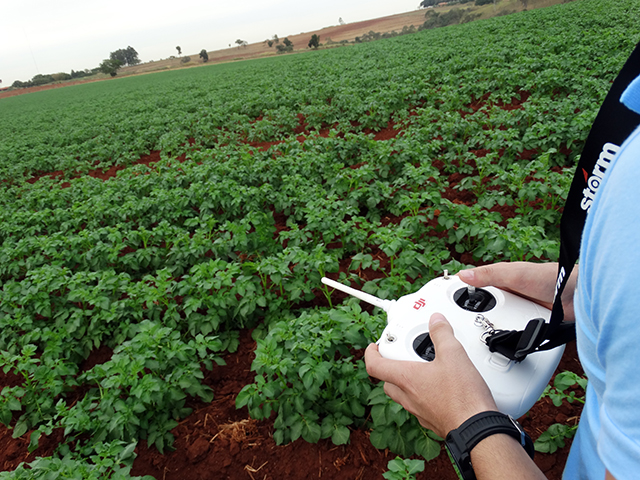 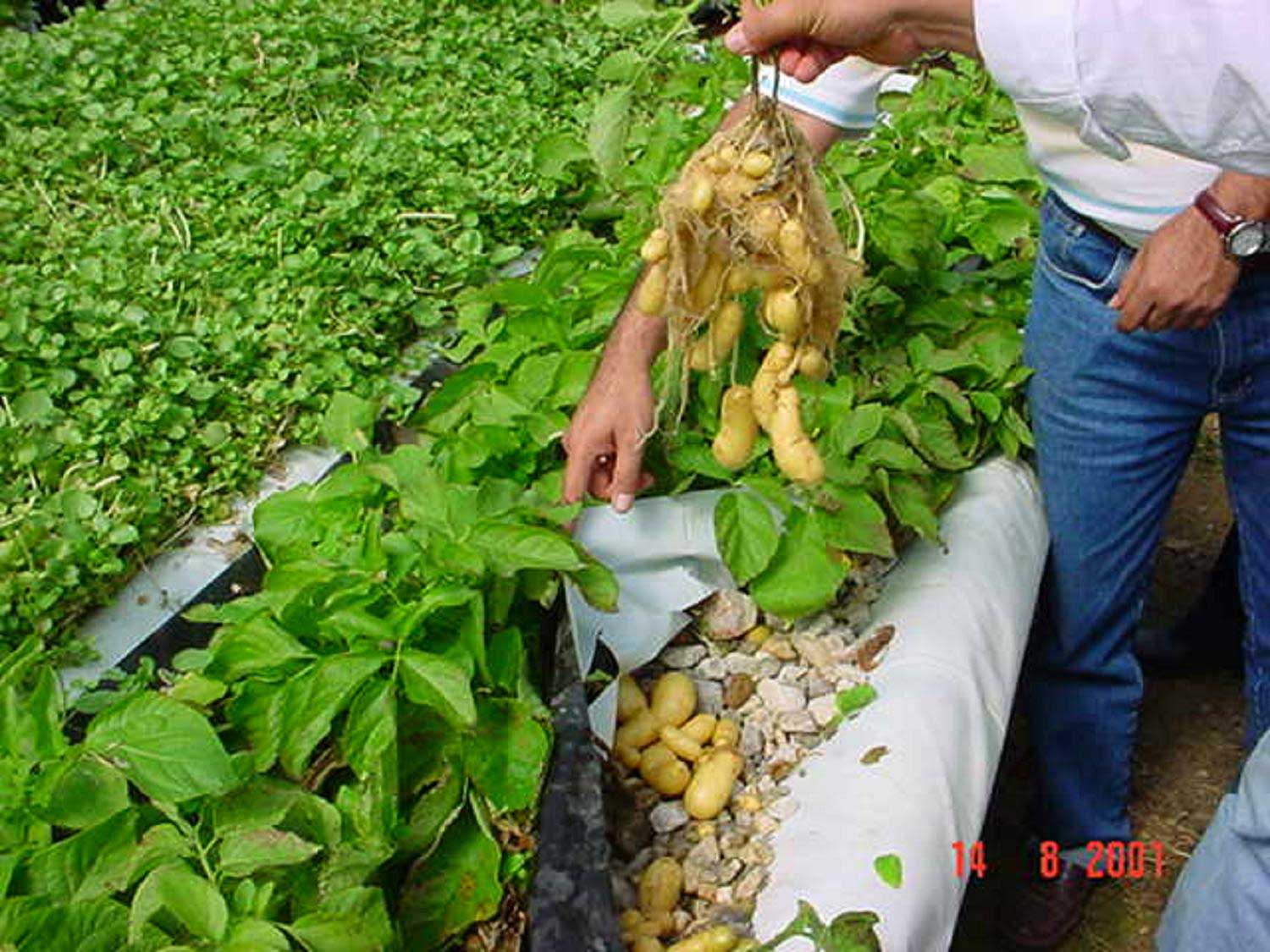 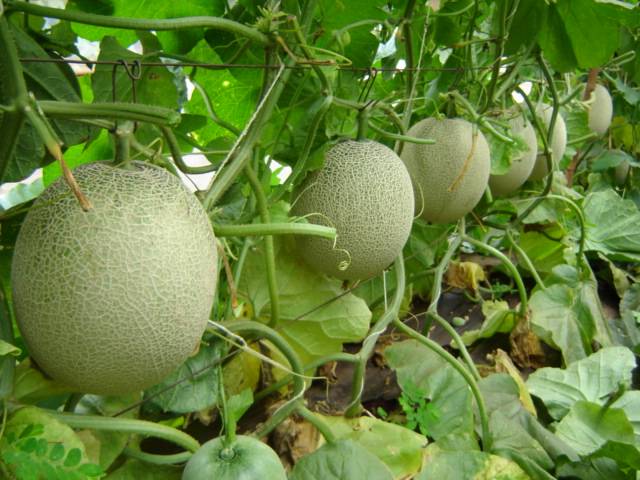 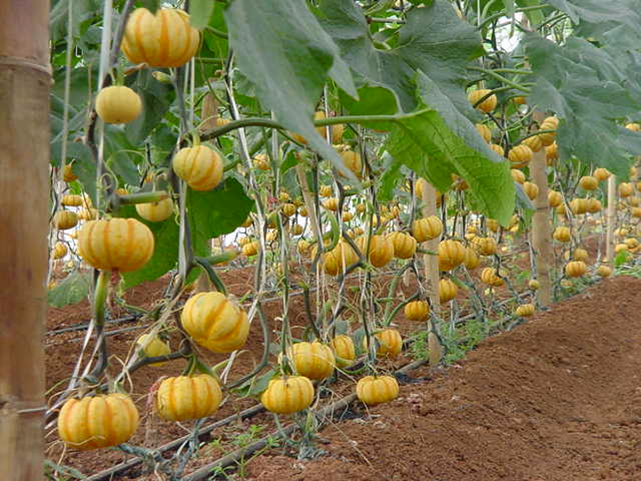 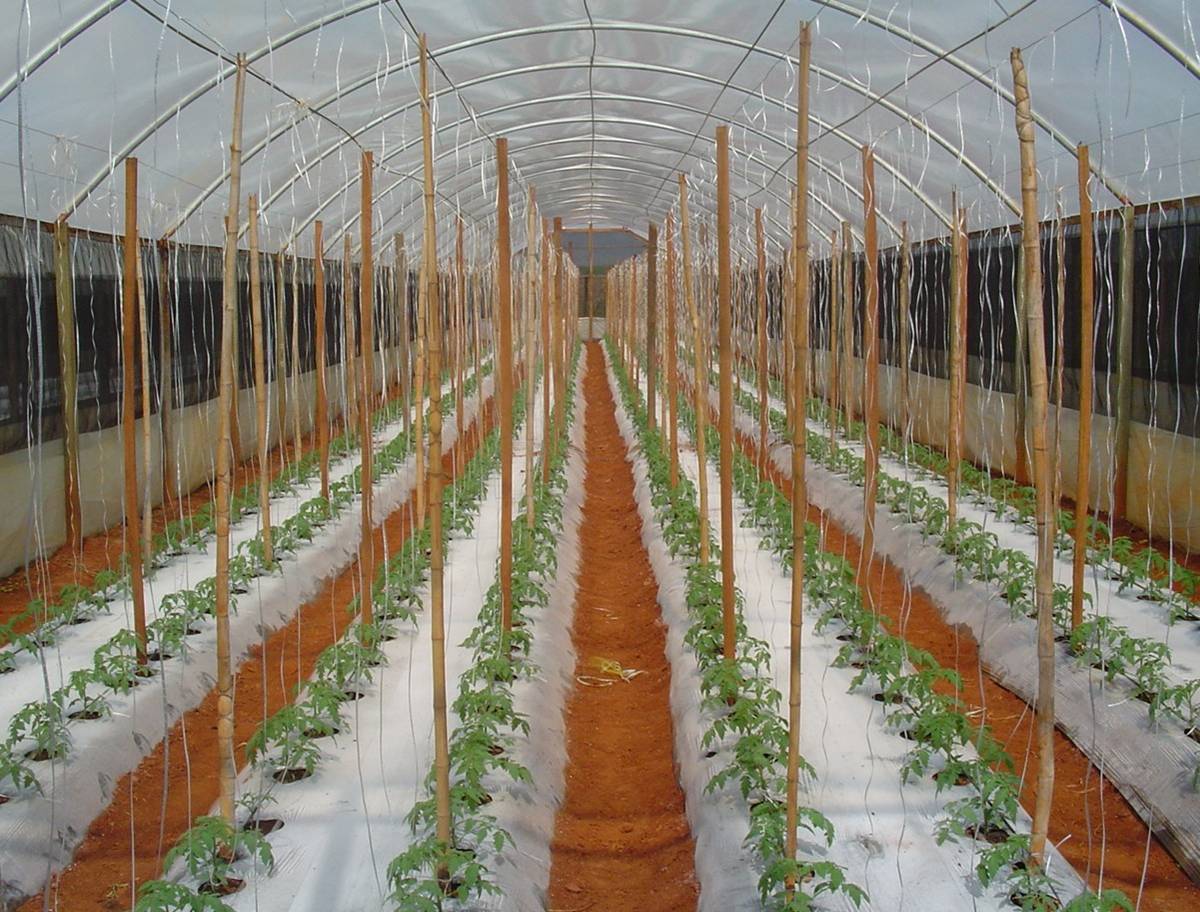 Produção de mudas em bandejas
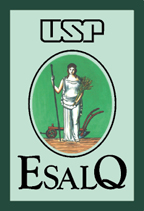 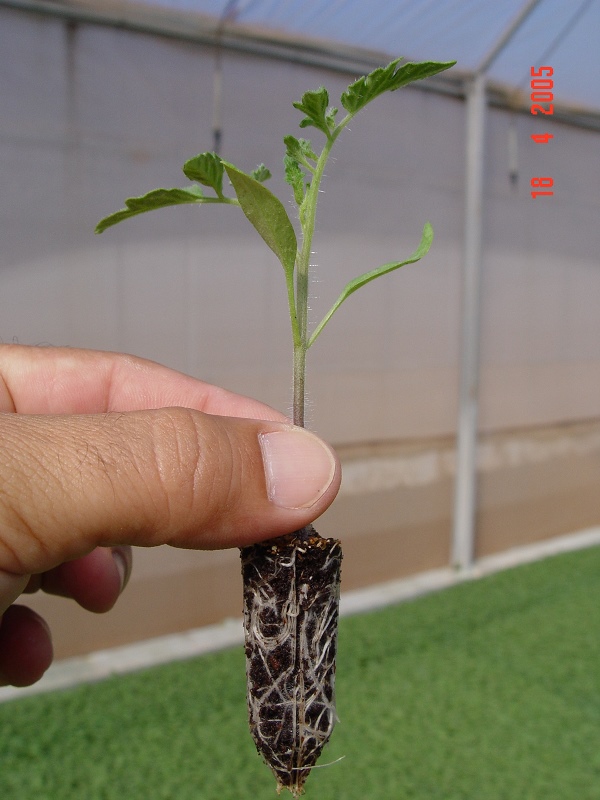 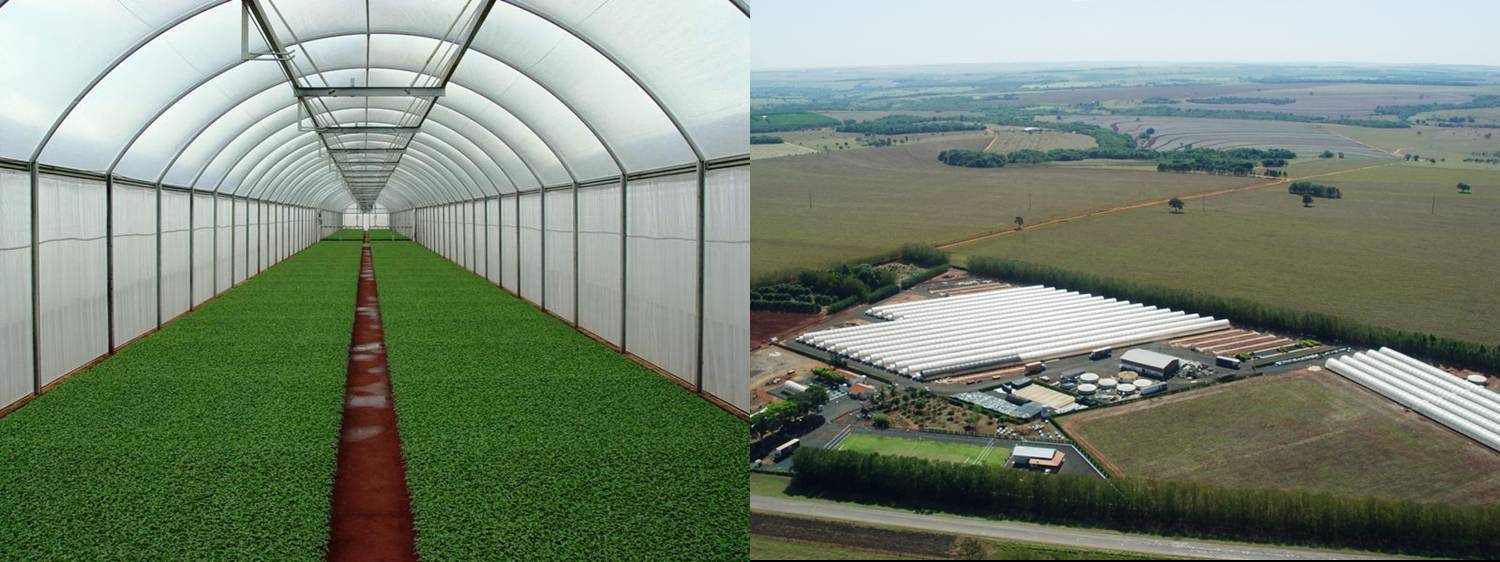 Produção de mudas de tomate industrial em larga escala no cerrado goiano.
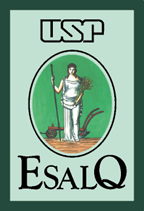 Métodos de propagação vegetativa
de hortaliças
Enxertia por garfagem em tomate de mesa*
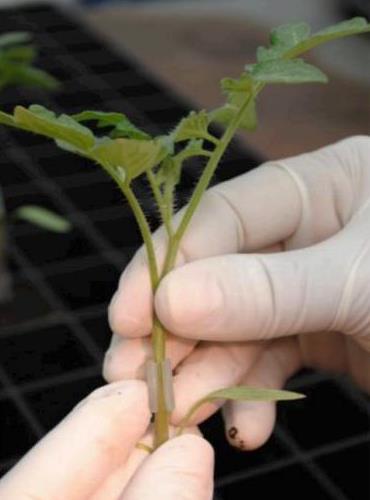 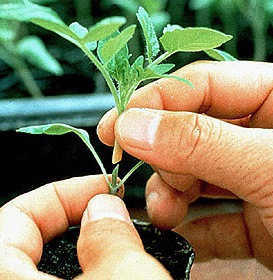 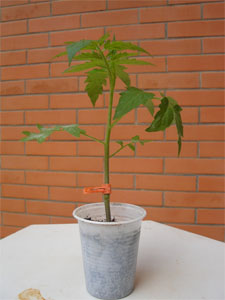 *Utilizado no cultivo de híbridos de alto valor agregado em estufas agrícolas
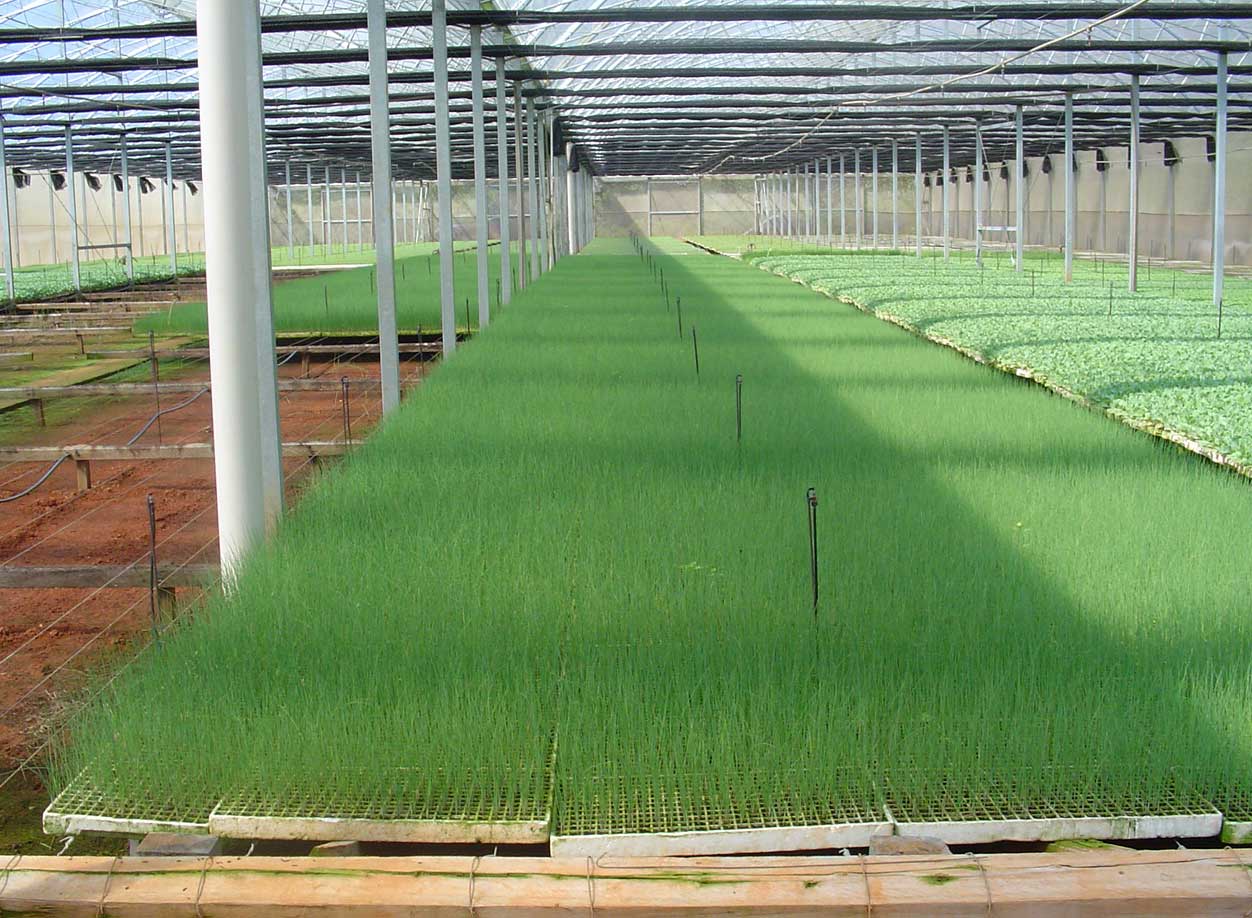 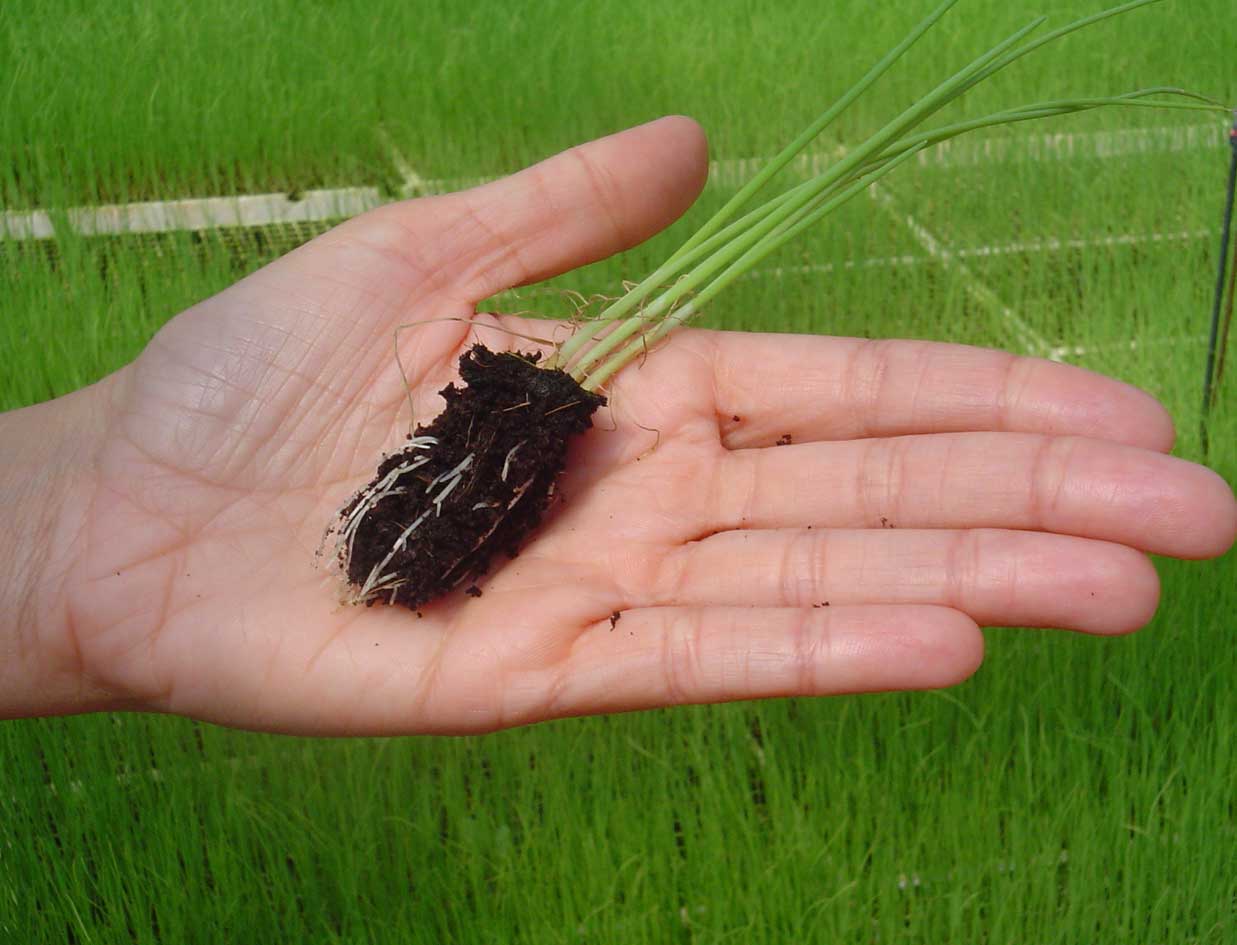 Produção de mudas de cebola em estufa agrícola.
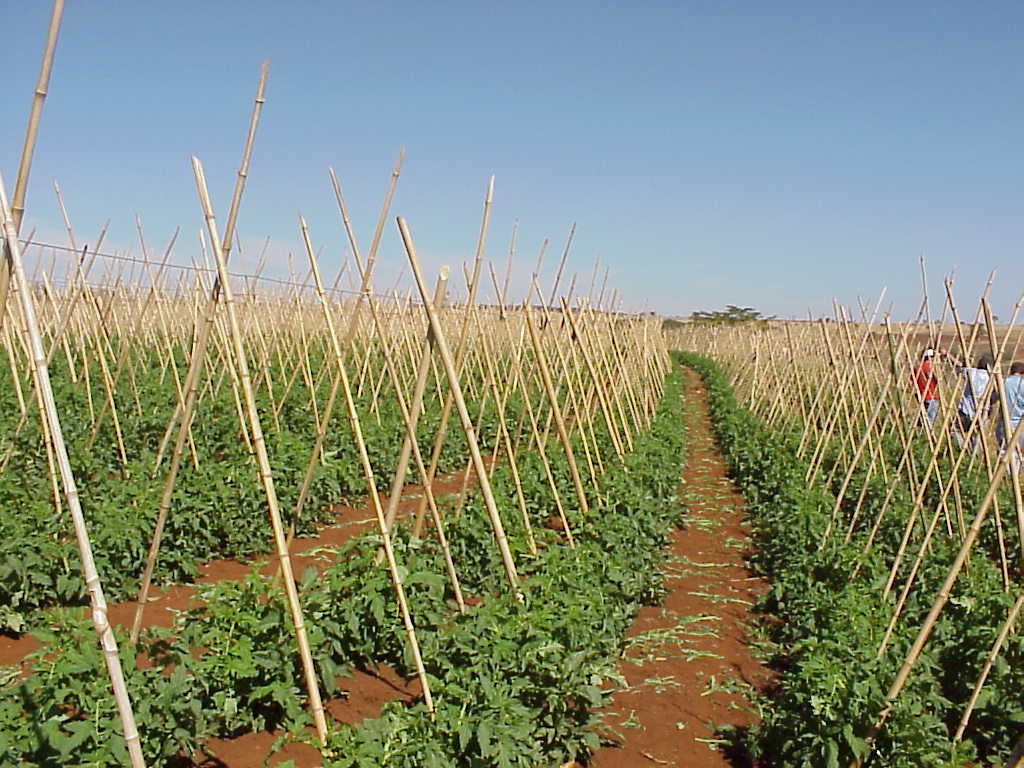 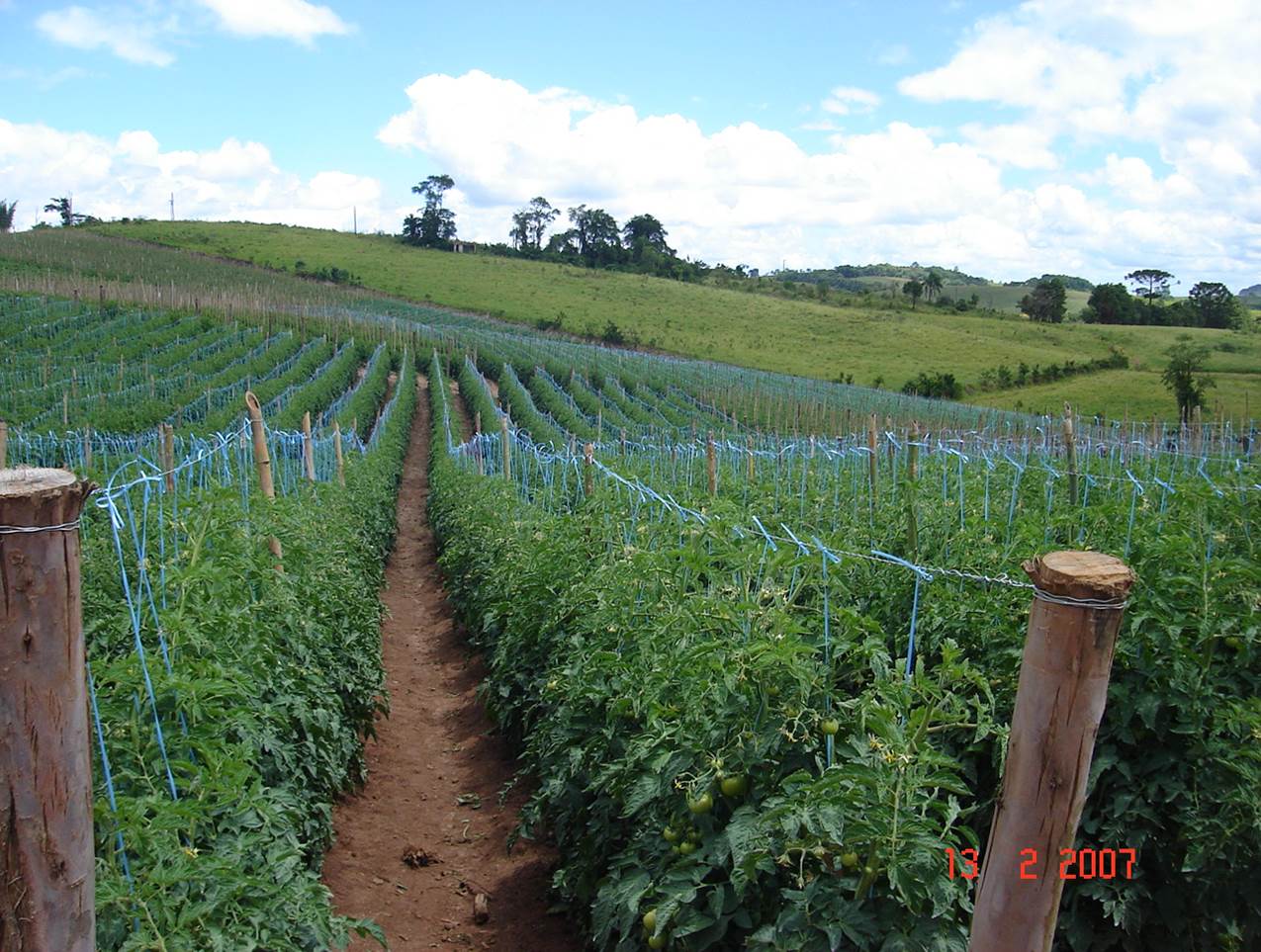 Tutoramento de tomate com estacas de bambu no sistema V invertido
Tutoramento de tomate com o uso de fitilho e arame
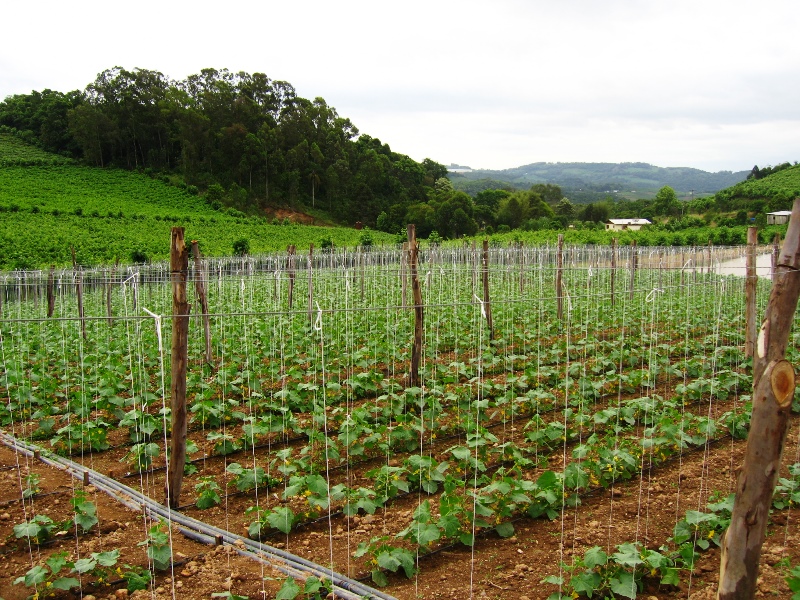 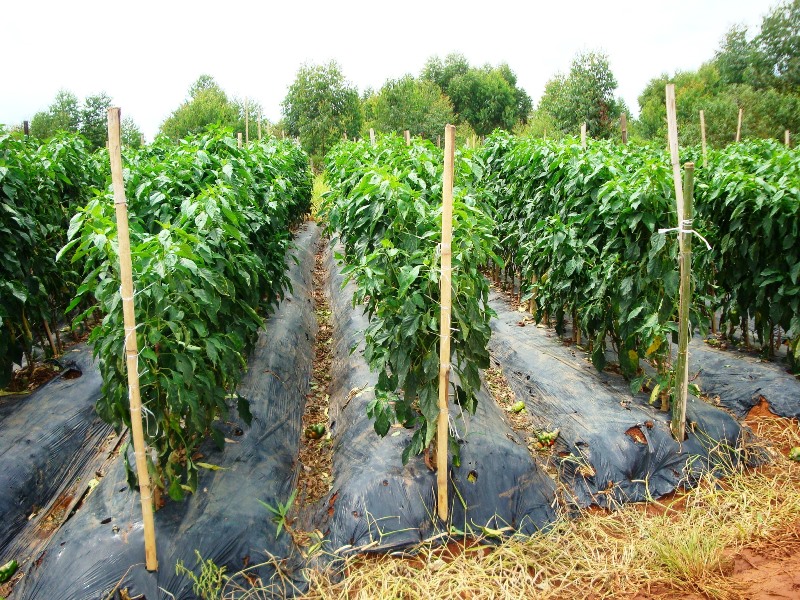 Tutoramento vertical de pimentão com o uso de fitilho
Tutoramento vertical de pepino com o uso de fitilho
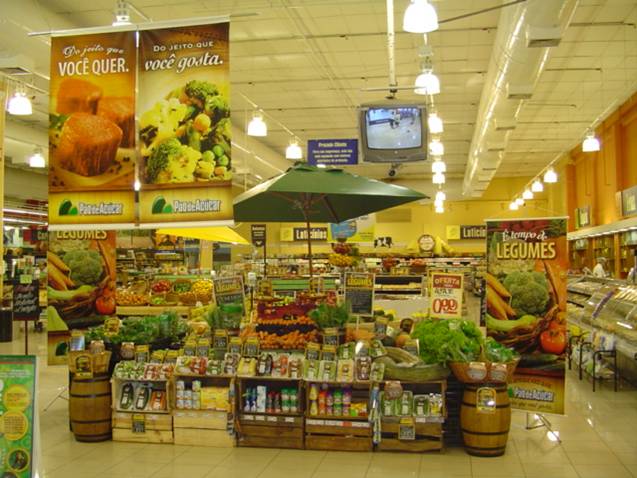 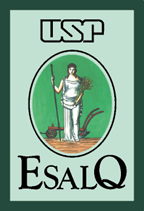 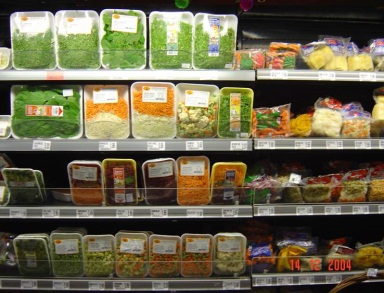 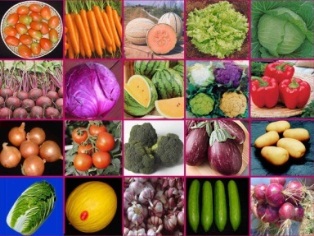 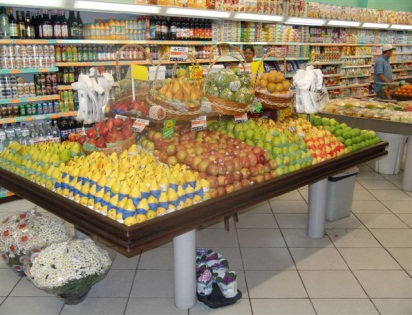 Modenização do Setor de Hortifrutis
Fatores que têm contribuído:
- Mudanças no hábito de  consumo;
- Aumento da participação das  redes de  supermercados e dos varejões;
- Inovações tecnológicas;
- Lançamento de produtos diferenciados.
REINVENÇÃO DO SETOR DE HORTIFRUTIS
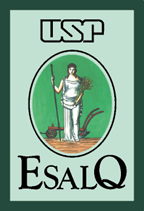 CONSUMIDOR MAIS EXIGENTE E SELETIVO
Reinvenção do mercado de hortaliças
As transformações na cadeia de hortaliças têm sido guiadas por inovações tecnológicas, tipologia varietal e pelas demandas:
dos consumidores que buscam
Conveniência e praticidade
Alimento deve atender a todos  os
     aspectos  de Qualidade, Segurança e Legalidade
Novidades  novas experiências
Melhor relação Custo x Benefício
do mercado  redes varejistas e de atacado
dos produtores  alto rendimento, desempenho estável, resistência a doenças e a estresses abióticos
da sociedade  racionalidade do uso de água, energia, insumos poluentes
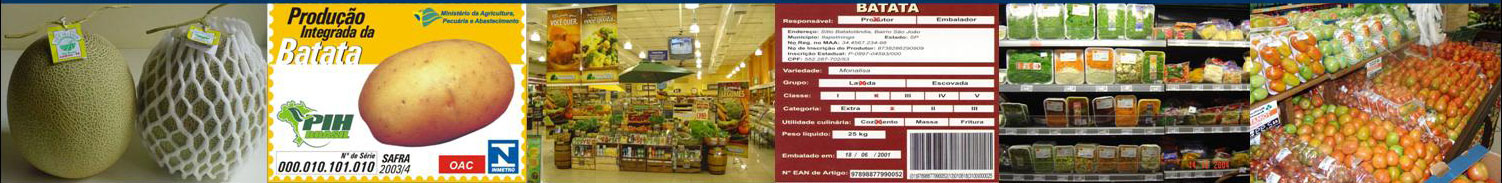 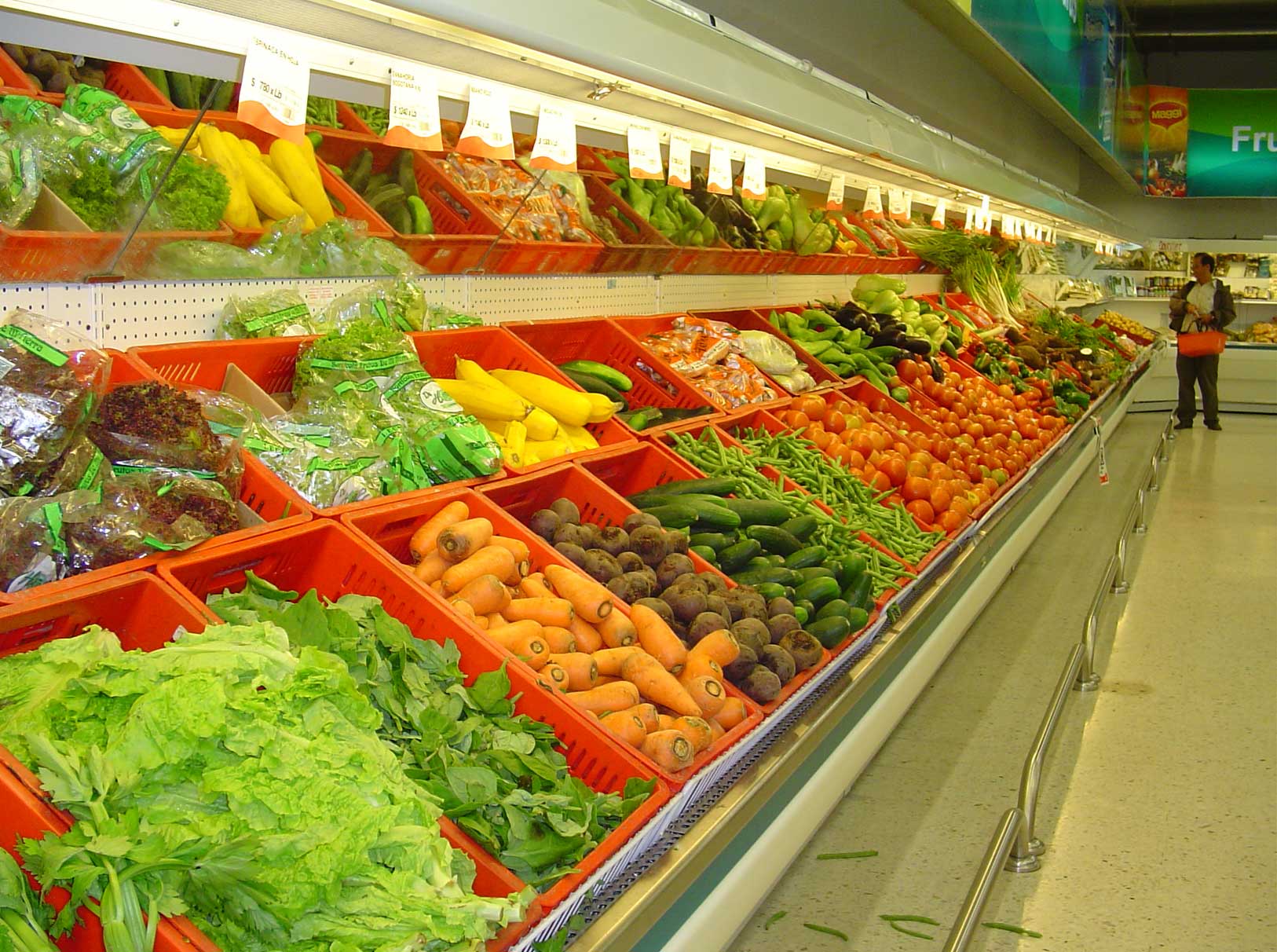 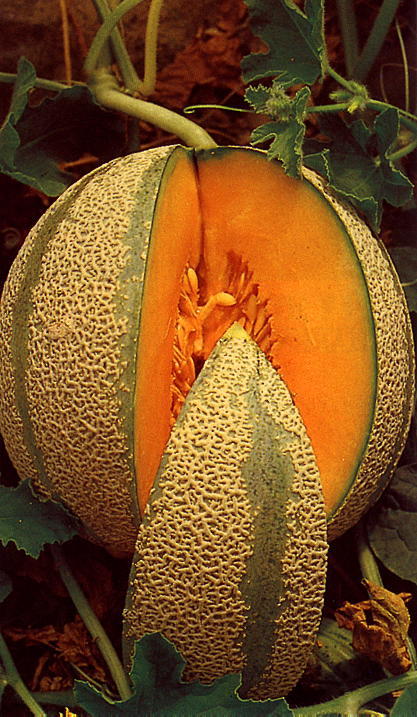 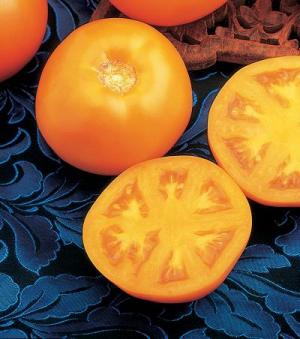 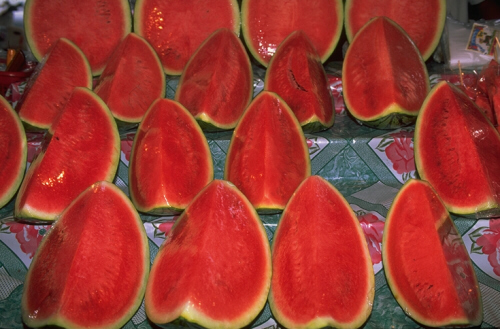 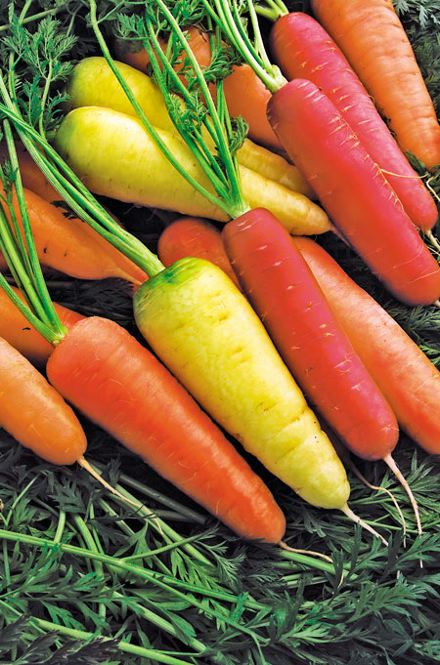 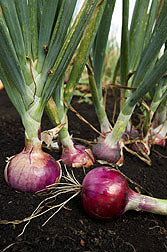 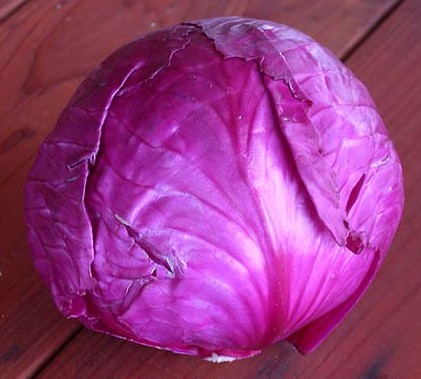 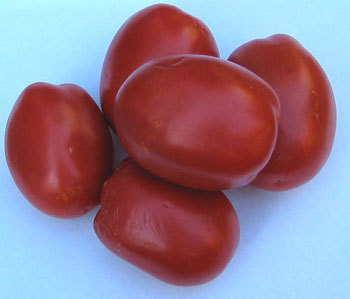 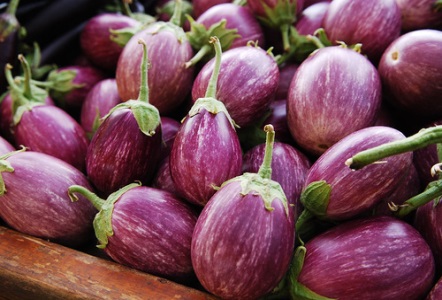 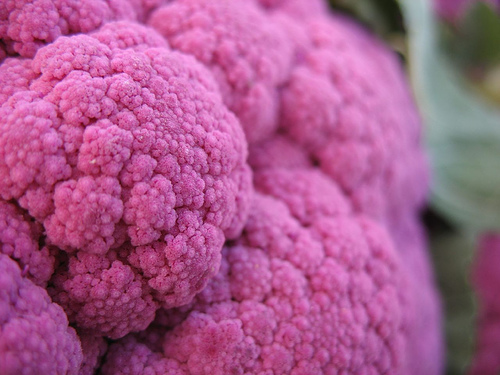 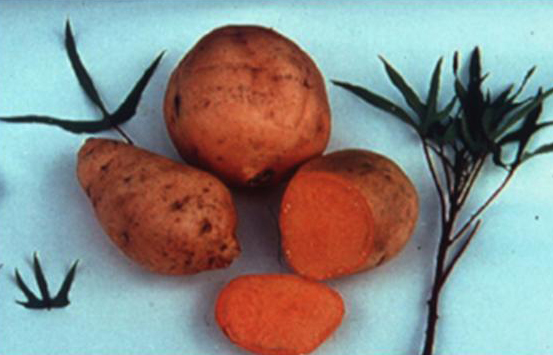 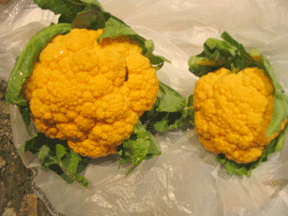 Reinvenção das hortaliçasFestival de cor, sabor e saúde
Uma das estratégias adotadas para incentivar o consumo de hortifrutis é por meio da excitação dos sentidos: surpreender o consumidor com hortaliças e frutas de cor não esperada, tamanho diferente do convencional e com sabor acentuado
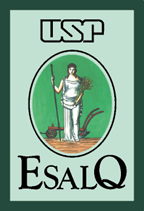 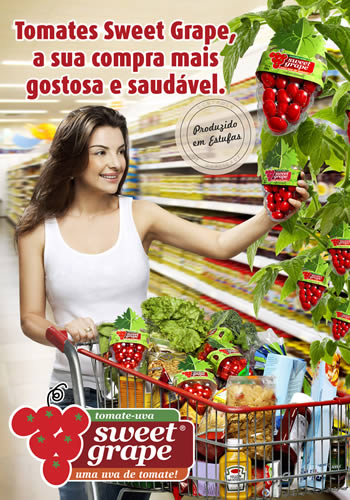 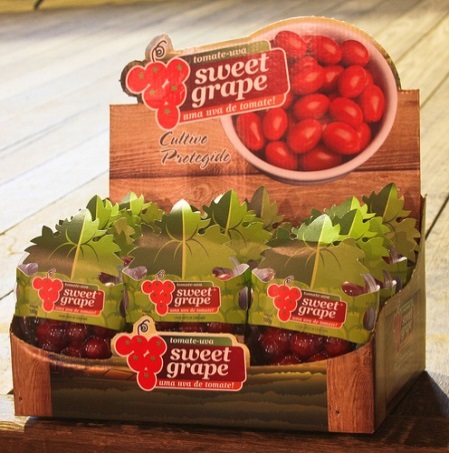 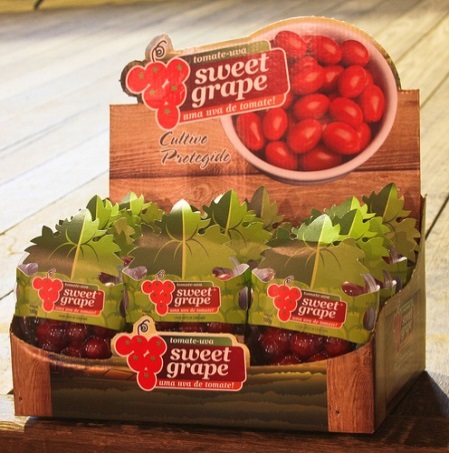 Lançamento de produtos inovadores:
 tomate sweet grape
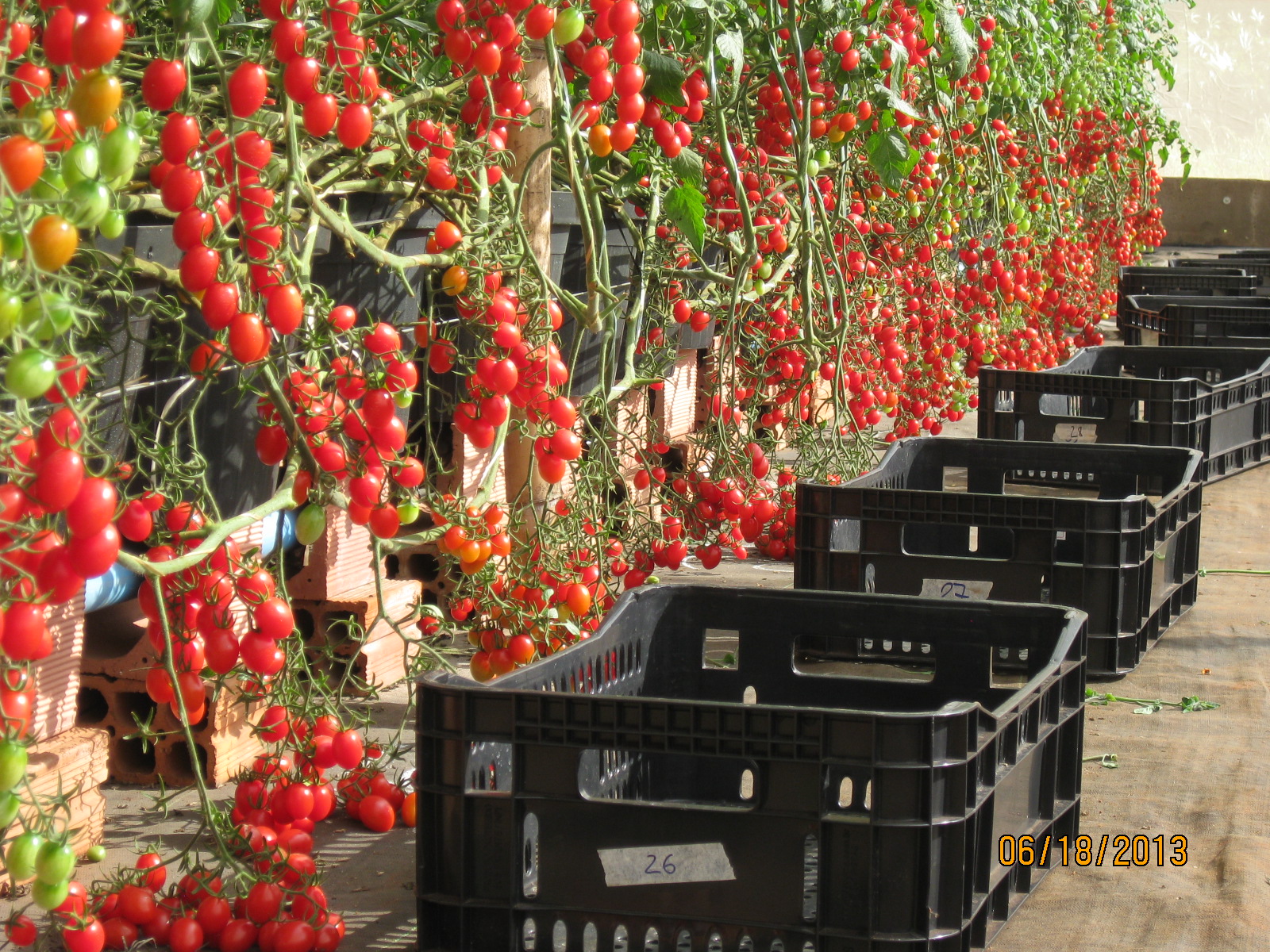 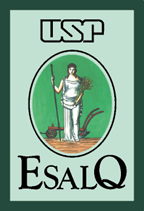 Produção de tomate sweet grape
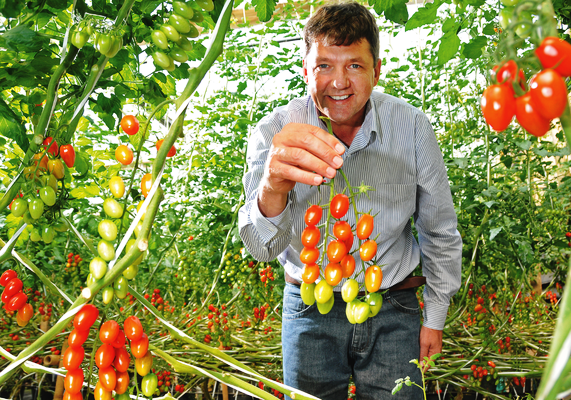 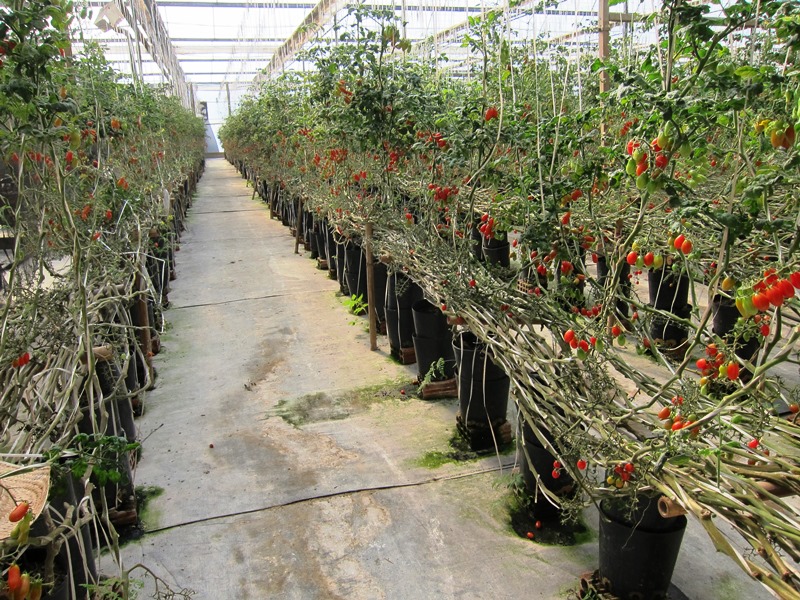 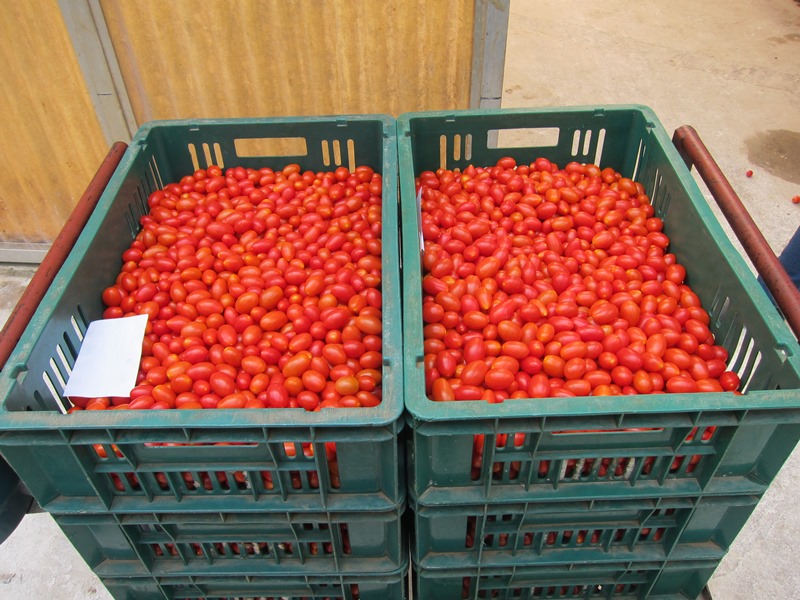 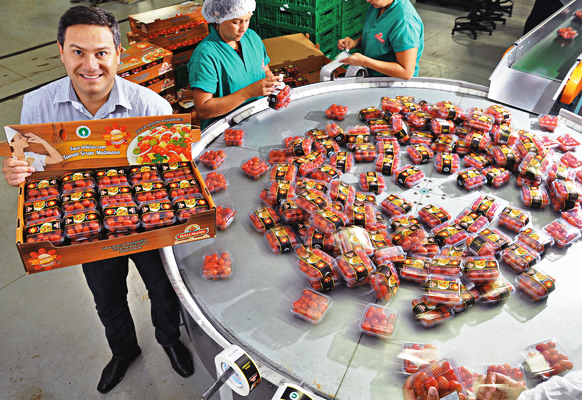 Mallmann Tomates
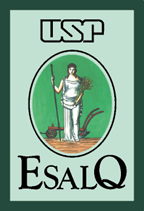 Inovação e agregação de valor:
mini e baby hortaliças
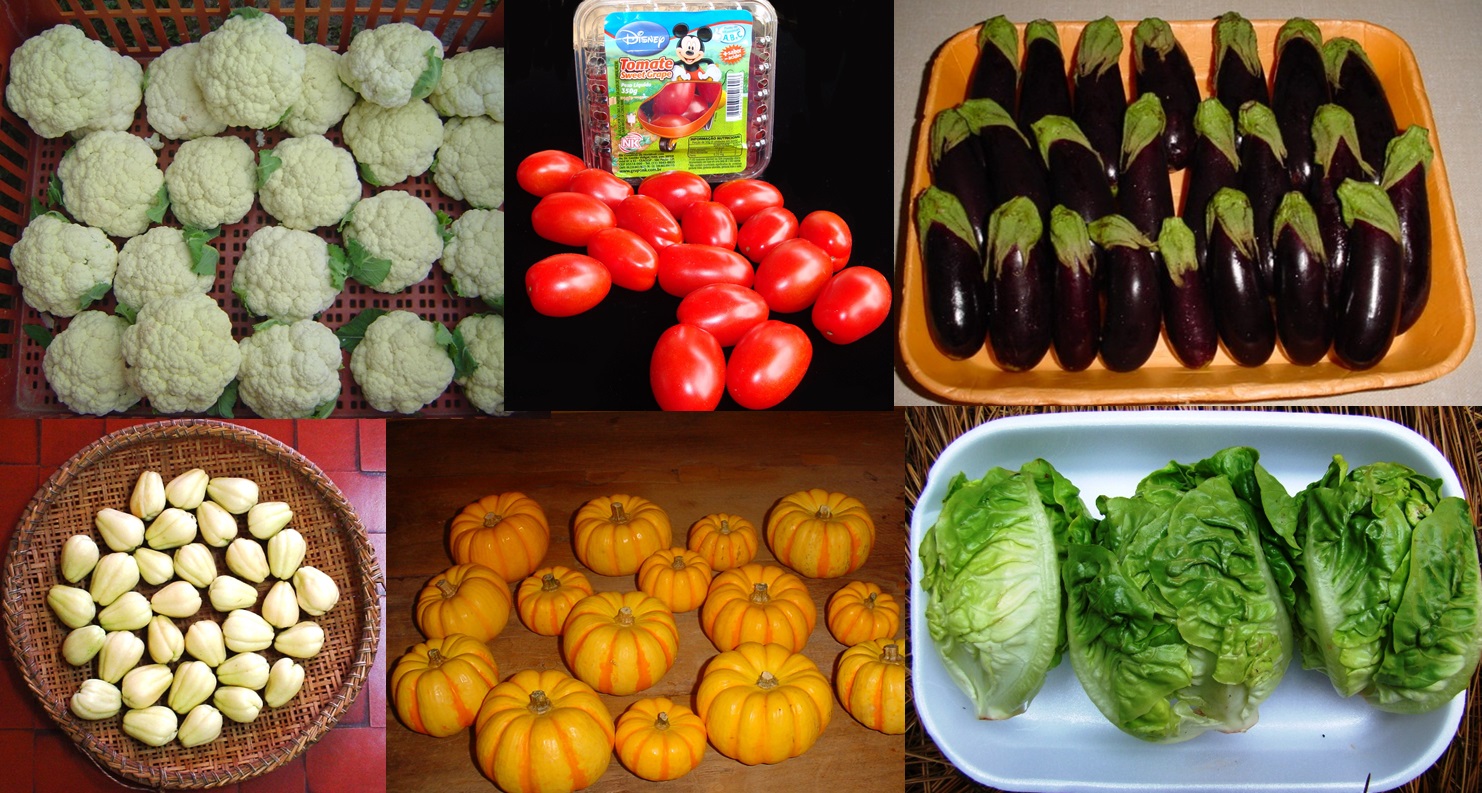 O que se pode esperar no futuro para a cadeia produtiva de hortaliças?
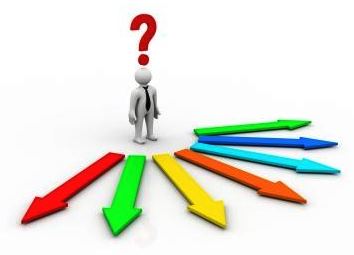 Produzir cada vez mais com menos
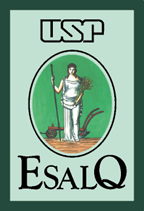 Crescimento da populaçãomundial e brasileira vs. demanda por alimentos
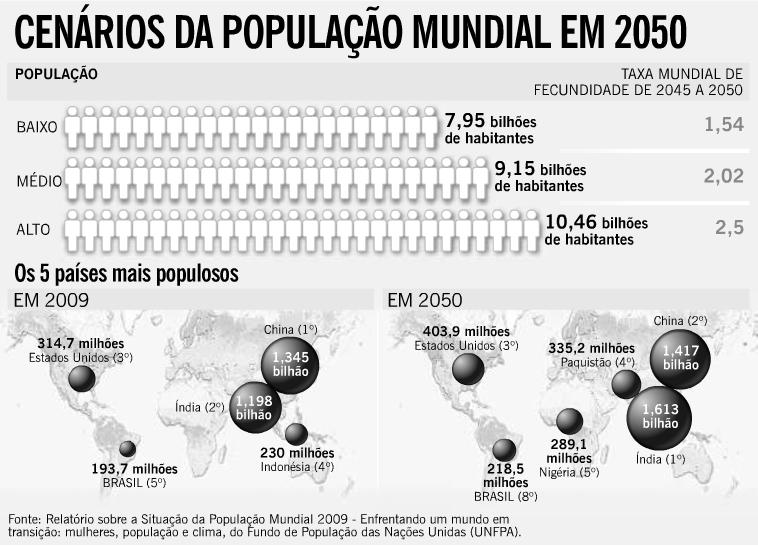 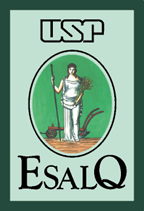 Preocupações da sociedade com
as questões ambientais serão crescentes
O grande desafio será produzir cada vez mais com menos insumos e com sustentabilidade
Aumento dos preços dos insumos agrícolas, 1994 a 2008
(preços pagos pelo podutor)
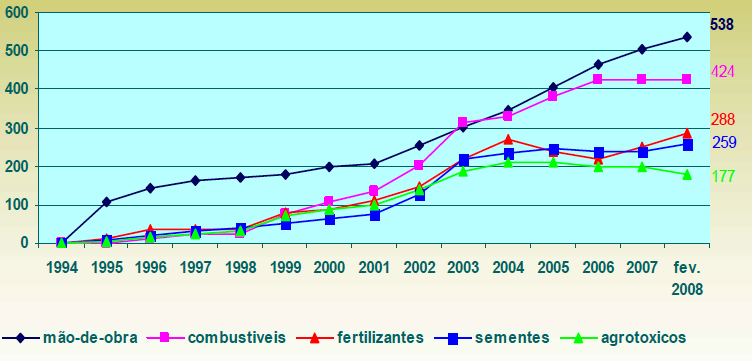 Fonte: FGV/Agroanalysis, 2008
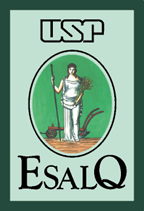 Preocupações da sociedade com
as questões ambientais serão crescentes
O uso de água de irrigação será cada vez mais questionado  75% da água potável consumida no planeta é na agricultura irrigada
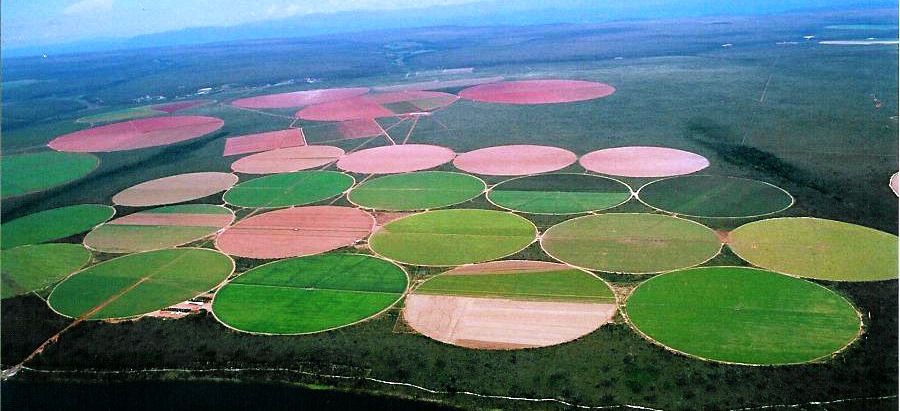 Chapada Diamantina, BA
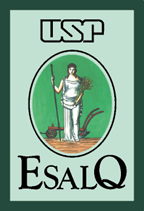 Preocupações da sociedade com
as questões ambientais serão crescentes
O uso de agrotóxicos será cada vez mais restritivo  o Brasil é atualmente líder no consumo mundial de agrotóxicos, posição antes ocupada pelos Estados Unidos.
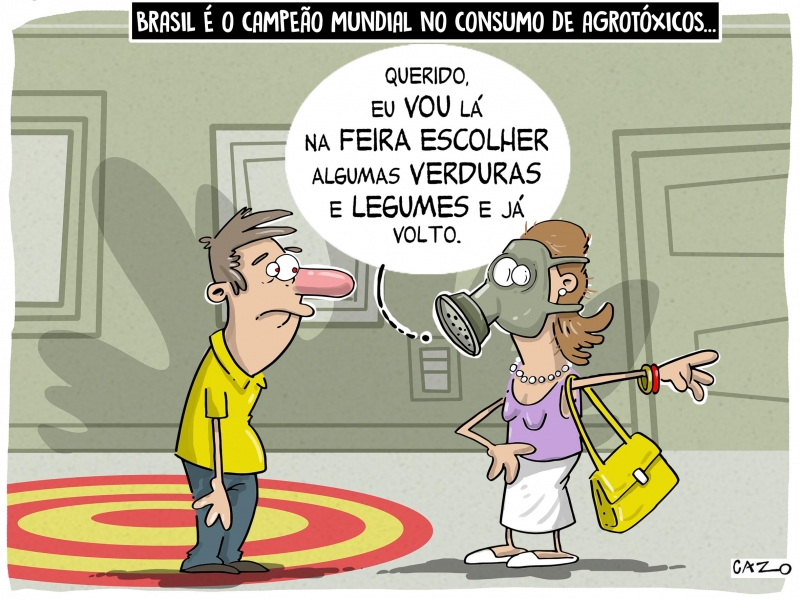 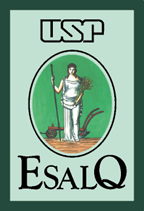 Brasil: Faturamento de defensivos agrícolas, 2000-2011
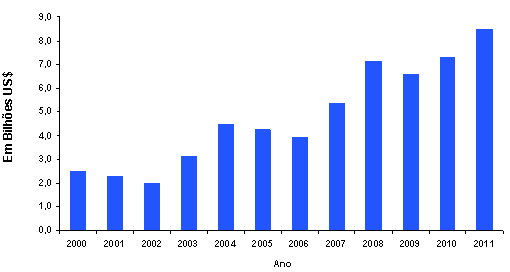 US$ 8,5 bi
US$ 7,3 bi
Fonte: Abifana – http://www.abifina.org.br
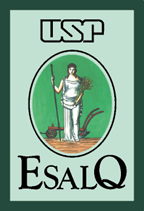 Preocupações da sociedade  com as questões ambientais serão crescentes
A rastreabilidade brange todas as etapas do processo produtivo: 
origem – processos – distribuição – logística
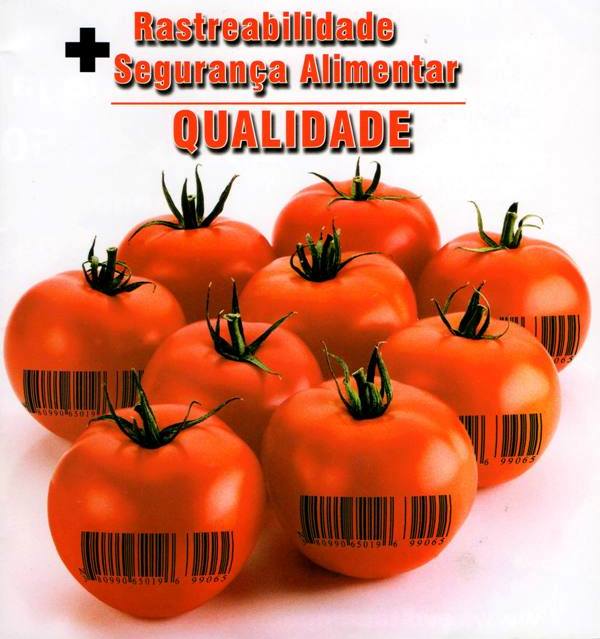 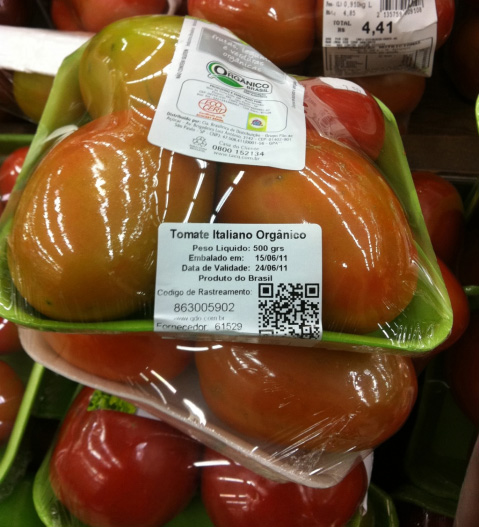 QR Code
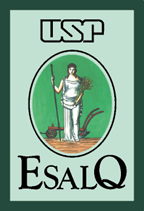 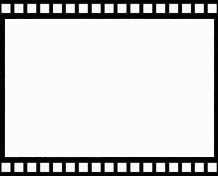 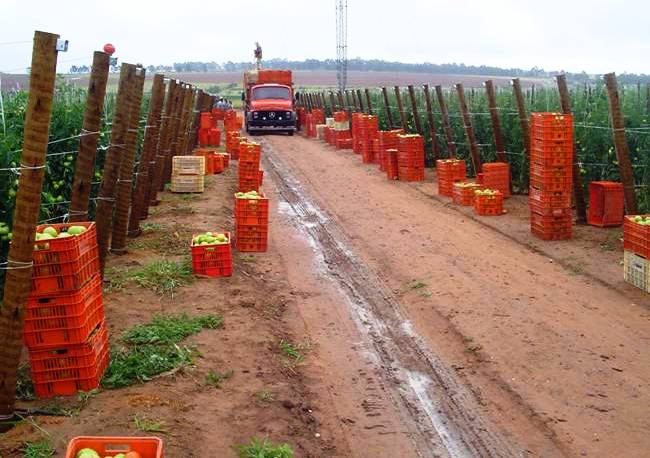 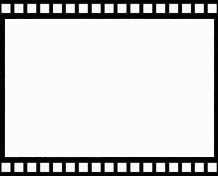 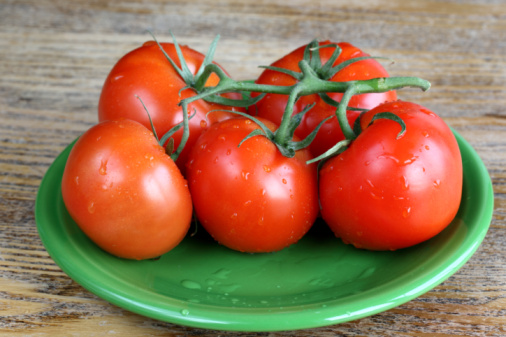 Preocupações da sociedade com as questões ambientais serão crescentes
Nova postura do consumidor de HF’s inclui a preocupação com a contaminação dos alimentos por resíduos de agroquímicos  rastreabilidade do prato à lavoura – um caminho sem volta
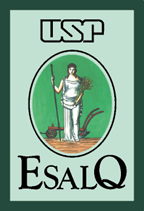 Redução crescente da disponibilidade de
 mão-de-obra vs. mecanização
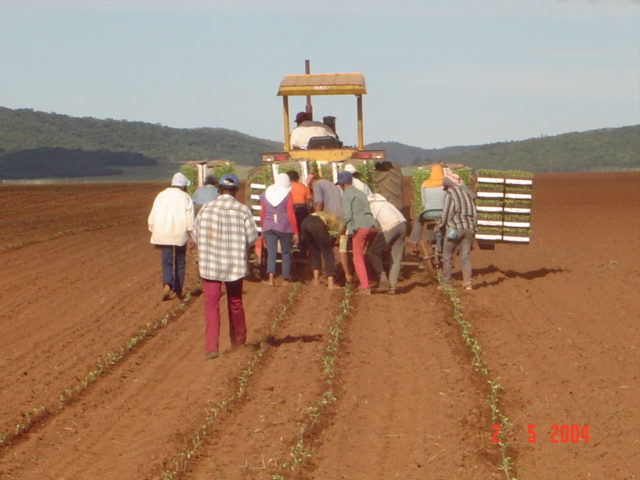 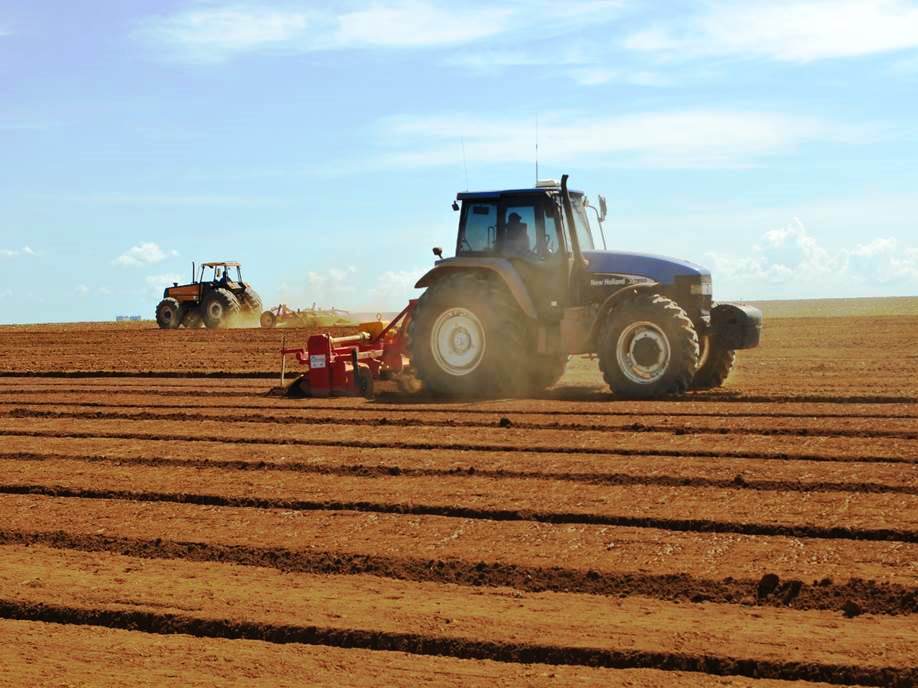 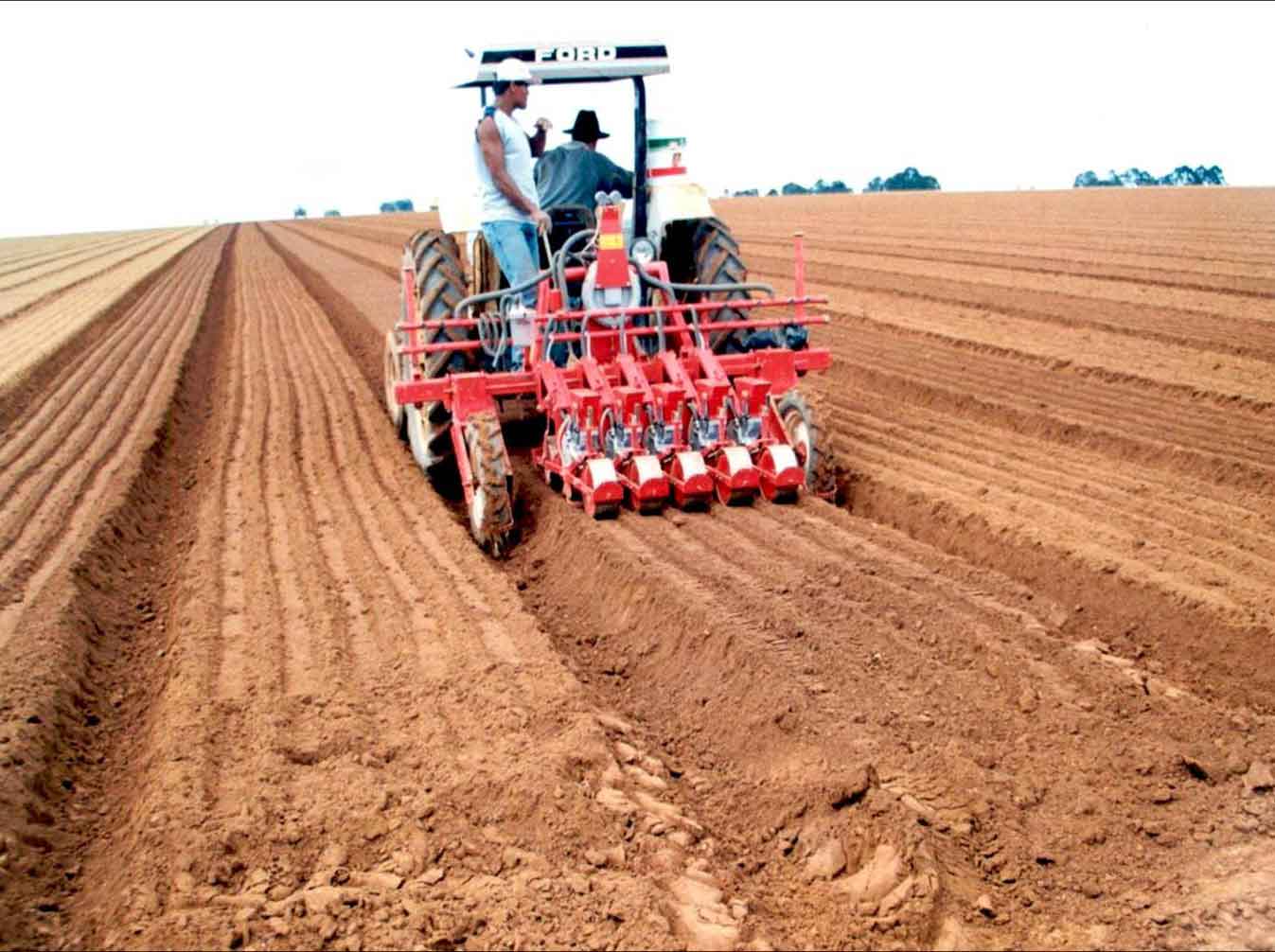 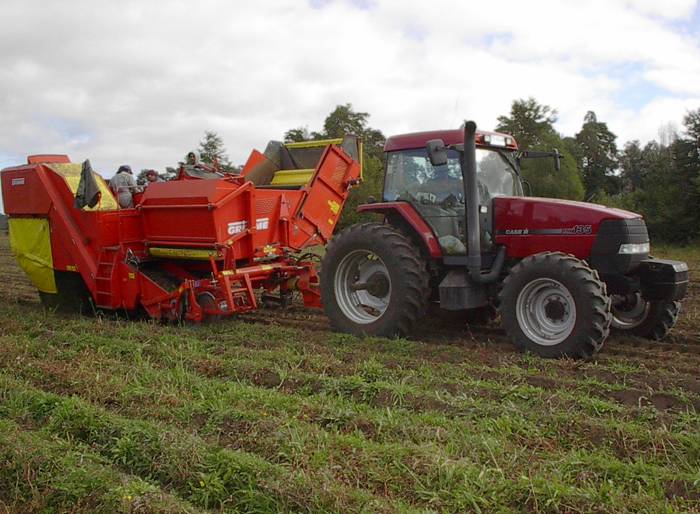 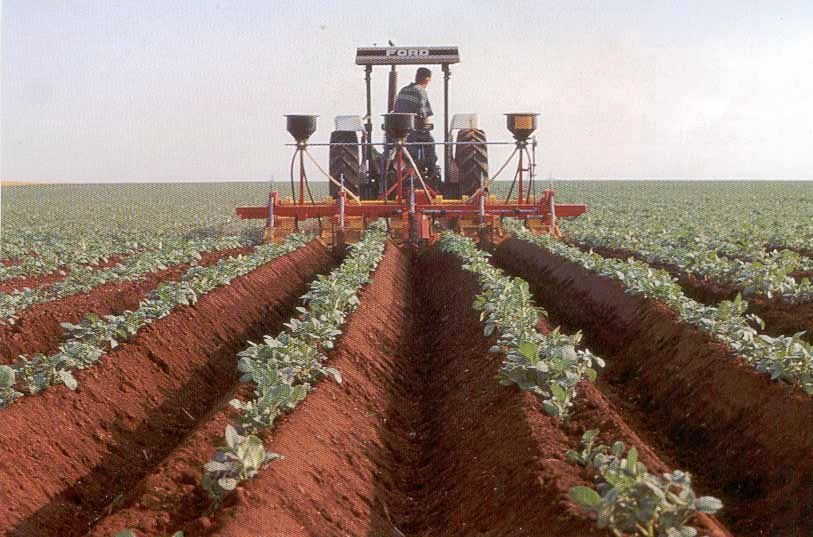 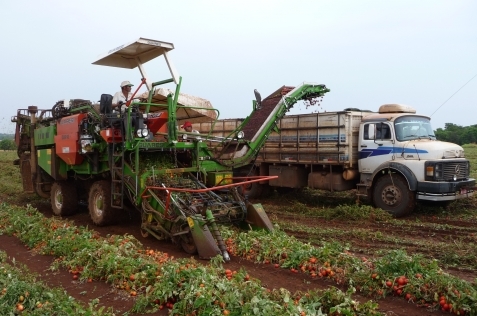 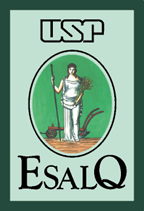 Redução de perdas pós-colheita
Manuseio inadequado de embalagens
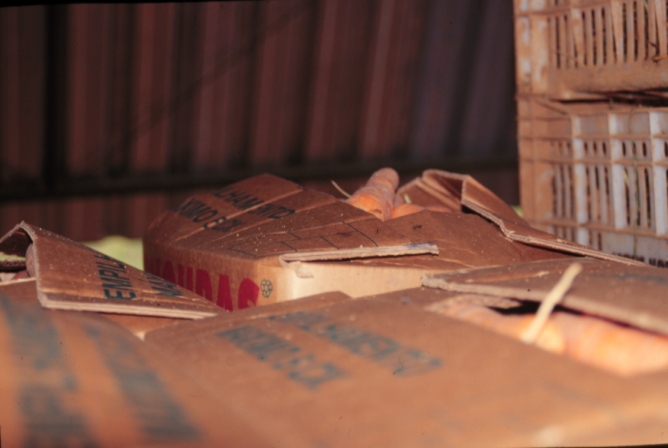 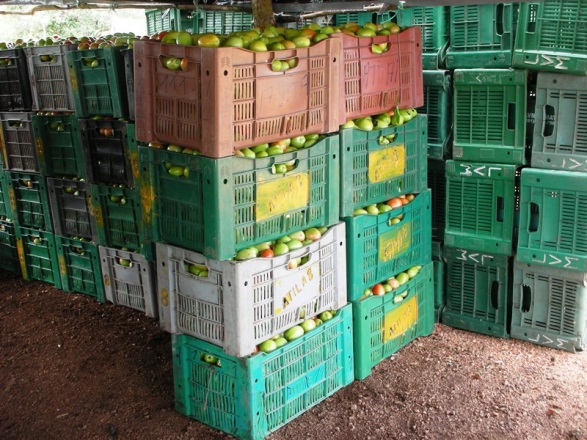 Excesso de cenoura na
caixa de papelão
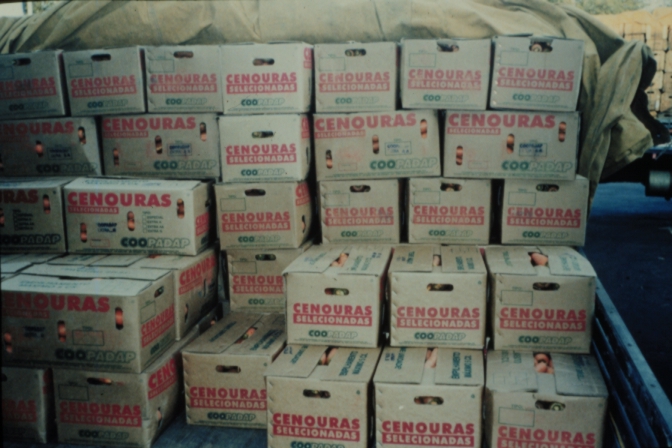 Excesso de tomate na caixa de plástico
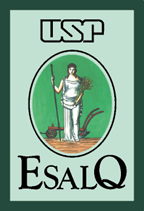 Redução de perdas pós-colheita
Embalagens inadequadas
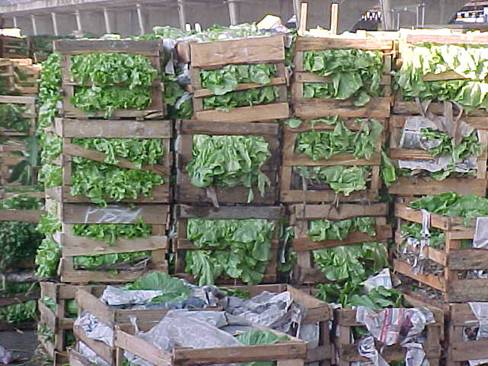 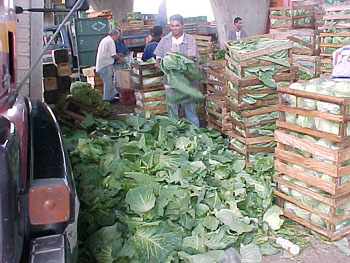 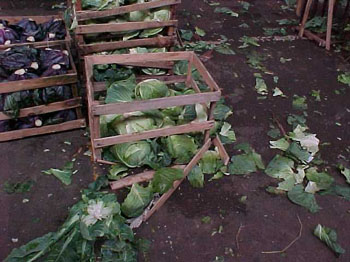 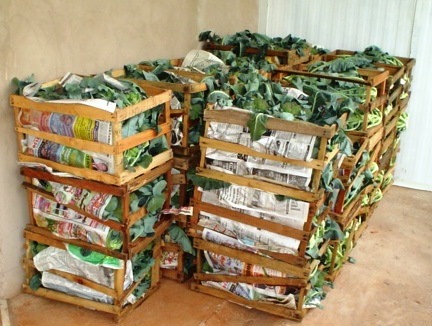 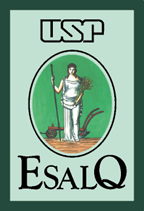 Redução de perdas pós-colheita
Embalagens inadequadas
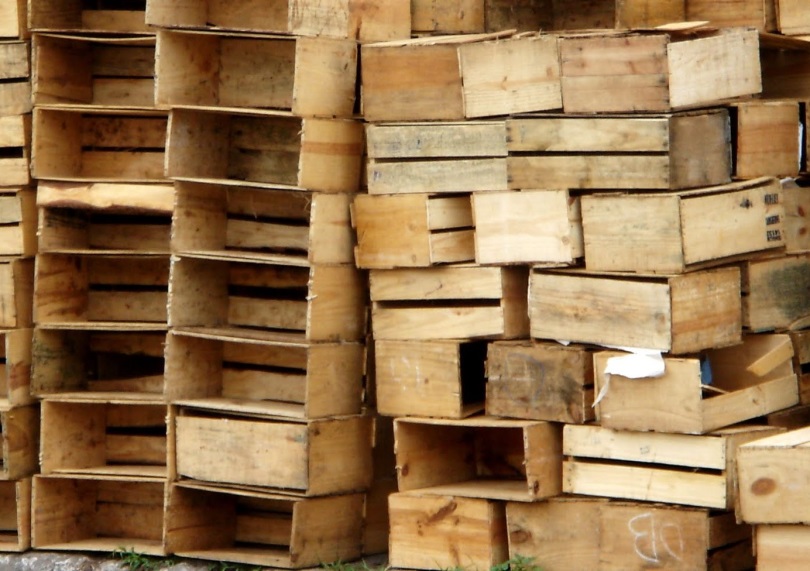 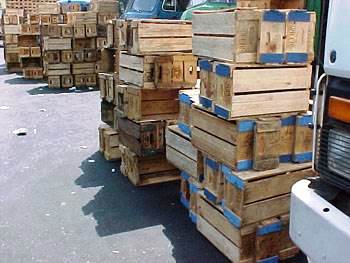 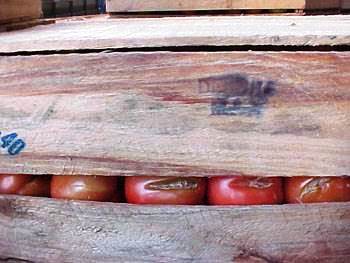 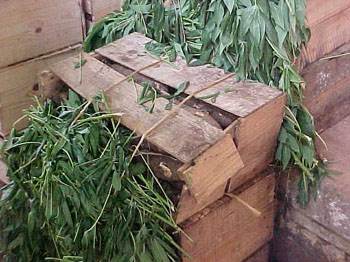 Transporte a granel
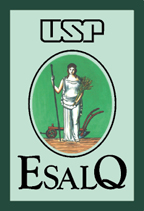 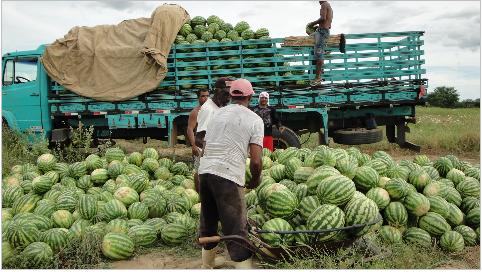 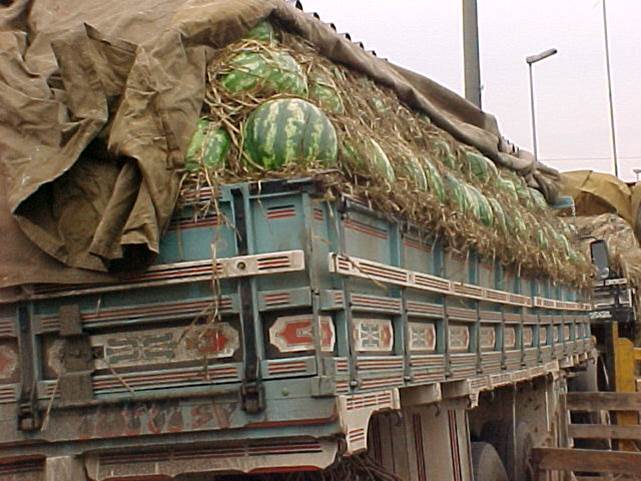 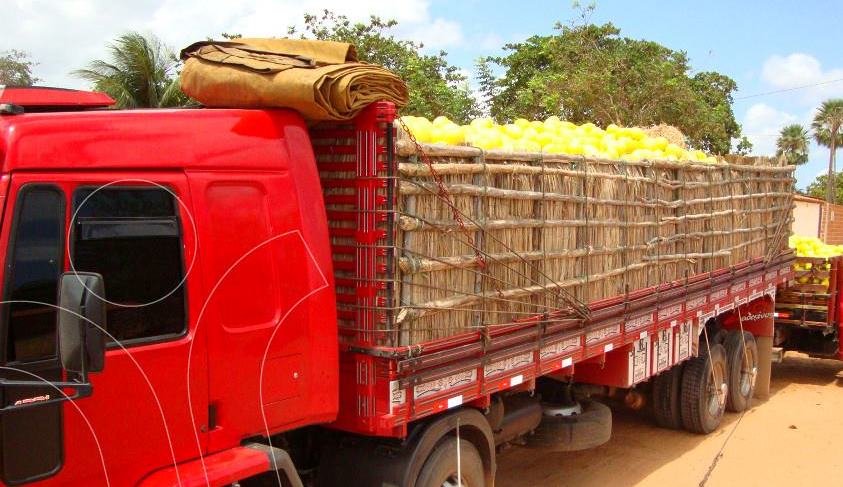 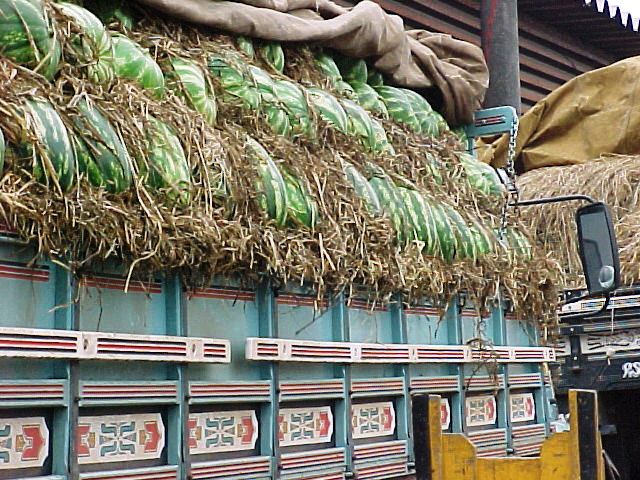 Melão, Mossoró, RN
Melancia, Tupã, SP
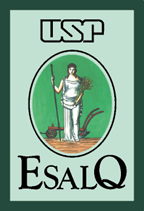 Embalagens adequadas
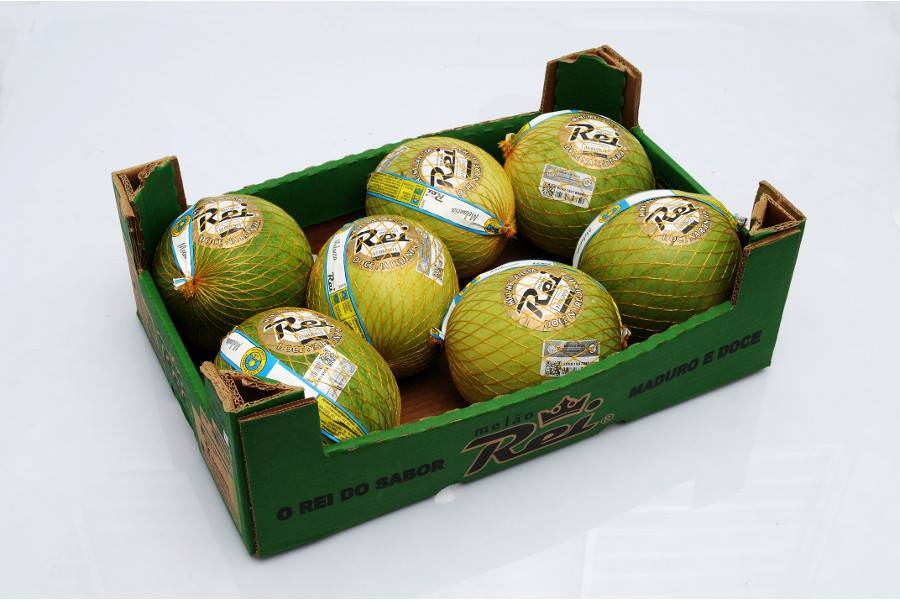 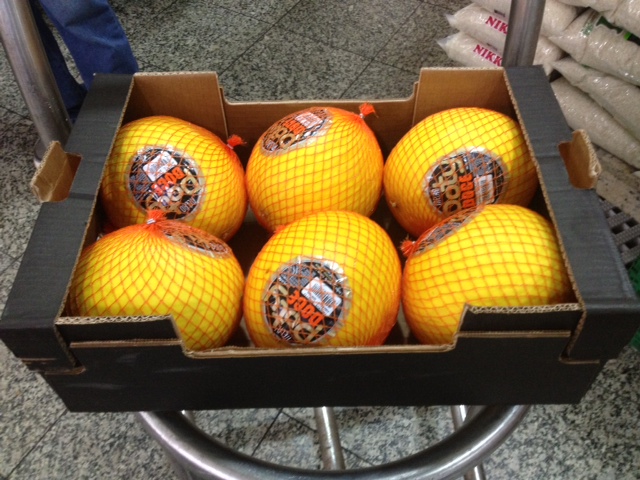 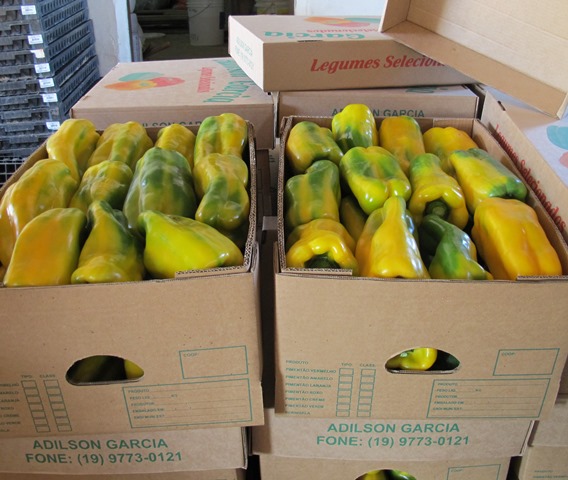 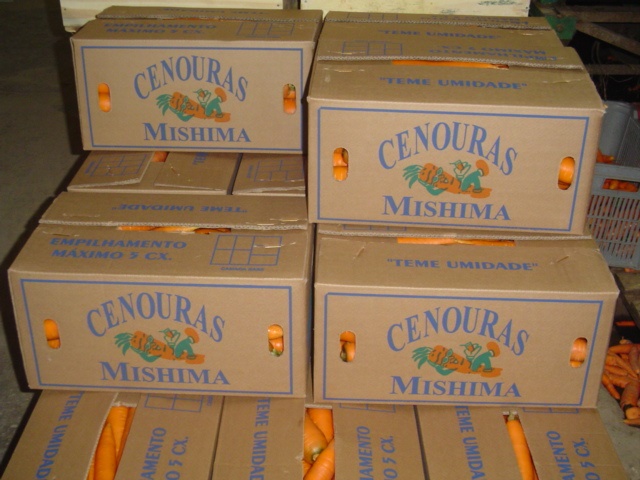 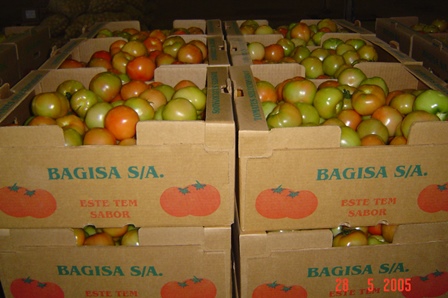 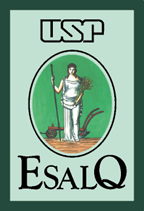 Avanços nas embalagens no varejo
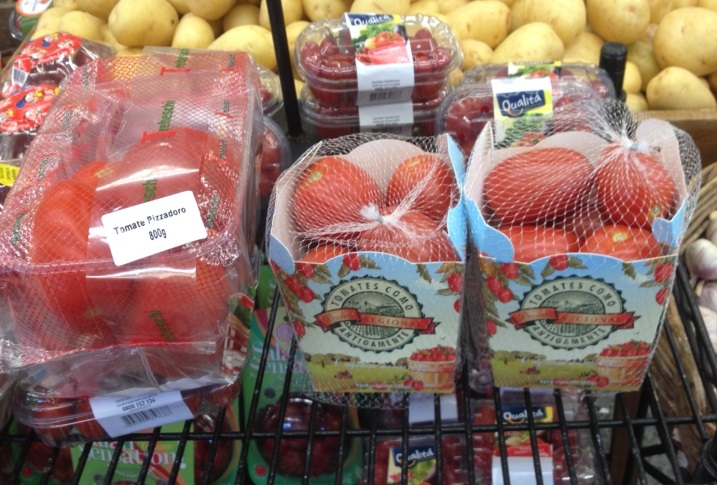 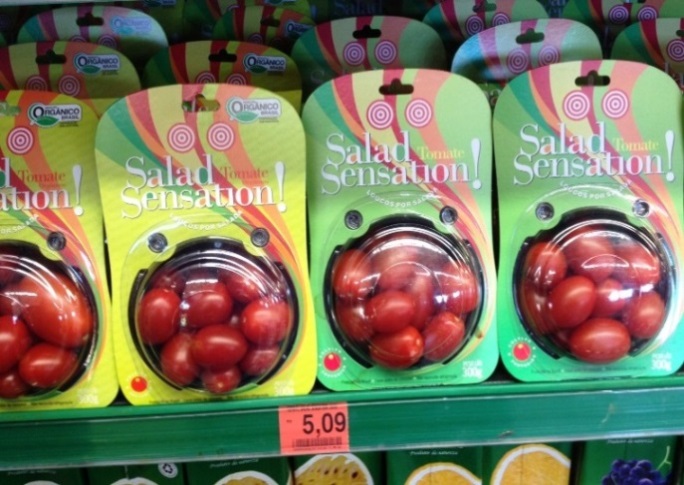 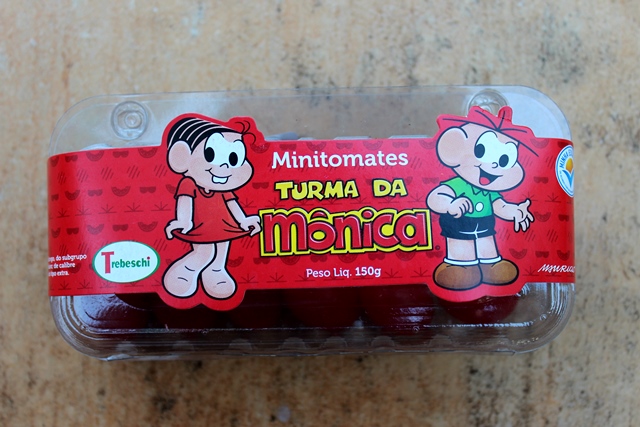 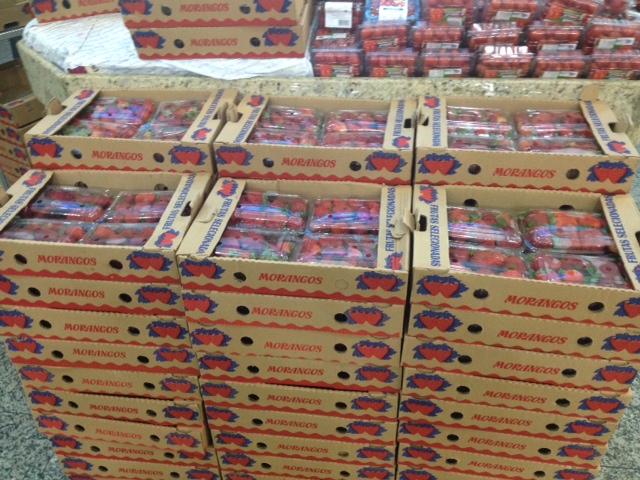 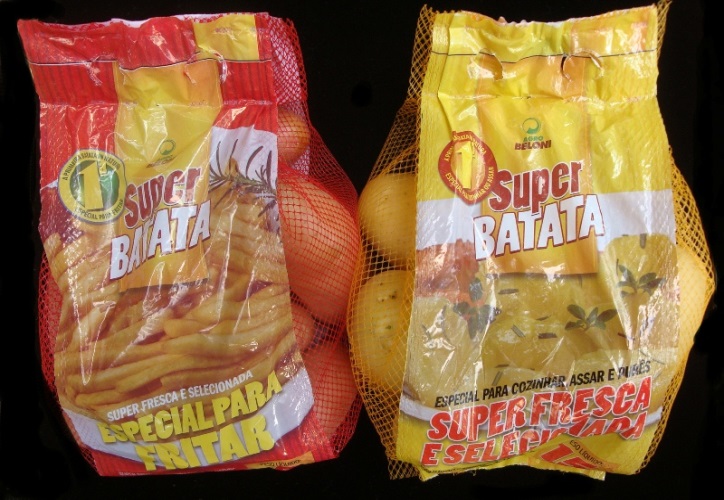 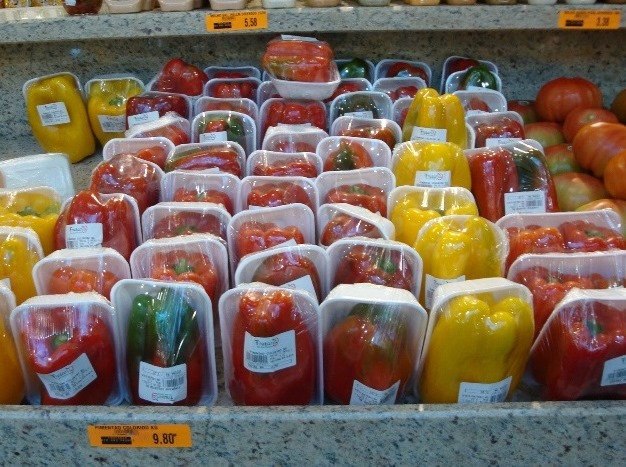 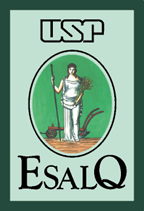 Embalagens paletizáveis
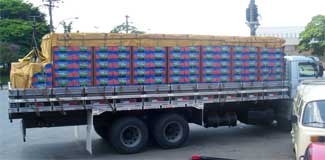 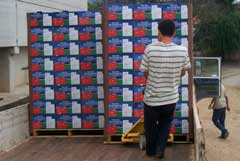 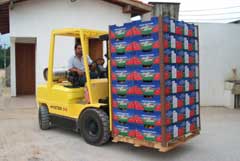 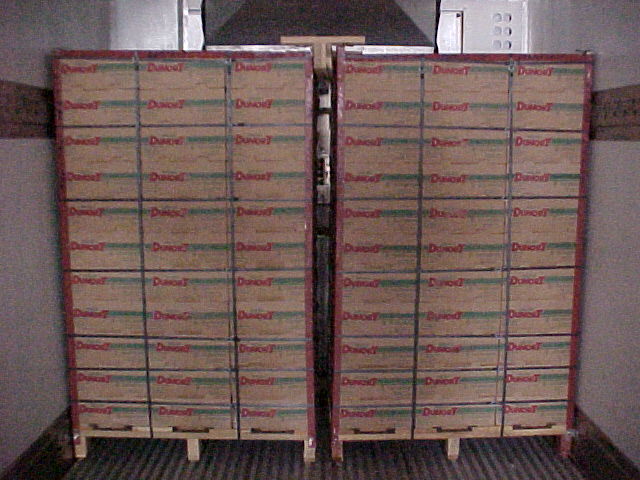 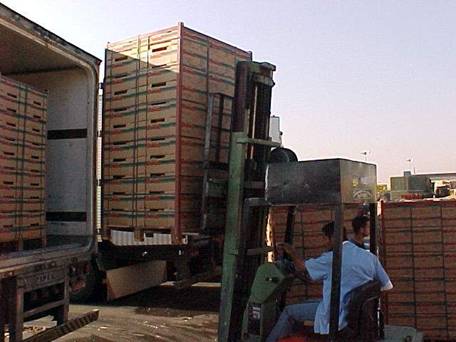 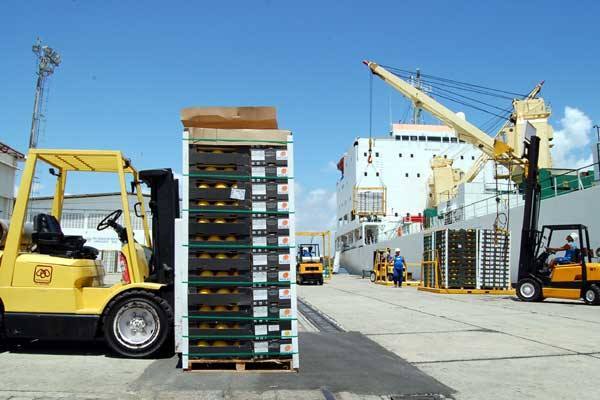 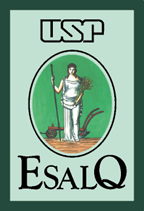 Profissionalização do
 setor de classificação e embalagens
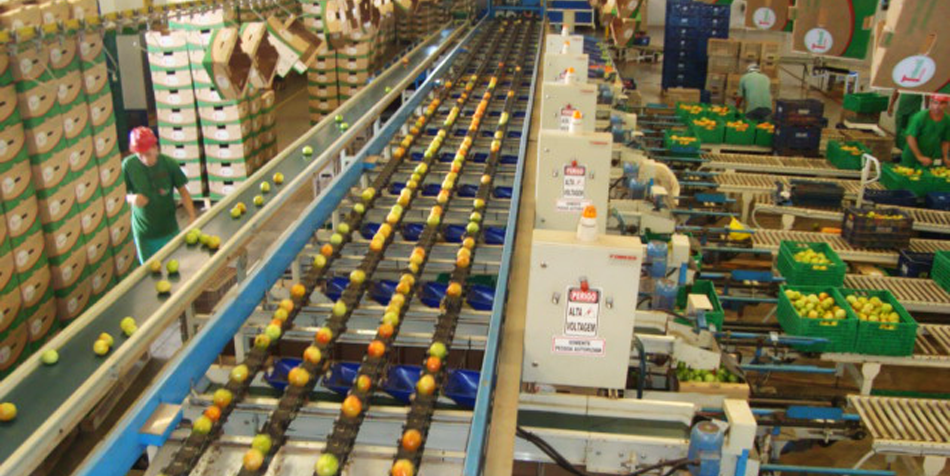 Packing house da Trebeschi Tomates, Araguari, MG
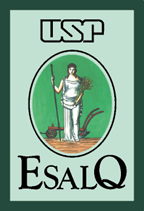 Packing houses de melão, Mossoró, RN
Embalagem de melão no RN
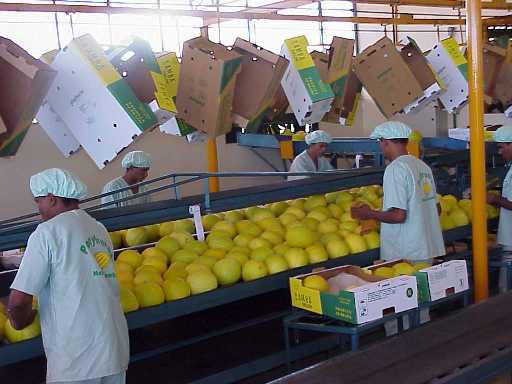 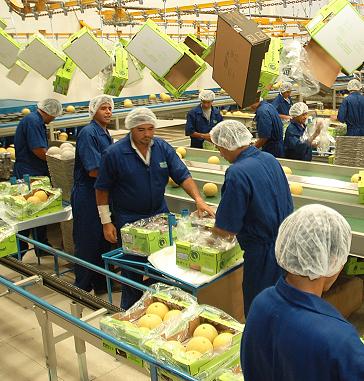 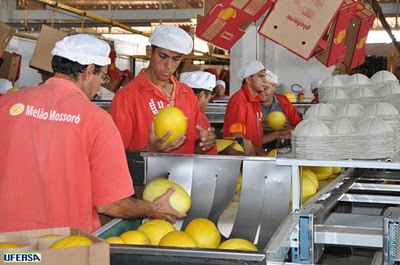 Embalagens
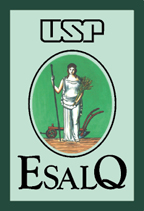 Evolução da participação dos diferentes tipos de embalagens no número total de embalagens de frutas e hortaliças entre 2004 e 2009, no CEAGESP.
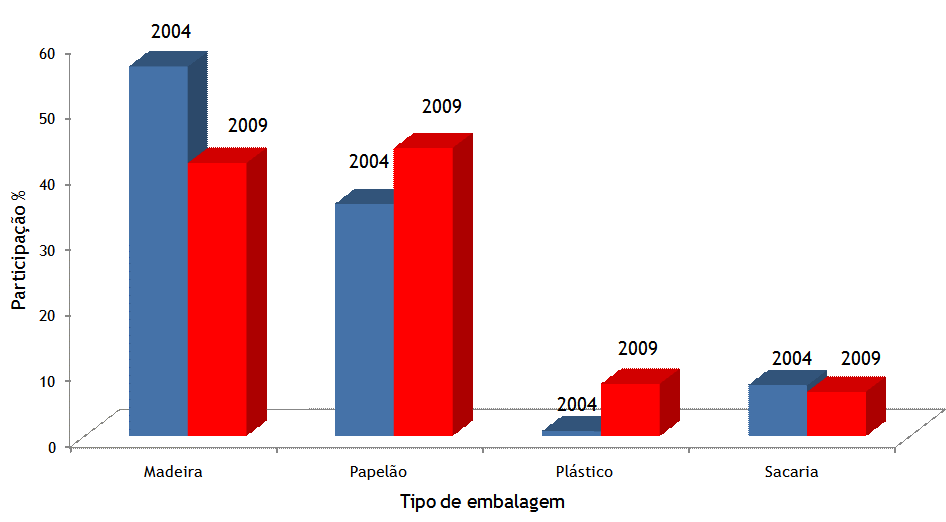 Fonte: HortiBrasil, 2010
Embalagens
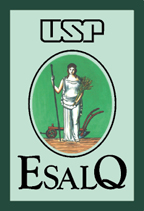 Participação % de cada tipo de embalagem no número total de embalagens em cada grupo de produtos em 2004
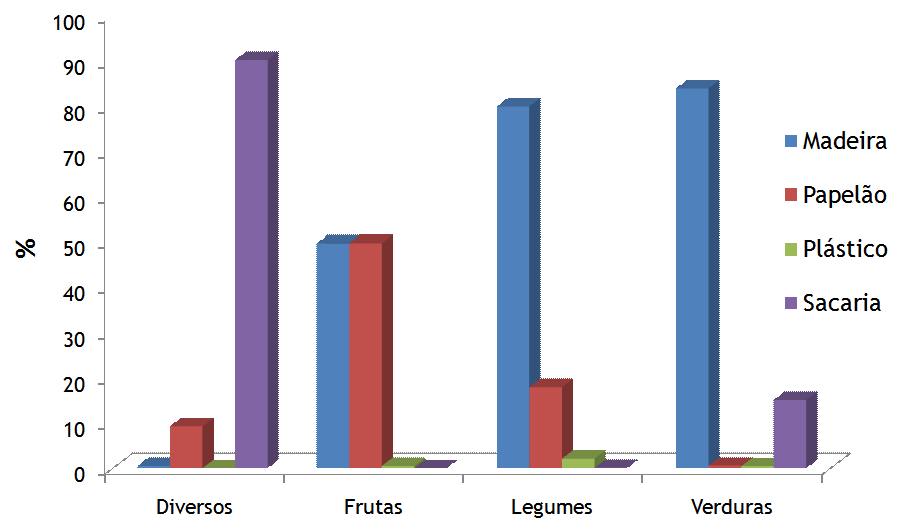 Fonte: HortiBrasil, 2010
Embalagens
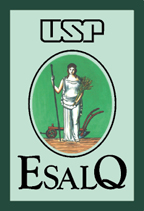 Participação % de cada tipo de embalagem no número total de embalagens em cada grupo de produtos em 2009
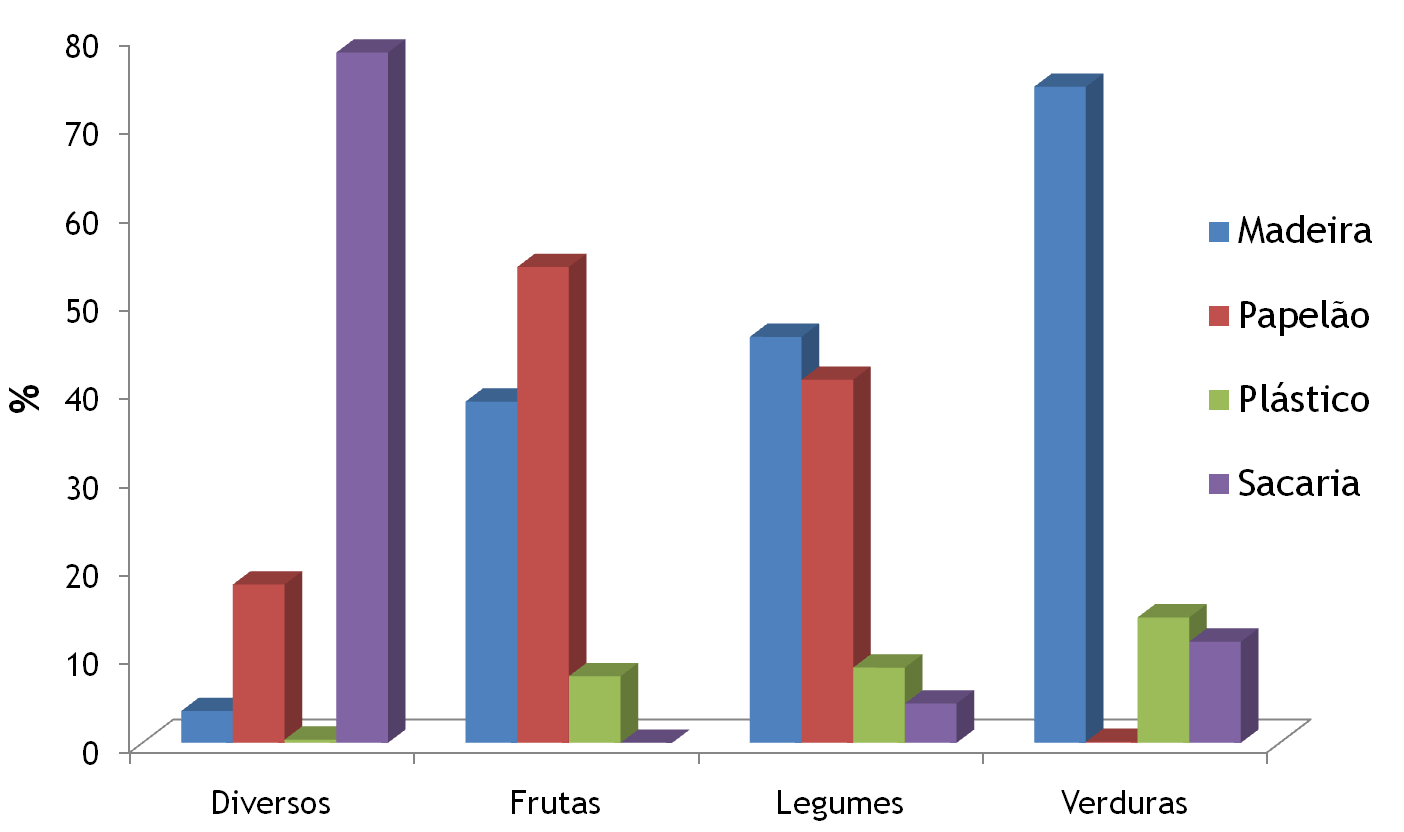 Fonte: HortiBrasil, 2010
Aumento de consumo de hortifrutis é um enorme desafio no Brasil
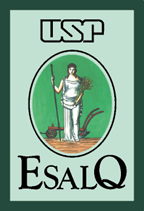 Consumo de HF no Brasil
A ingestão diária de HF está abaixo da recomendação da OMS (400 g per capita/dia). ISTO É UMA REALIDADE PARA MAIS DE 90% POPULAÇÃO BARSILEIRA NO PRESENTE.
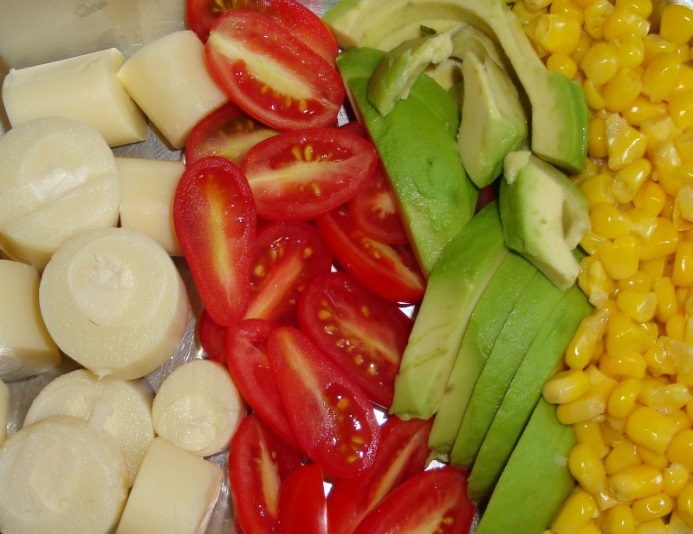 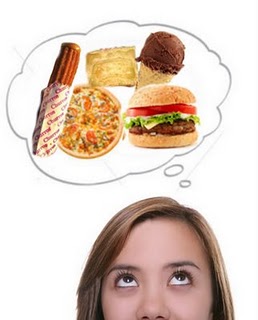 Consumo atual: 130 g per capita/dia;
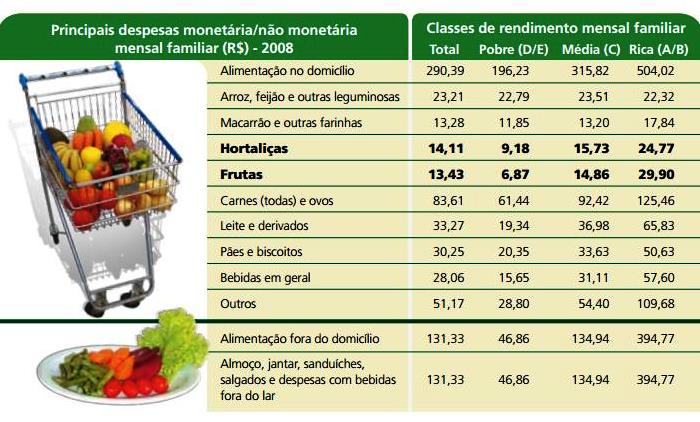 Fonte: CEPEA/HortifrutiBR
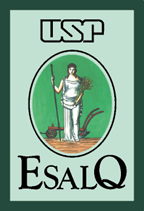 10 principais hortaliças consumidas
no Brasil (kg/pessoa/ano)
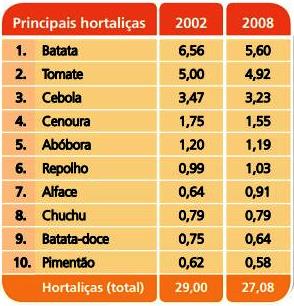 Fonte: CEPEA/HortifrutiBR
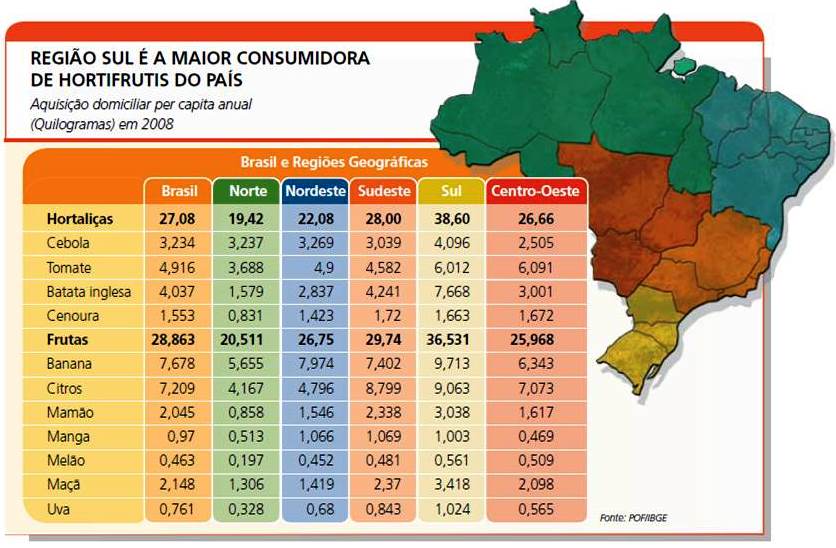 Fonte: CEPEA/HortifrutiBR
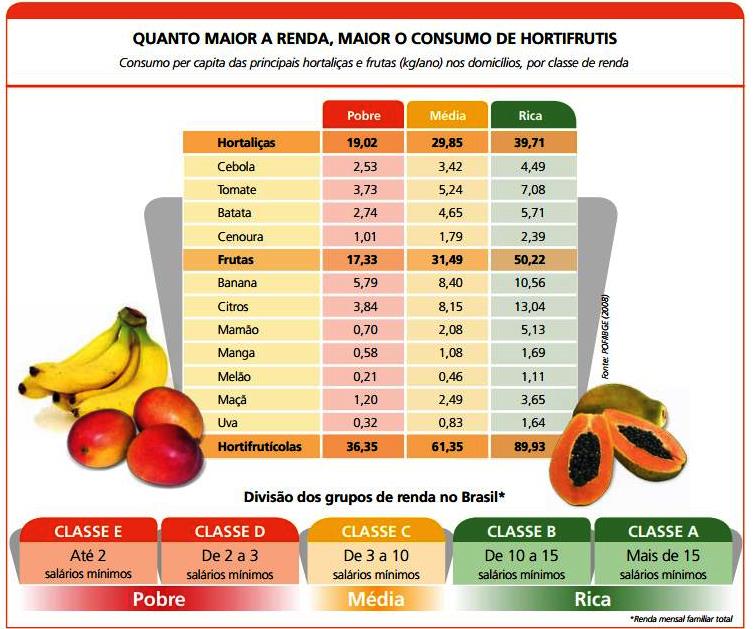 Fonte: CEPEA/HortifrutiBR
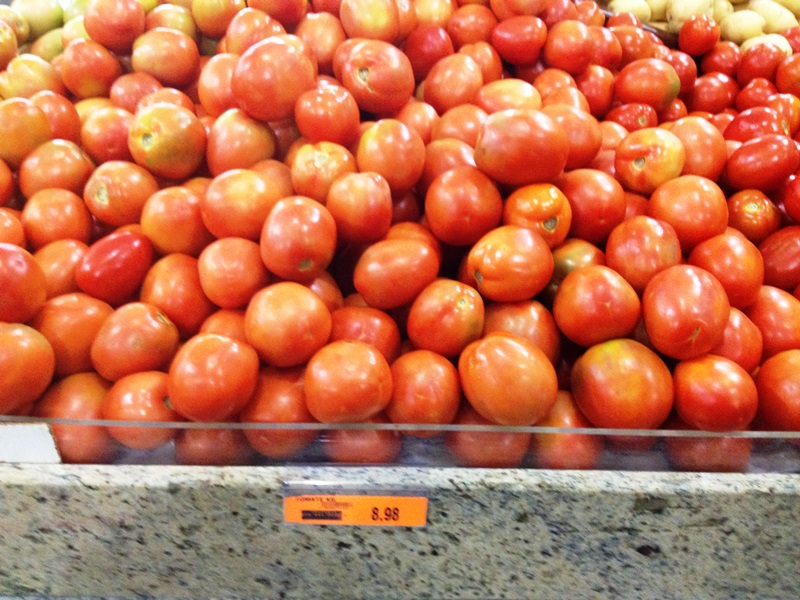 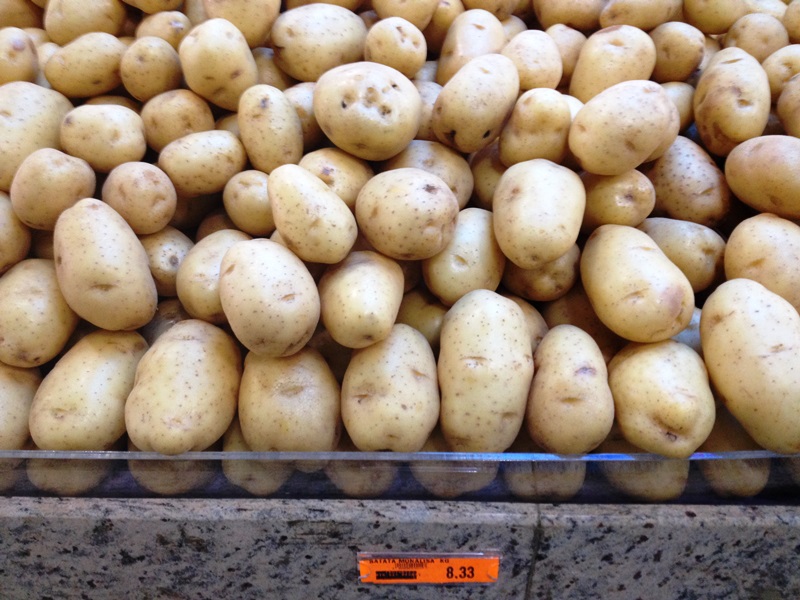 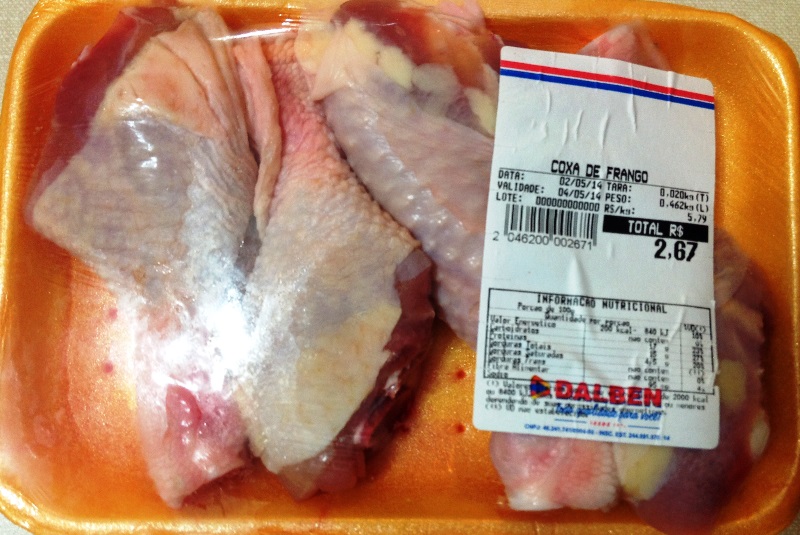 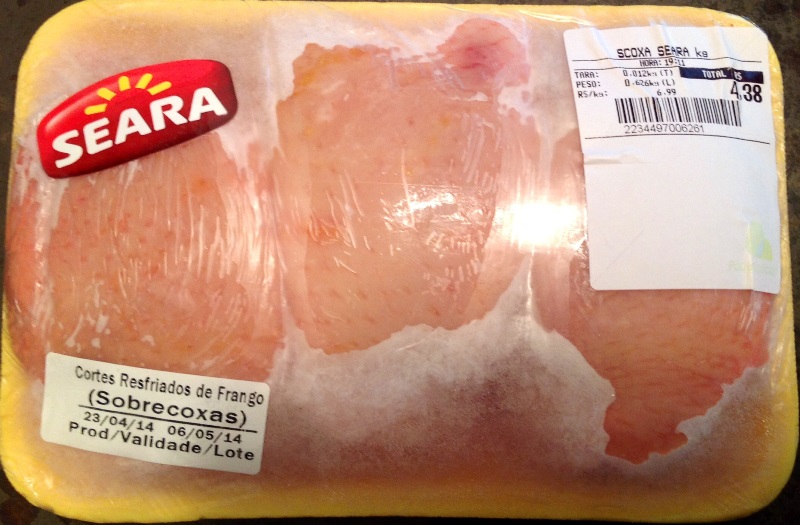 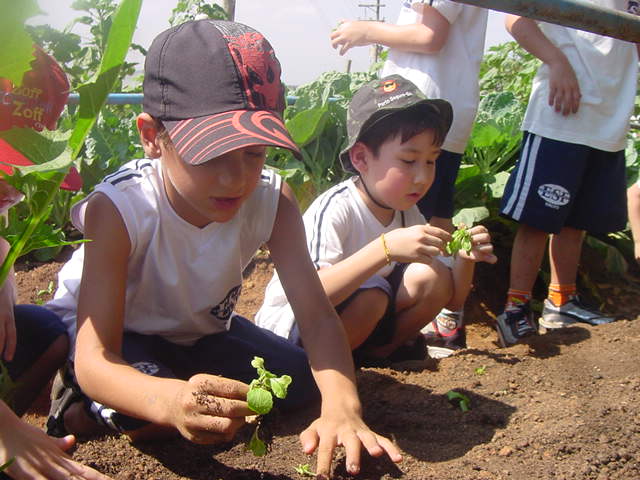 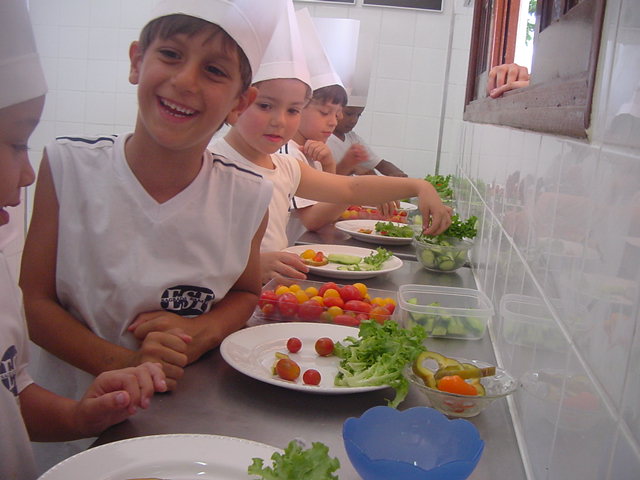 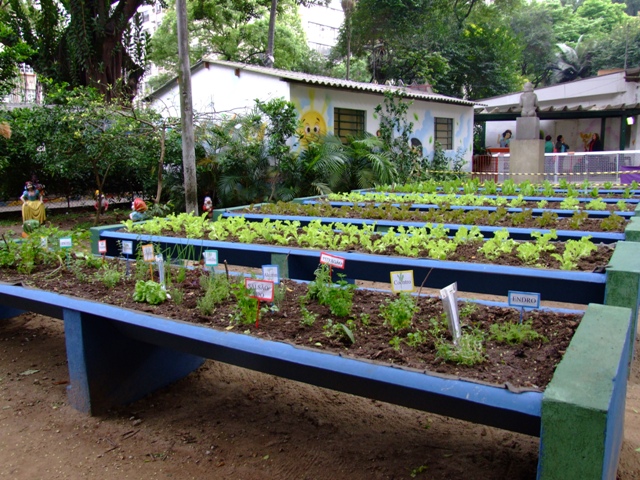 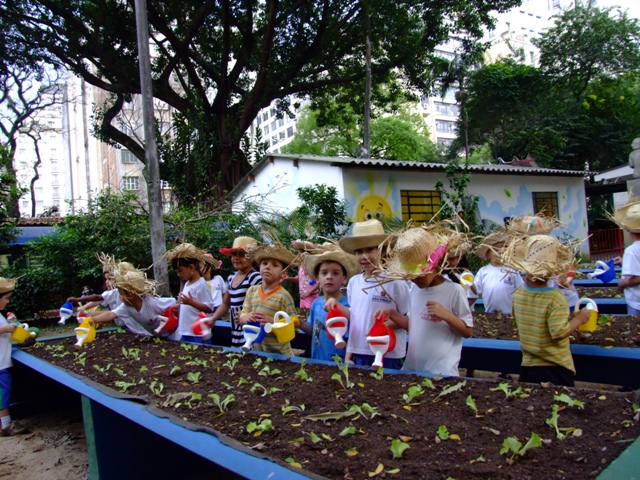 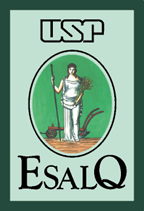 Incentivo ao consumo de HF’s
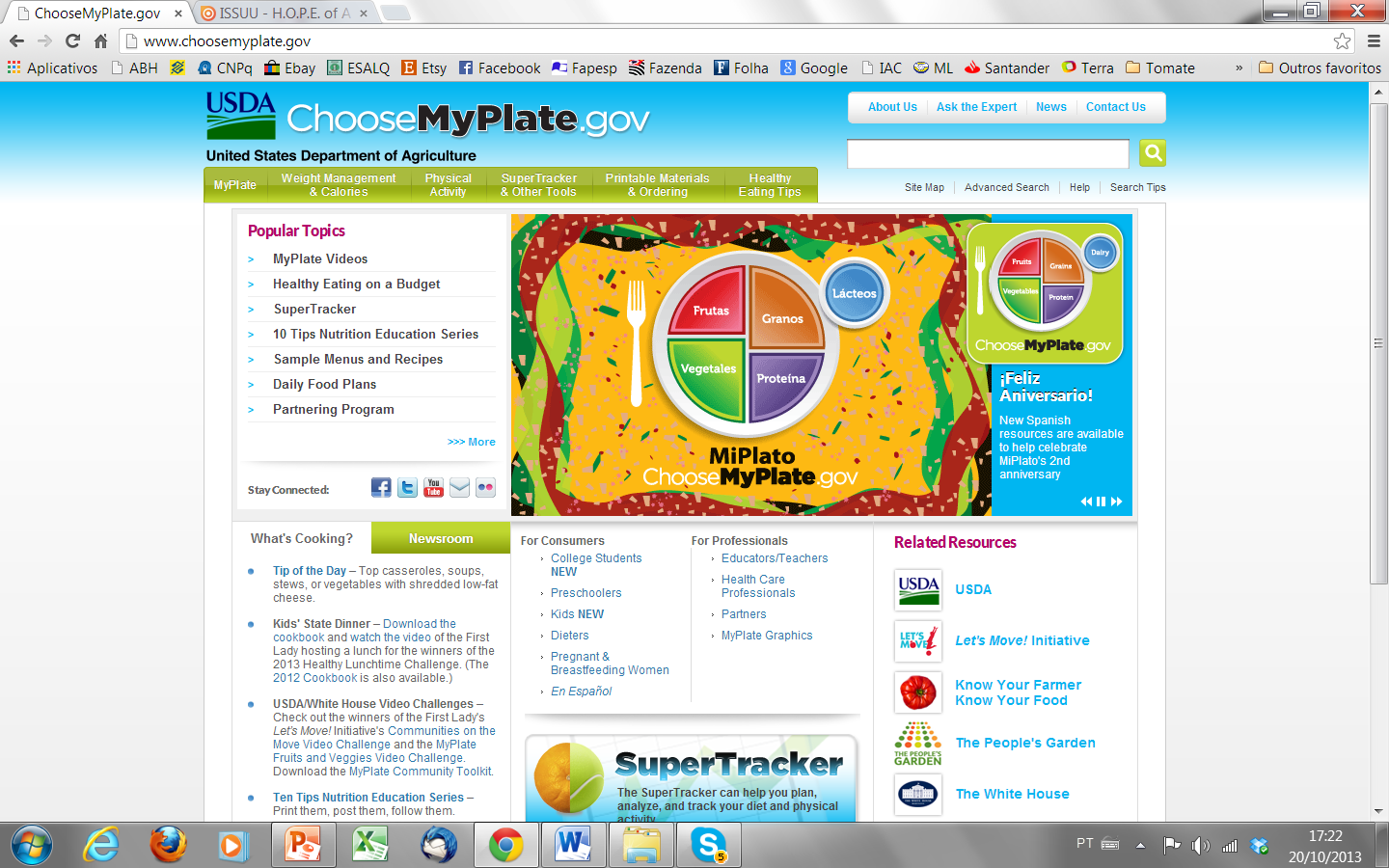 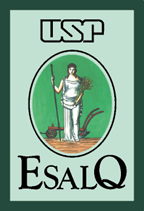 Estratégias para incentivar o aumentodo consumo de HF’s
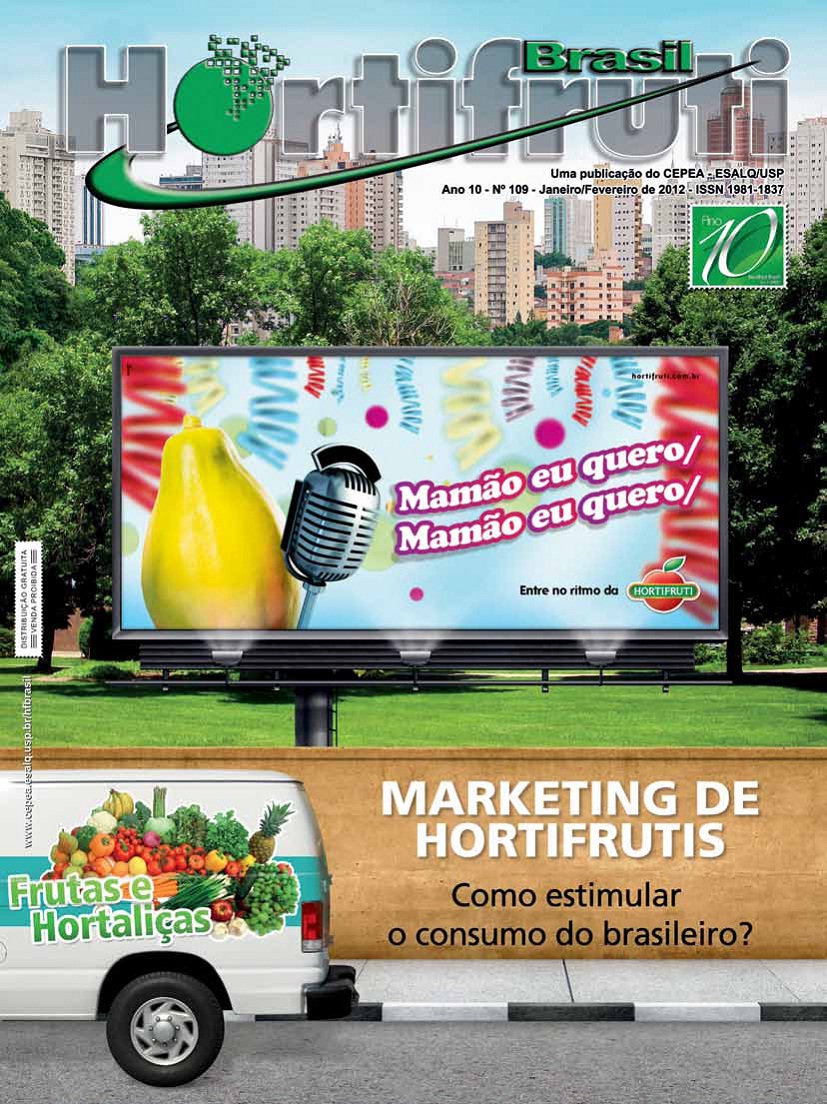 Turma da Mônica, Pernalonga, Mickey e Cocoricó incentivam o consumo do público infantil
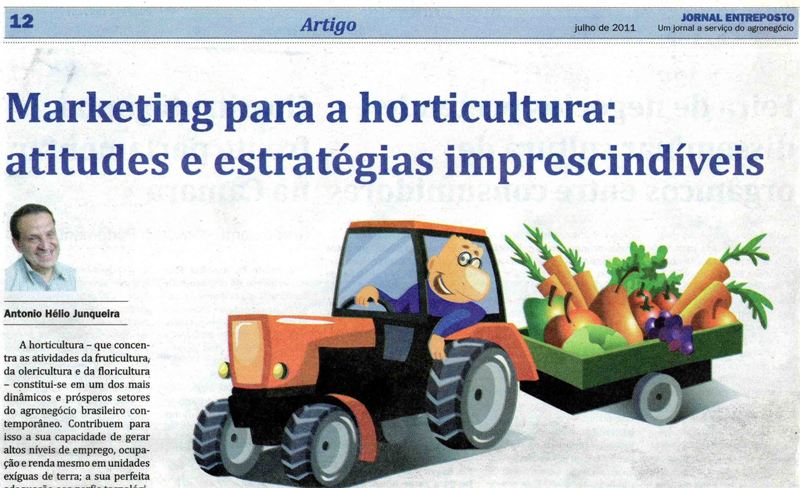 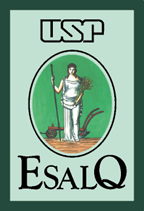 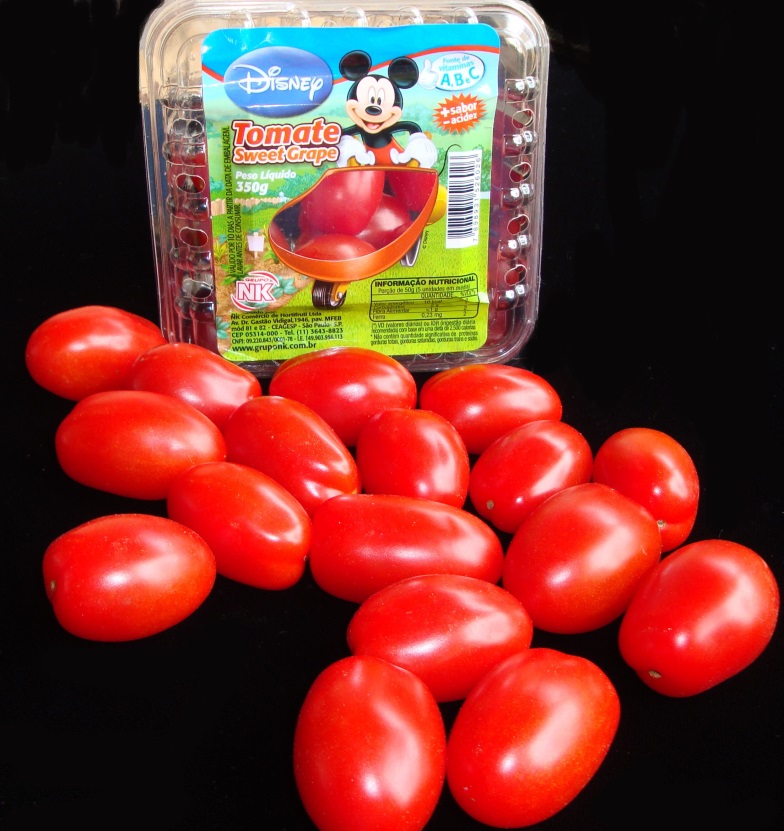 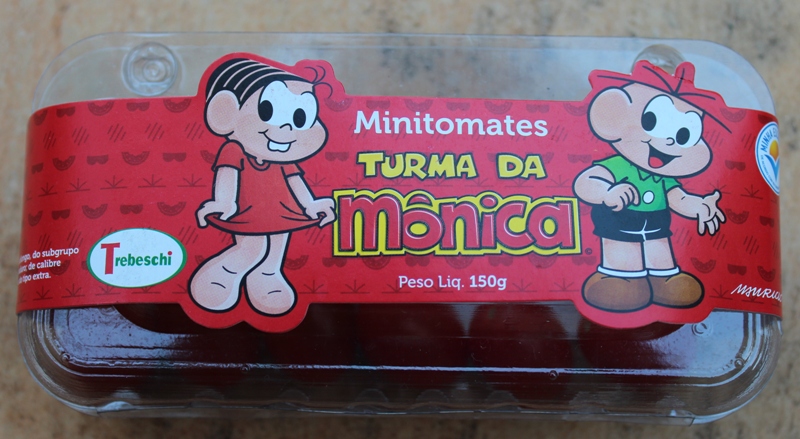 Estratégias para incentivar o aumentodo consumo de HF’s
Embalagens de minitomates com personagens de histórias de quadrinhos
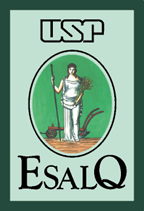 Estratégias para incentivar o aumentodo consumo de HF’s
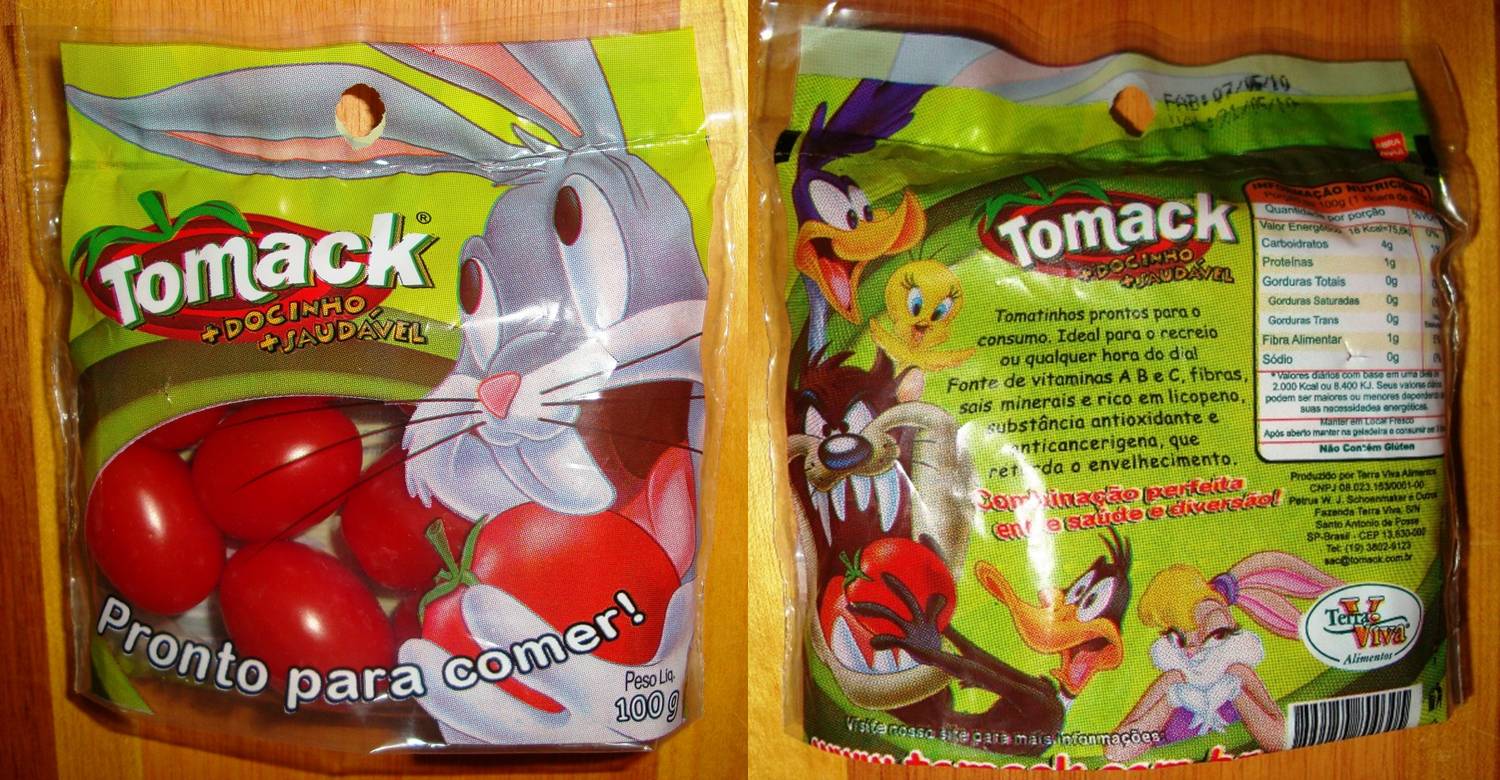 Embalagens de minitomates com personagens de histórias de quadrinhos
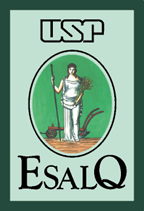 Selos de Certificação vs. Agregação de Valor
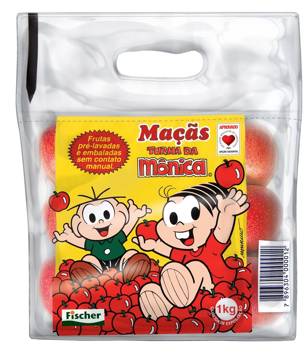 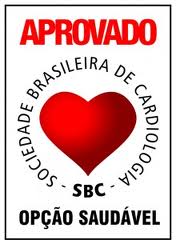 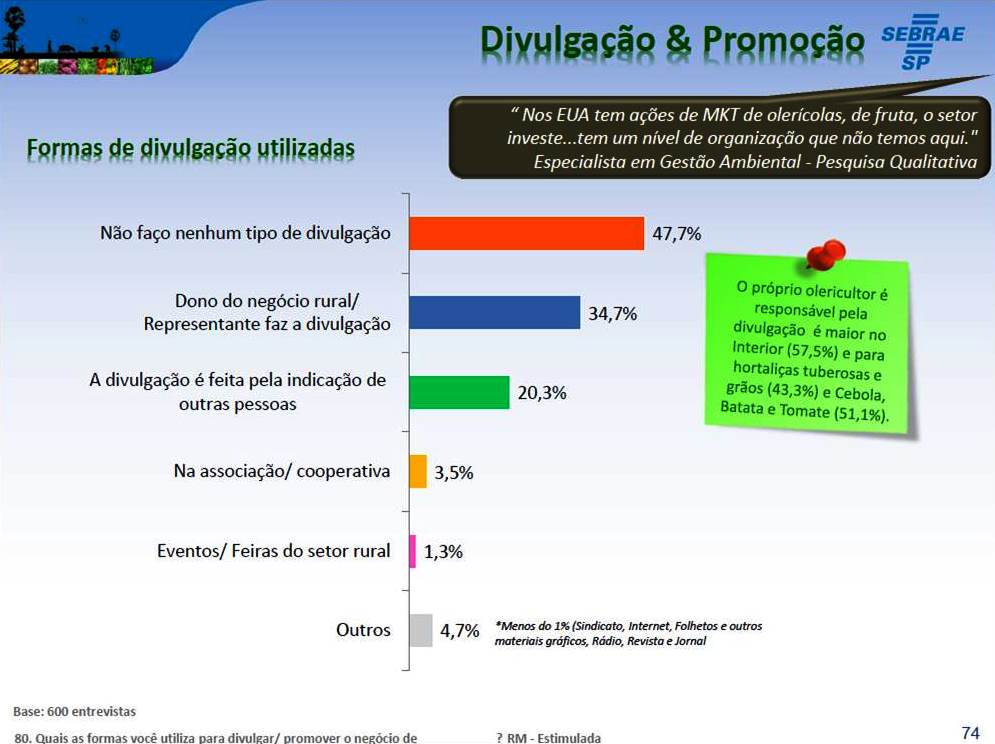 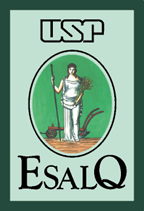 Intensificação do marketing de hortaliças
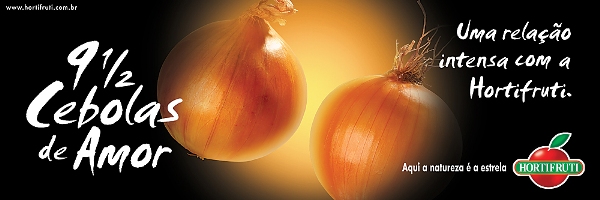 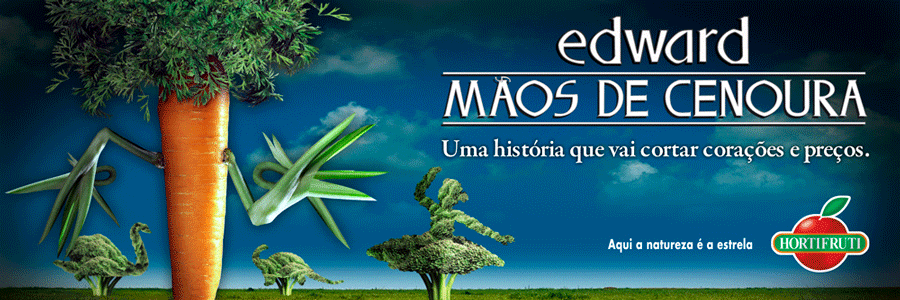 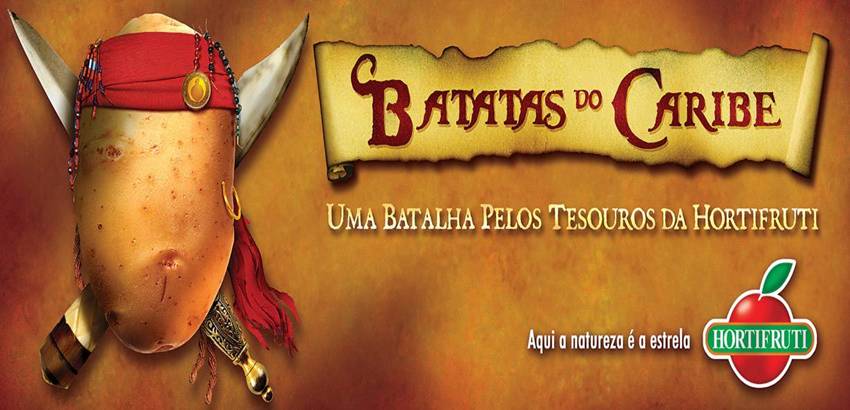 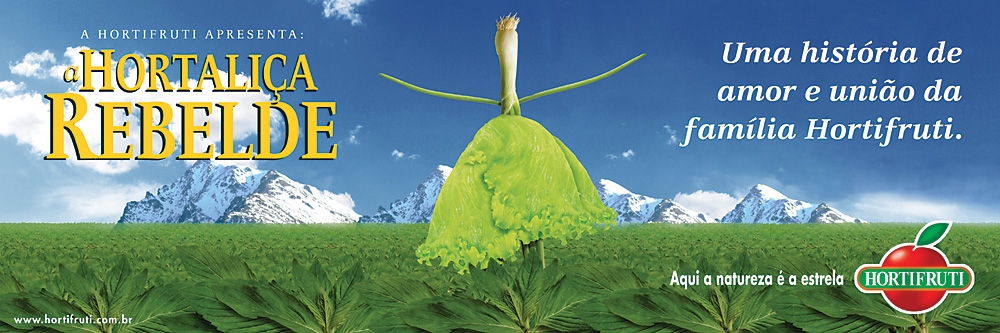 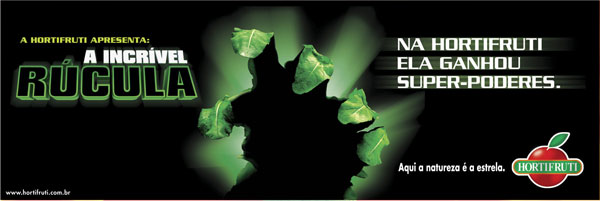 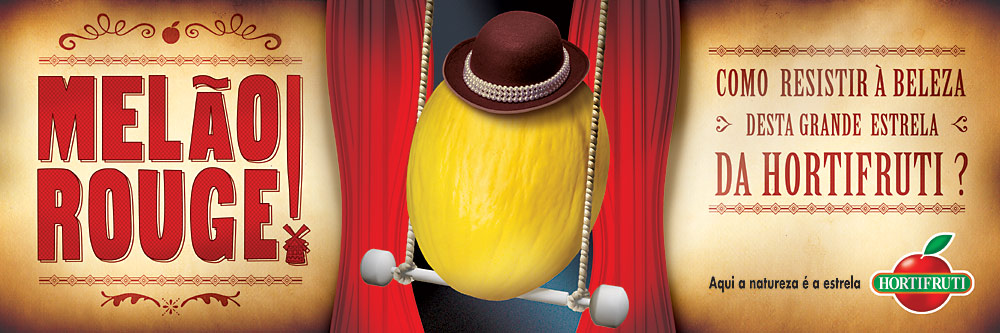 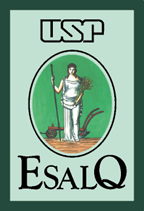 Valorização das hortaliças tradicionais ou negligenciadas
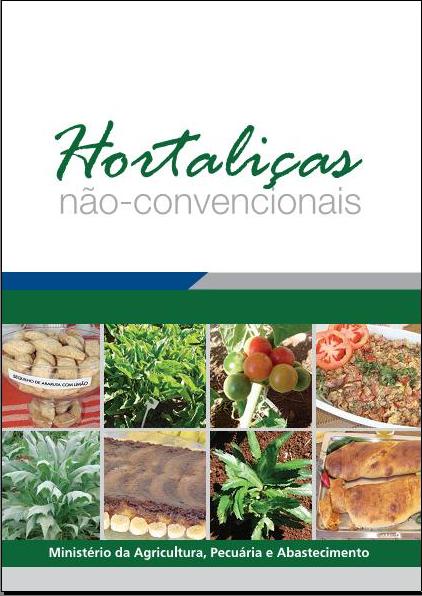 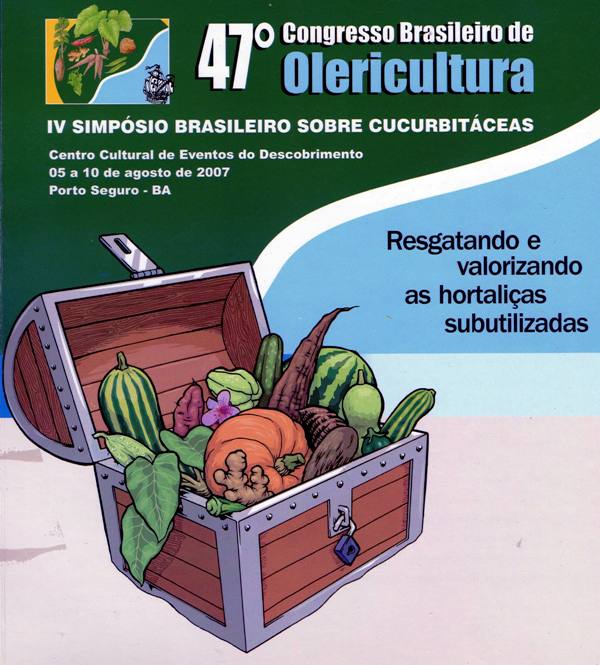 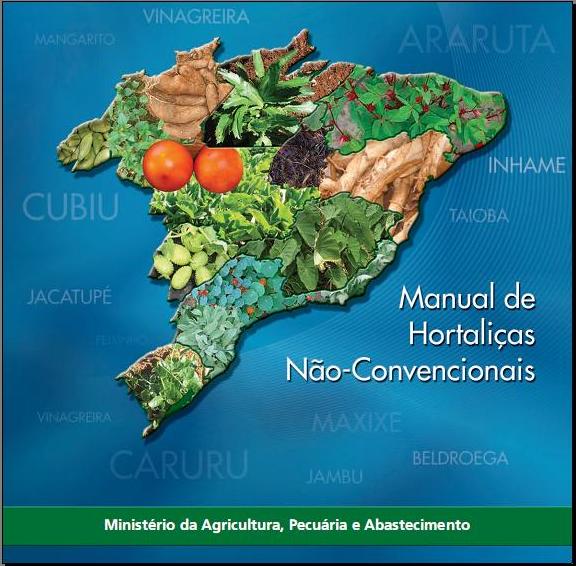 16/10/2013
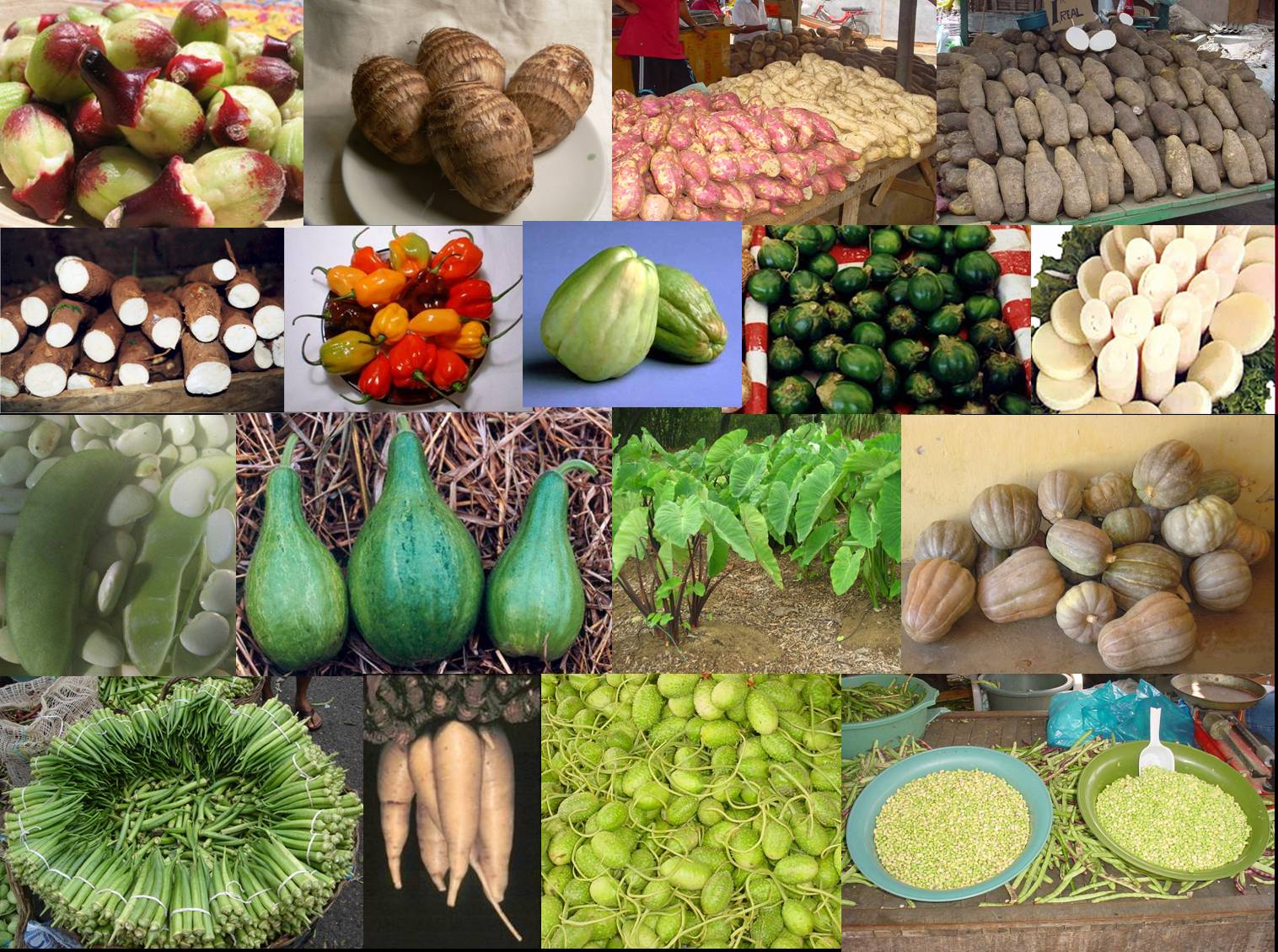 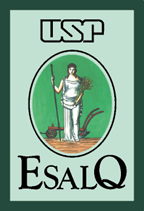 Desafios da cadeia brasileira de HF’s
Expansão da produção em regiões onde a olericultura é incipiente;
Gestão economicamente sustentável;
Desenvolvimento de tecnologia de produção em áreas marginais;
Uso racional da água de irrigação e energia;
Expansão de sistemas de produção ambientalmente sustentáveis; 
Desenvolvimento de campanhas visando o aumento do consumo de hortaliças;
Expandir o cultivo e consumo de hortaliças subutilizadas ou negligenciadas;
Segurança alimentar  aumento das restrições a resíduos de agroquímicos e a outros insumos poluidores;
Agilizar o registro de agrotóxicos para hortaliças de proteção fitossanitária insuficiente (“minor crops”); 
Redução das perdas pós-colheita; 
Organização da cadeia produtiva.
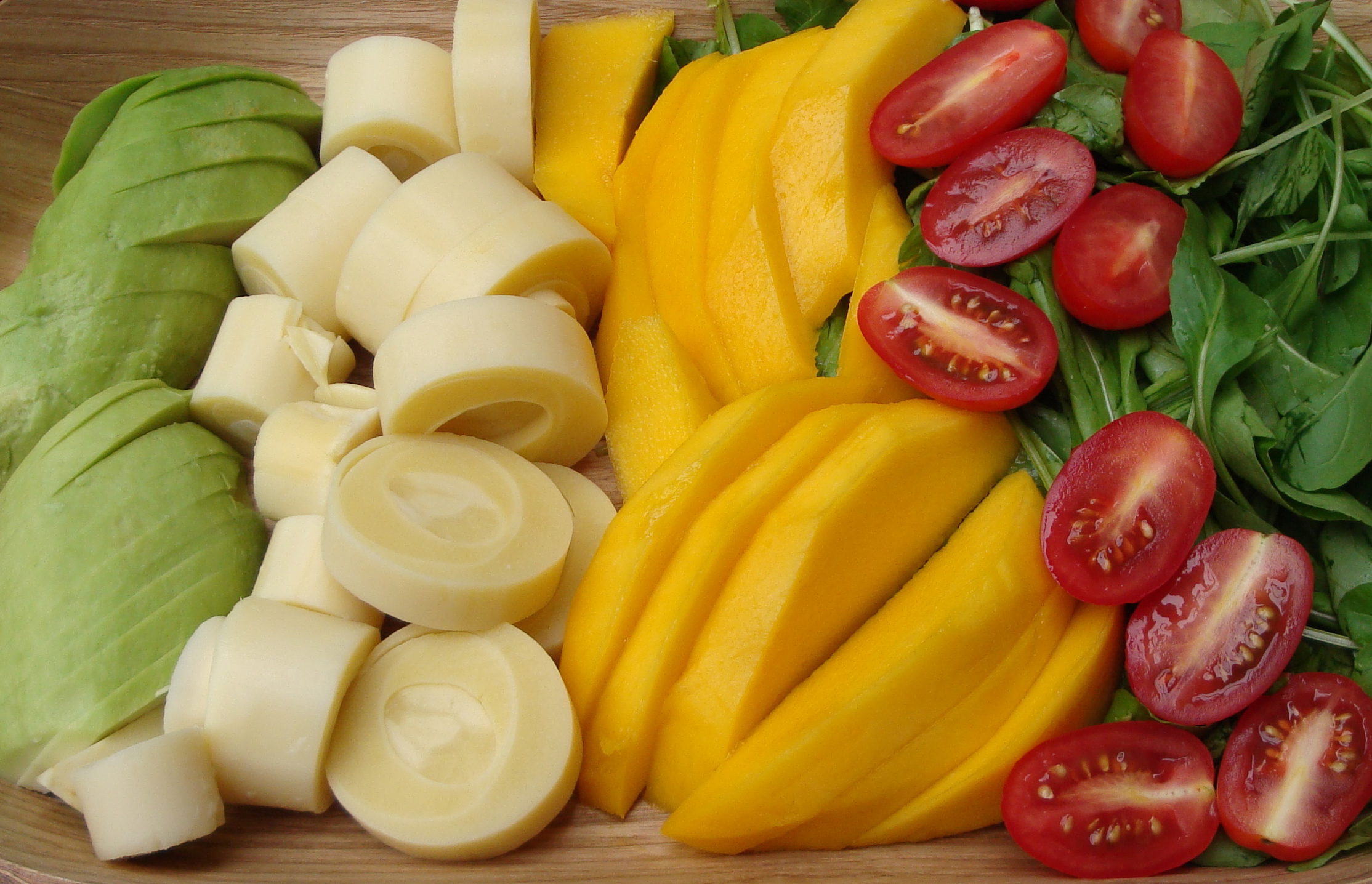 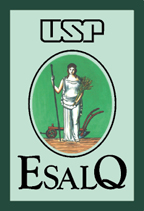 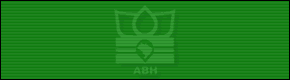 paulomelo@usp.br